Wetenschappelijk fenomeenonderzoek naar eergerelateerd geweld in België : aanbevelingen (c:amaz:12901)
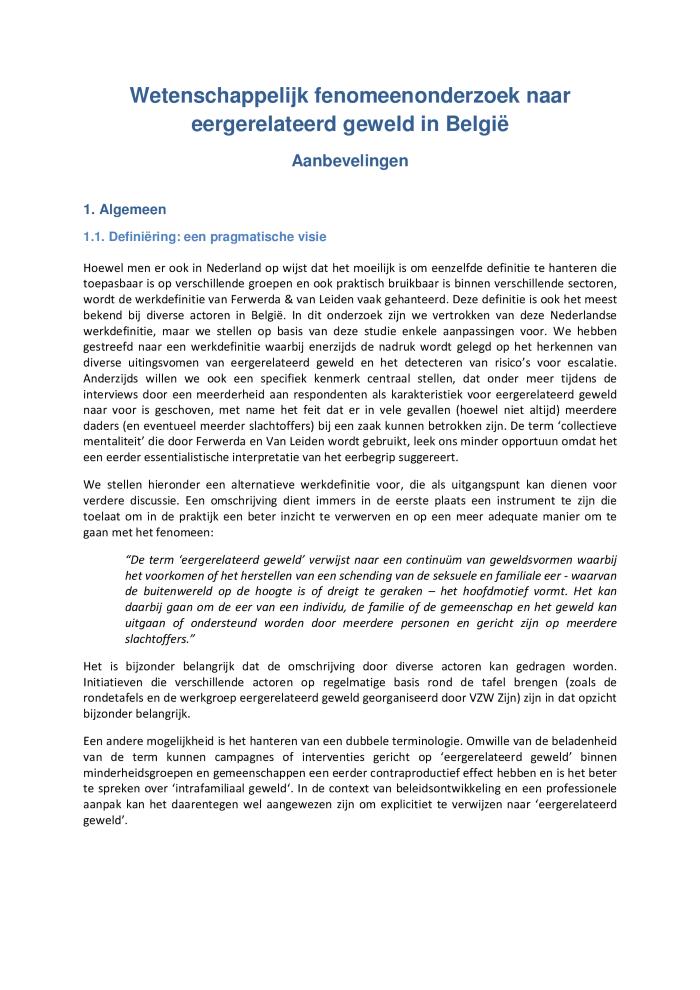 De centrale doelstelling van dit onderzoek was het blootleggen van de diverse factoren en psychosociale en culturele processen die aan de oorsprong liggen van eergerelateerd geweld, en voorstellen te doen die het beleid en de aanpak met betrekking tot eergerelateerd geweld in België kunnen verbeteren. In dit onderzoek hebben we de aandacht toegespitst op vier sectoren die het grootste aandeel in de eerste- en tweedelijnshulp vertegenwoordigen, met name (1) politie en justitie, (2) onderwijs, (3) psychosociale hulpverlening en (4) gezondheidszorg.
Huishoudpersoneel : achter gesloten deuren : standpunt 2012 (c:amaz:12492)
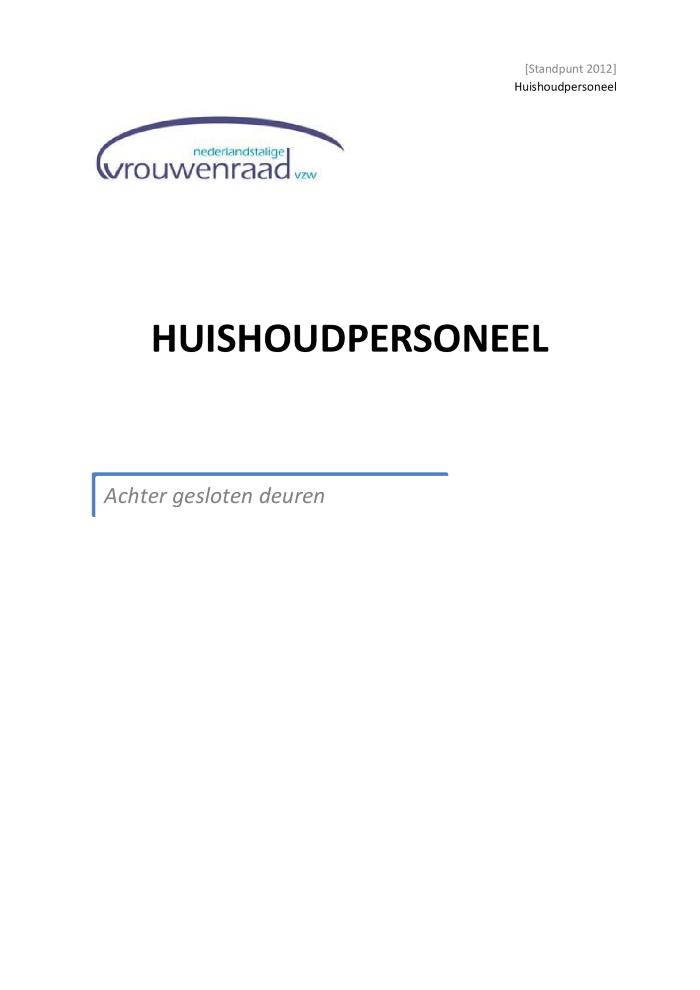 L'hypersexualisation : l'image de l'enfant en question? (c:amaz:7937)
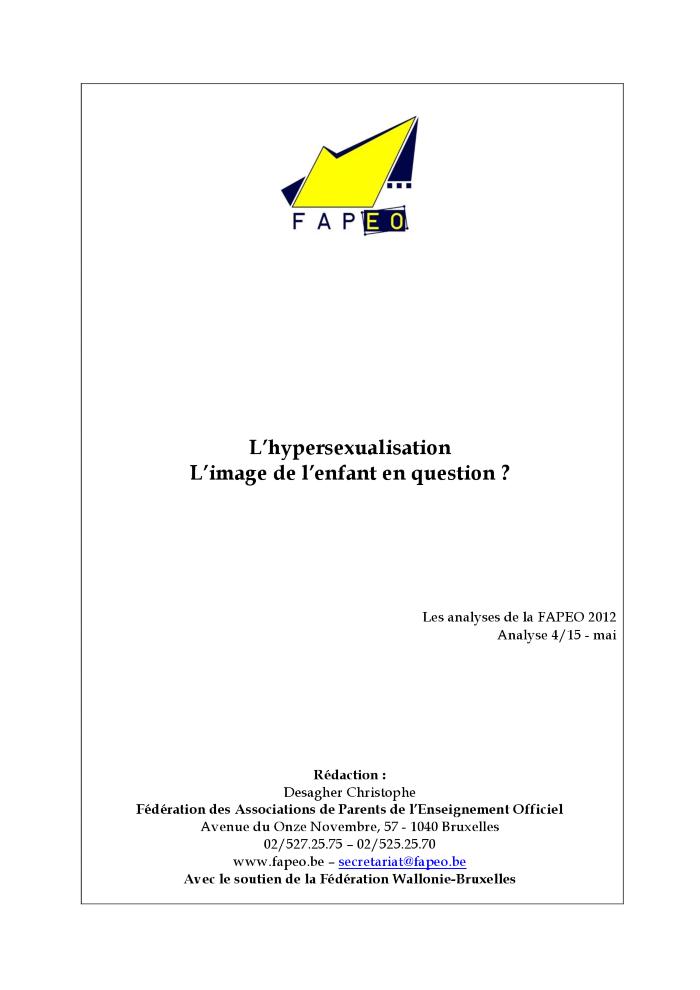 Des enfants, du temps, de l'argent...et le sourire des accueillant(e)s : l'accueil extrascolaire 10 ans plus tard (c:amaz:7936)
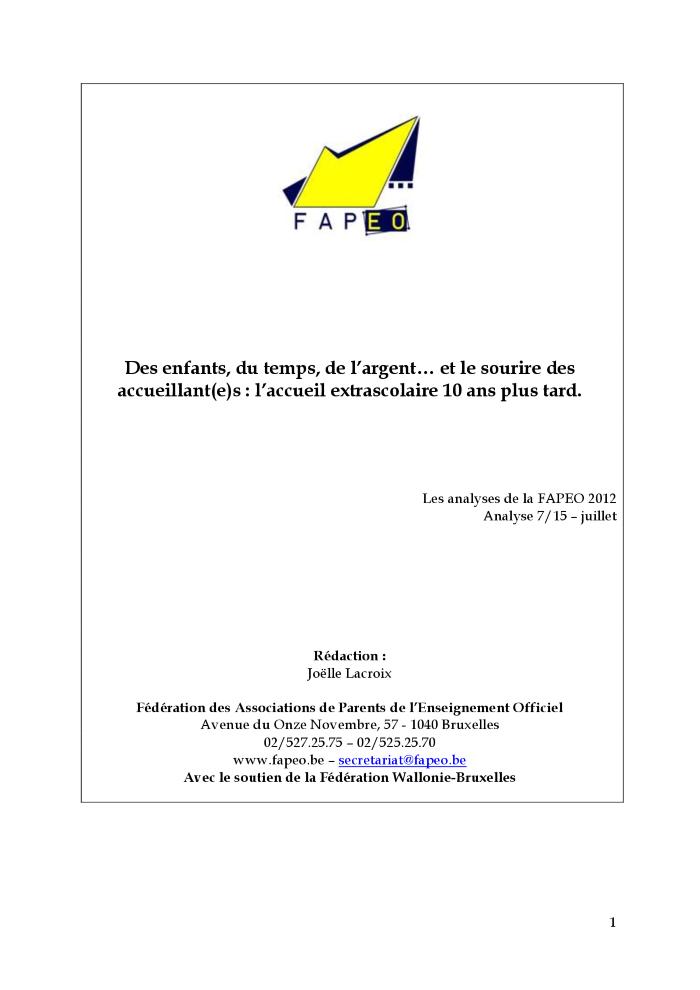 Pénurie de places dans les écoles bruxelloises : quelques causes et effets (c:amaz:7935)
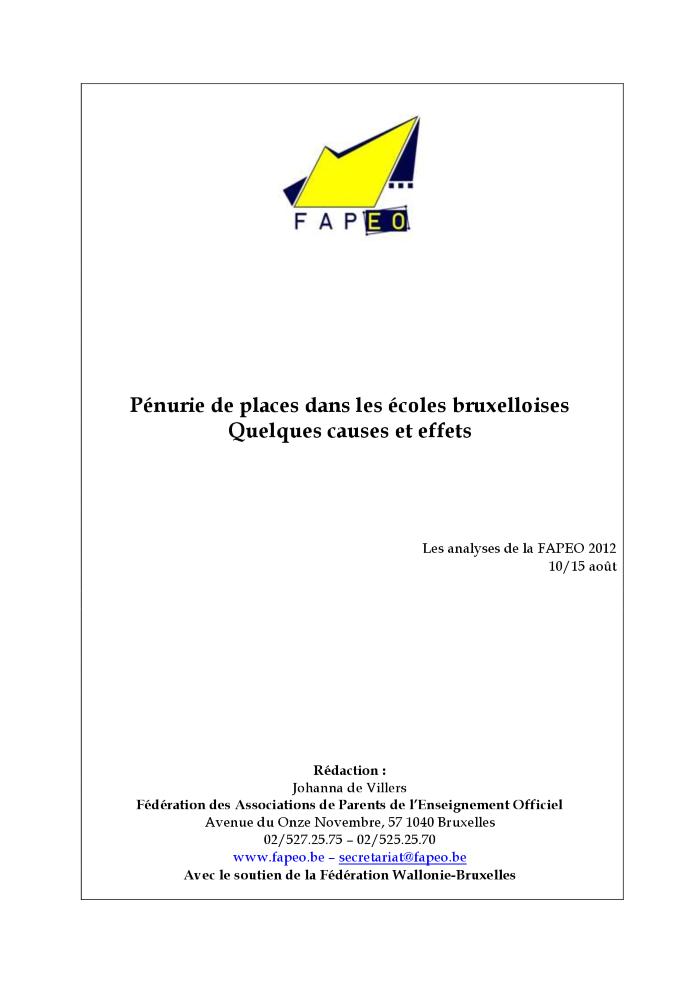 Etude du parcours du stagiaire après sa formation (c:amaz:7929)
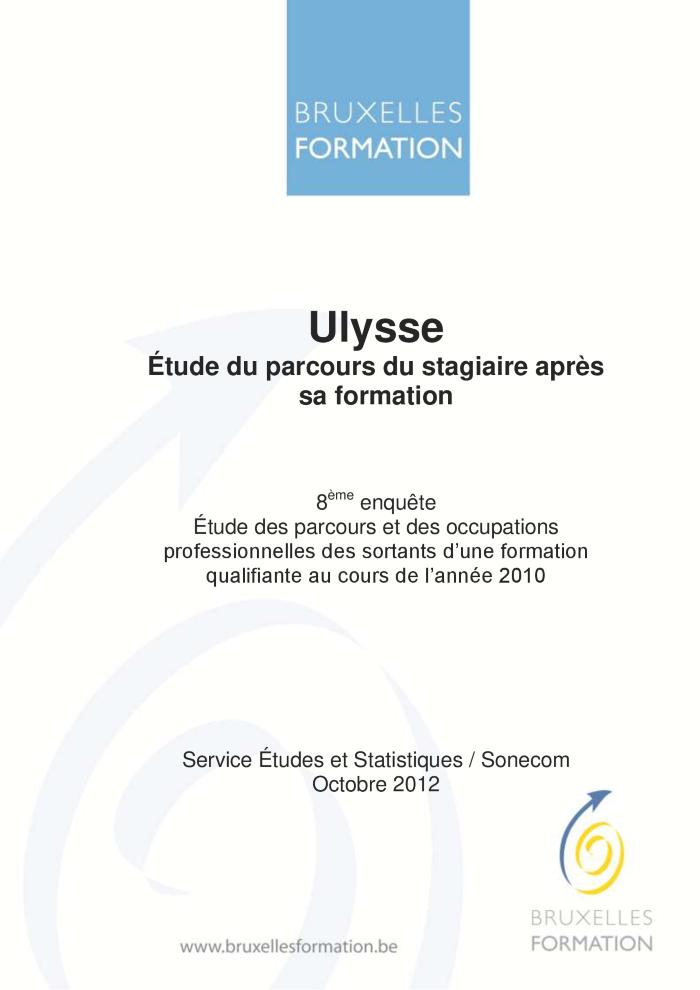 Etude du parcours du stagiaire après sa formation (c:amaz:7928)
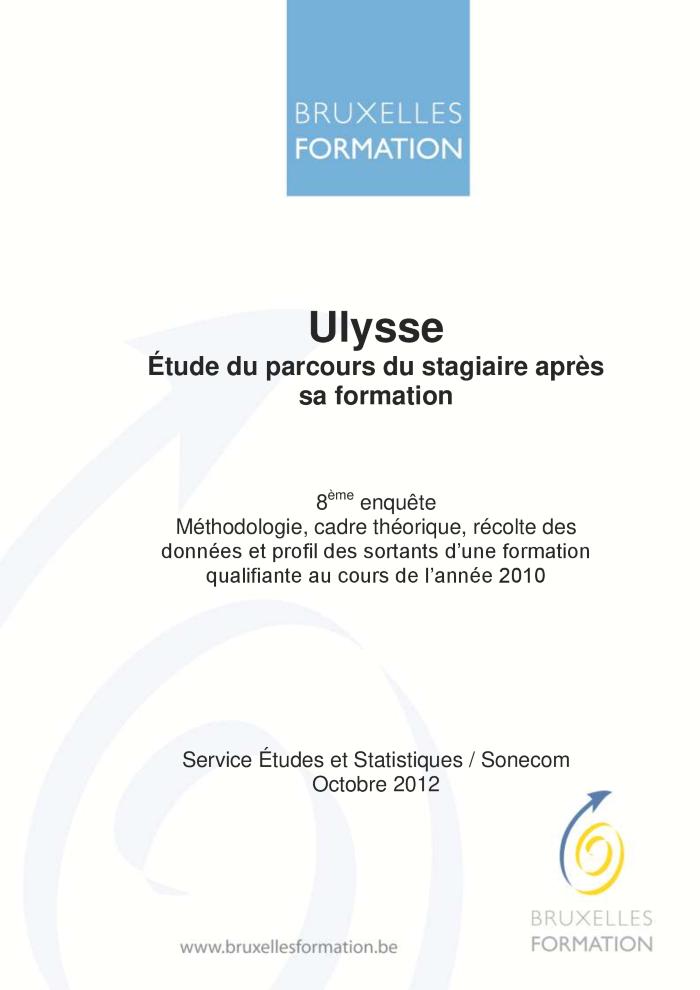 L'invisible prostitution masculine (c:amaz:7914)
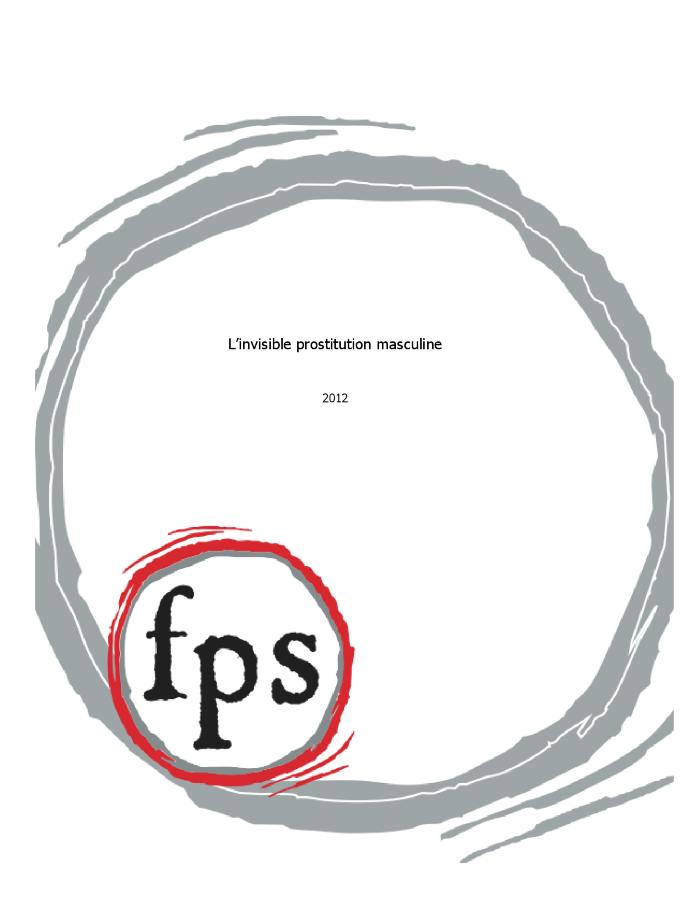 La grossesse : une période à risques en matière de violences? (c:amaz:7913)
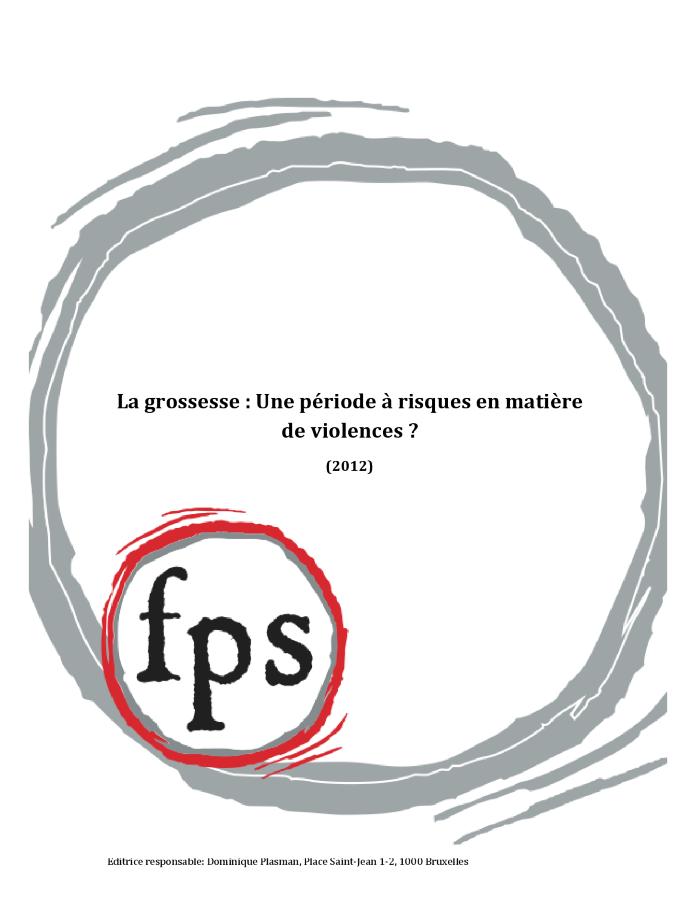 Equal Pay Day 20 maart 2012 : je studie nu bepaalt mee je loon later : de invloed van studiekeuze op loopbaan en loon (c:amaz:7906)
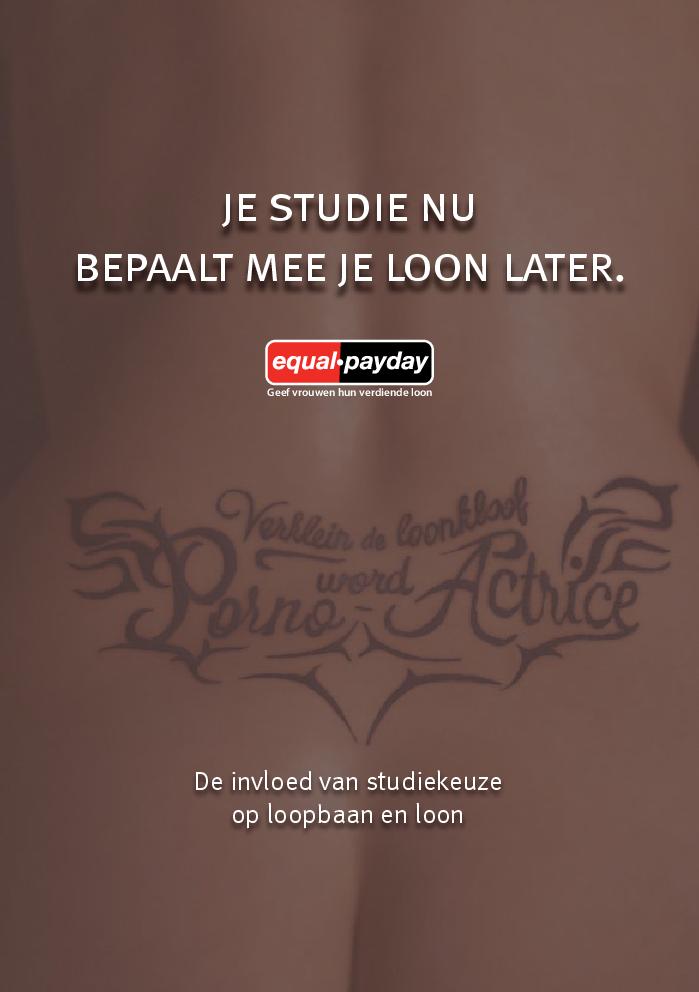 L'invention de la diversité (c:amaz:7874)
Introduction aux études sur le genre (c:amaz:7872)
Le féminisme en mouvements : des années 1960 à l'ère néolibérale (c:amaz:7835)
Genre et cycle du développement (c:amaz:7794)
Dégressivité des allocations de chômage : la précarité des femmes va encore s'aggraver! : communiqué de presse de la Plate-forme féministe socioéconomique (c:amaz:7761)
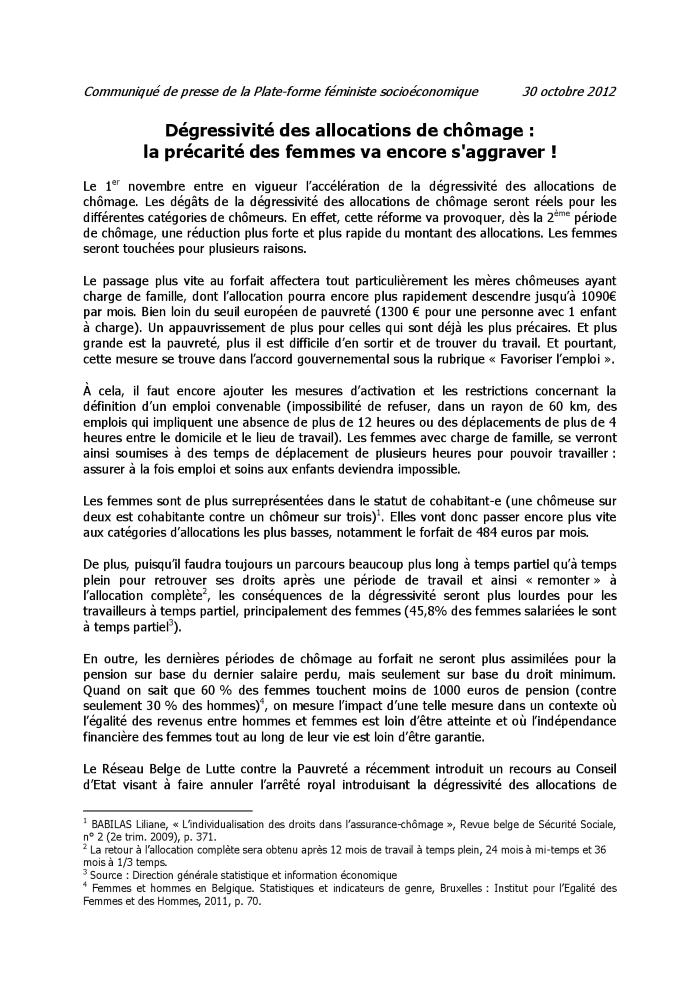 Inkomensarmoedecijfers : armoede van vrouwen wordt onderschat (c:amaz:7723)
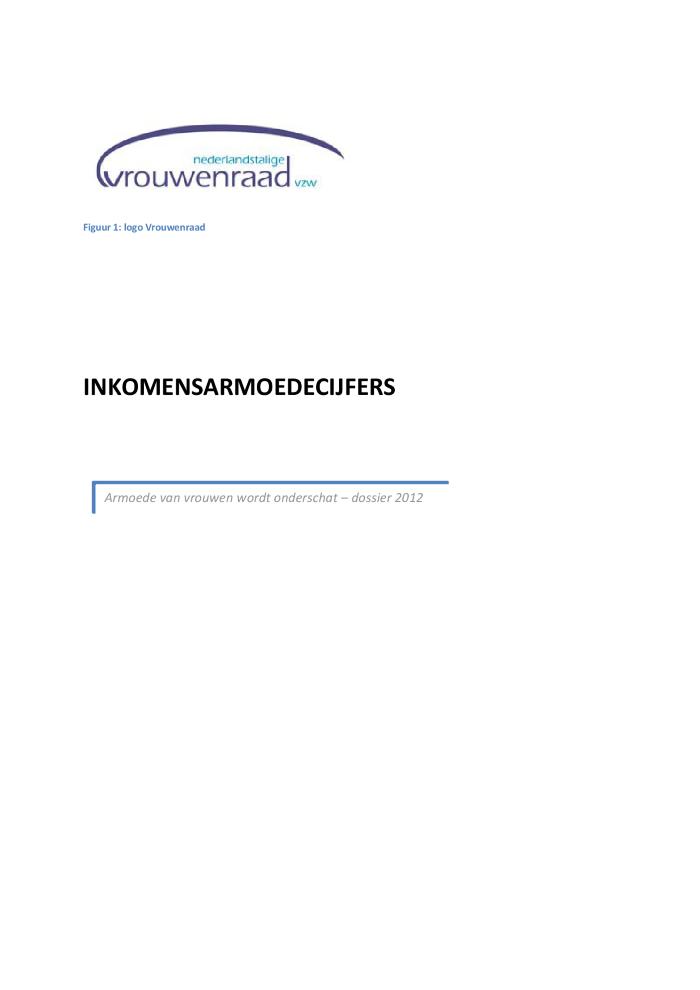 (Echt)scheiding en (kind)alimentatie (c:amaz:7722)
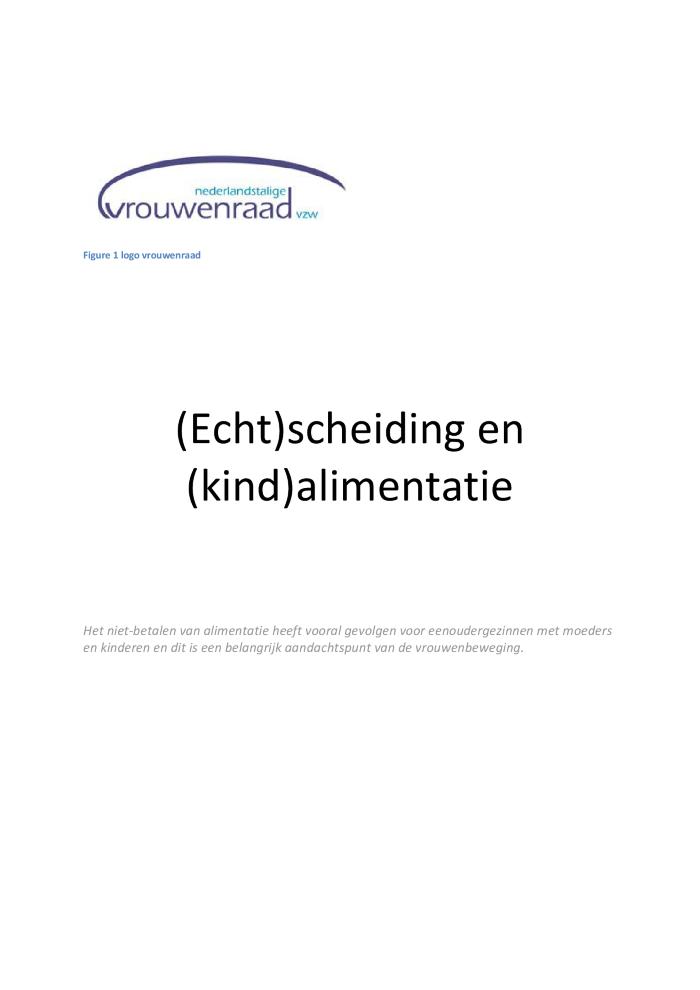 30 ans de féminisme : en route vers l'avenir! (c:amaz:7700)
Pearls on the River Spree : Berlin : a city of women (c:amaz:7686)
Guide méthodologique des marches exploratoires : des femmes s'engagent pour la sécurité de leur quartier (c:amaz:7661)
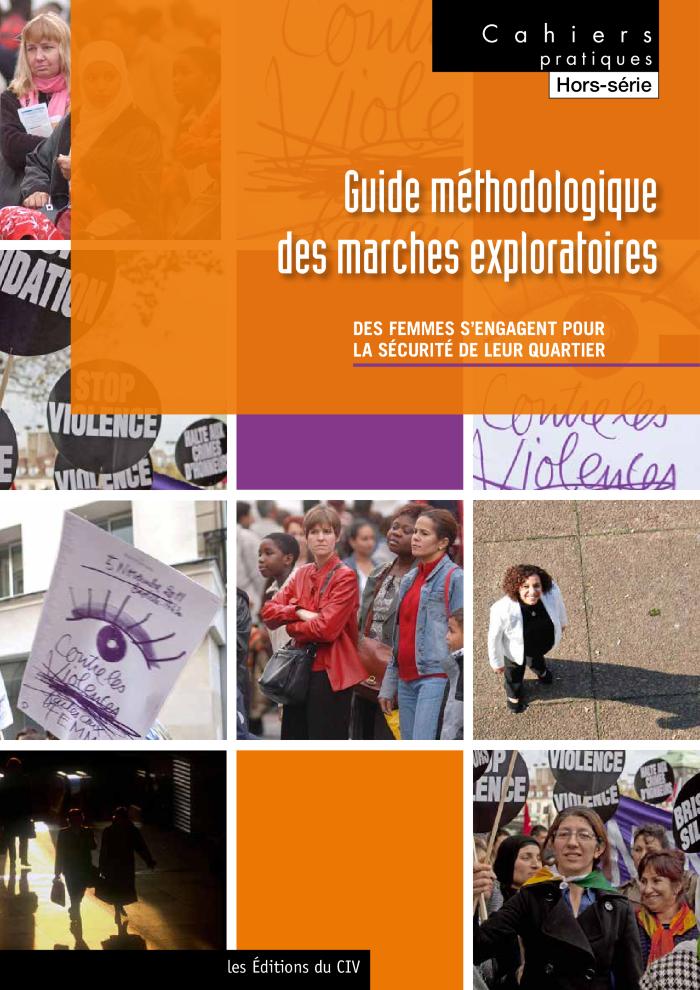 Vrouwelijke genitale verminkingen in het kader van een asielaanvraag [Praktische handleiding bestemd voor advocaten] (c:amaz:7643)
Guide naissance (c:amaz:7637)
Gezocht : M/V mét verschillen maar  zònder ongelijkheid : tips voor een lokaal beleid (c:amaz:7633)
Les femmes s'intéressent aux finances publiques : quel budget destiné à la politique de lutte contre les violences conjugales à la Région Bruxelloise? (c:amaz:7630)
Theorizing and practising gender sensitive planning in European discourse : scientific conference with integrated meeting of the European network 'Gender, Diversity and Urban Sustainability (GDUS)' : Hannover, April 25th-28th, 2012 (c:amaz:7504)
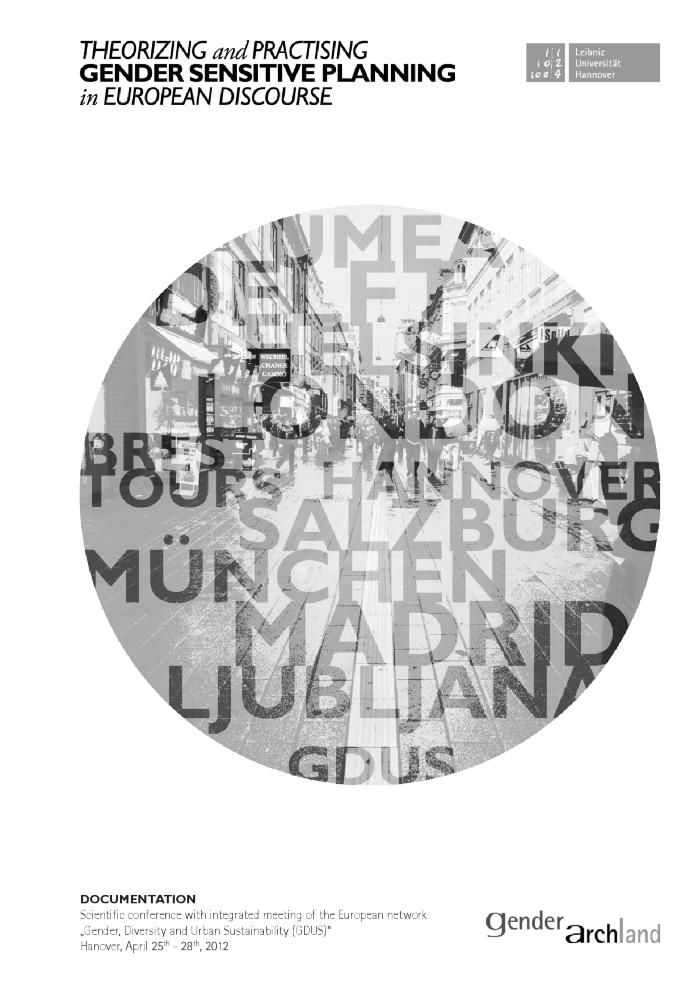 Influence of urban form on co-presence in public space : a space syntax analysis of informal settlements in Pune, India (c:amaz:7490)
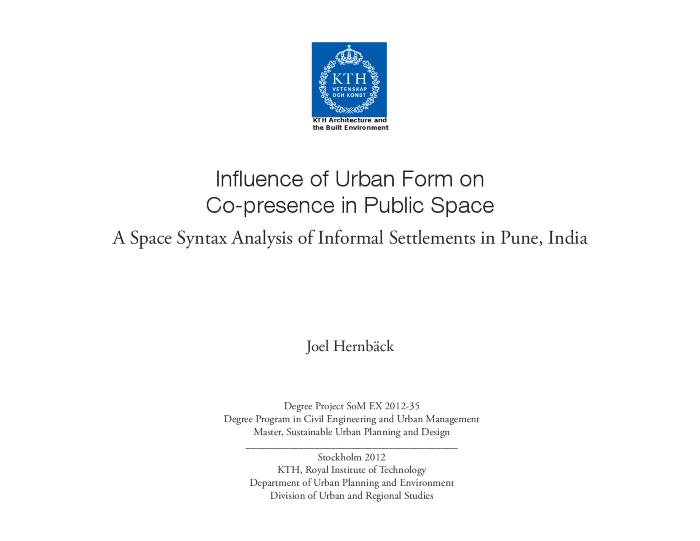 L'analyse des espaces publiques (c:amaz:7482)
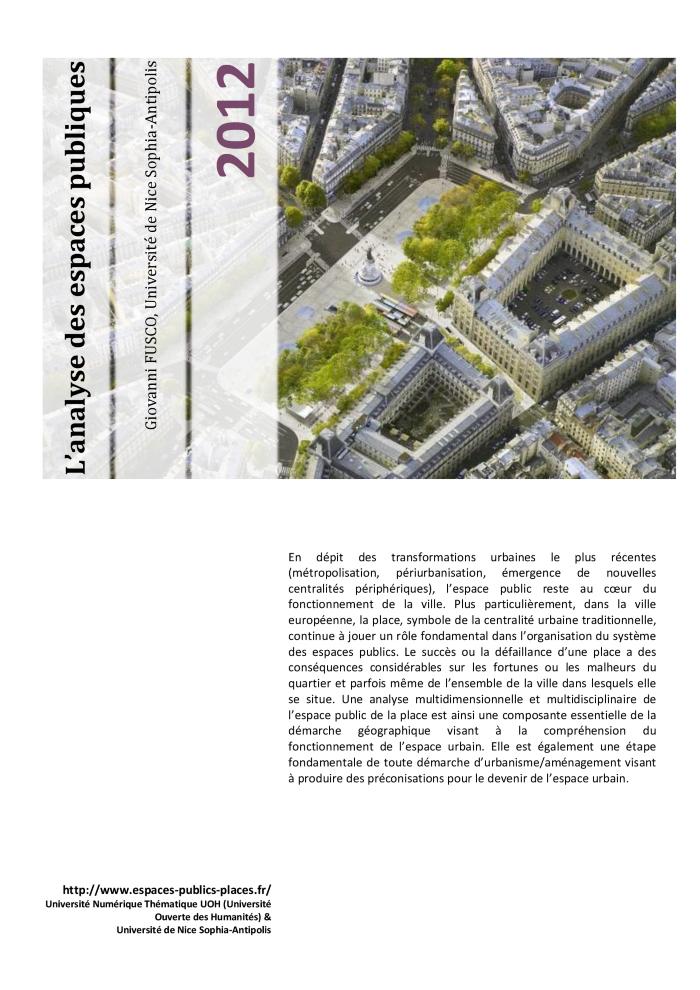 Espace public, genre et sentiment d'insecurité : développer des pistes pour les politiques bruxelloises d'urbanisme : rapport final 30-10-2012 (c:amaz:7476)
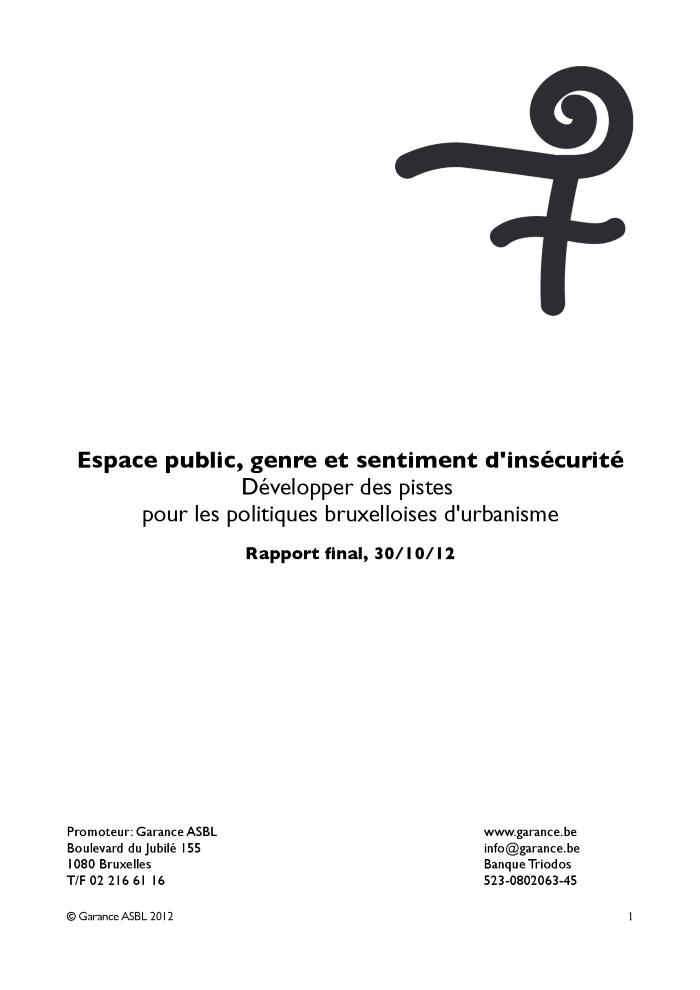 Mobility patterns among older people in Sweden : a study of women's and men's experiences and modal choices from a life course perspective (c:amaz:7466)
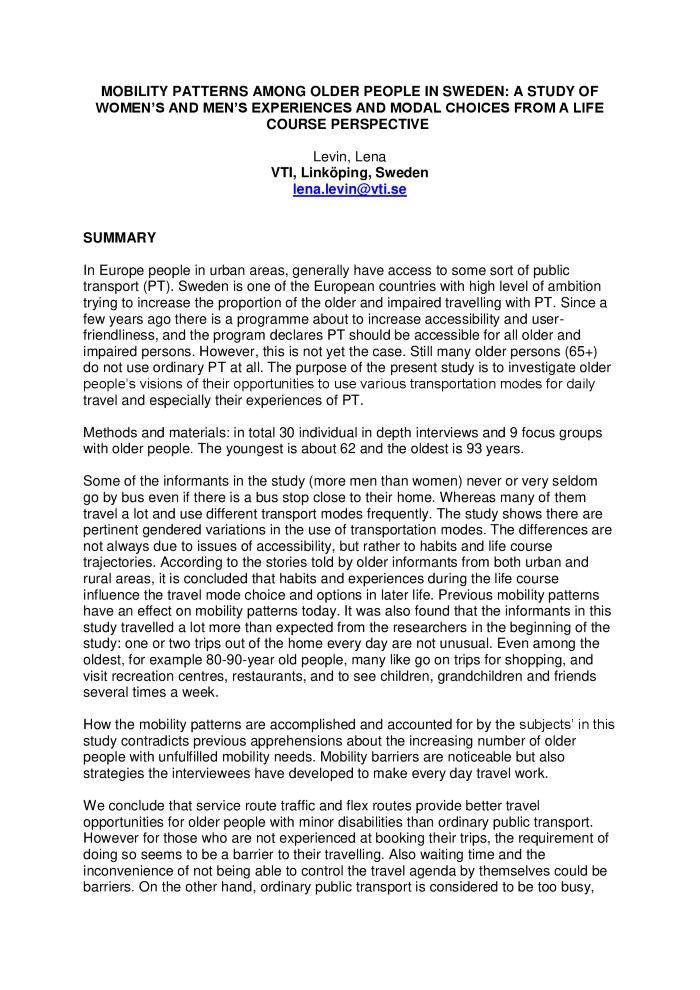 Women and transport : guidance and checklist (c:amaz:7455)
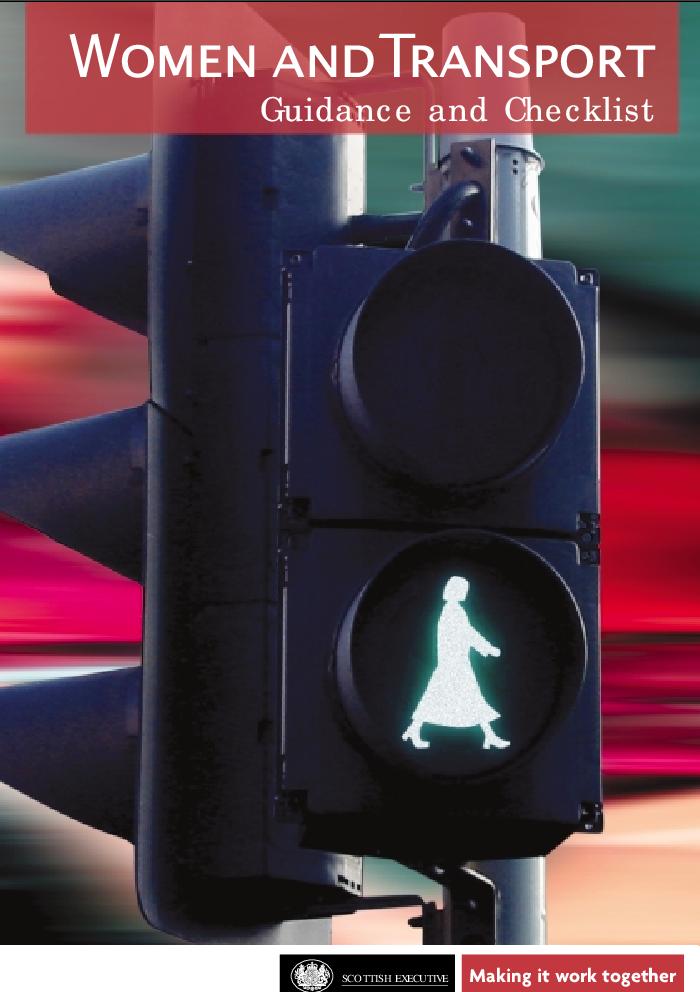 Transport for London Single Equality Scheme 2012/13 (c:amaz:7453)
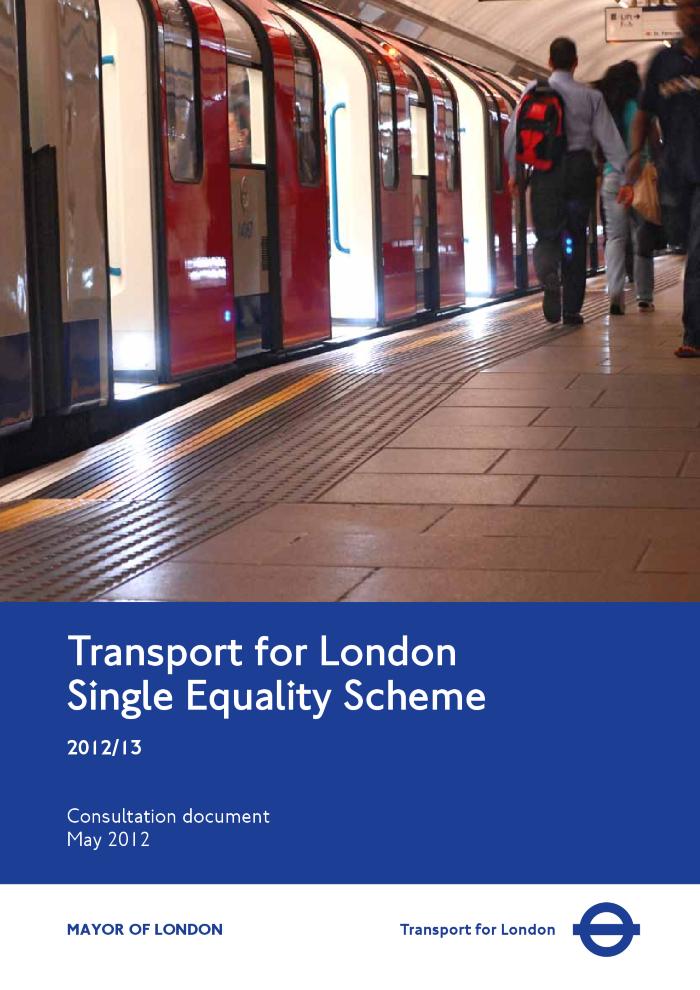 Advies 1.828 : zitting van dinsdag 18 december 2012 : IAO - Voorlegging, aan het Parlement, van de instrumenten die de Internationale Arbeids-conferentie tijdens haar 100e zitting (Genève, juni 2011) heeft aangenomen - Verdrag nr. 189 betreffende waardig werk voor het huispersoneel - Aanbeveling nr. 201 betreffende waardig werk voor het huispersoneel (c:amaz:7365)
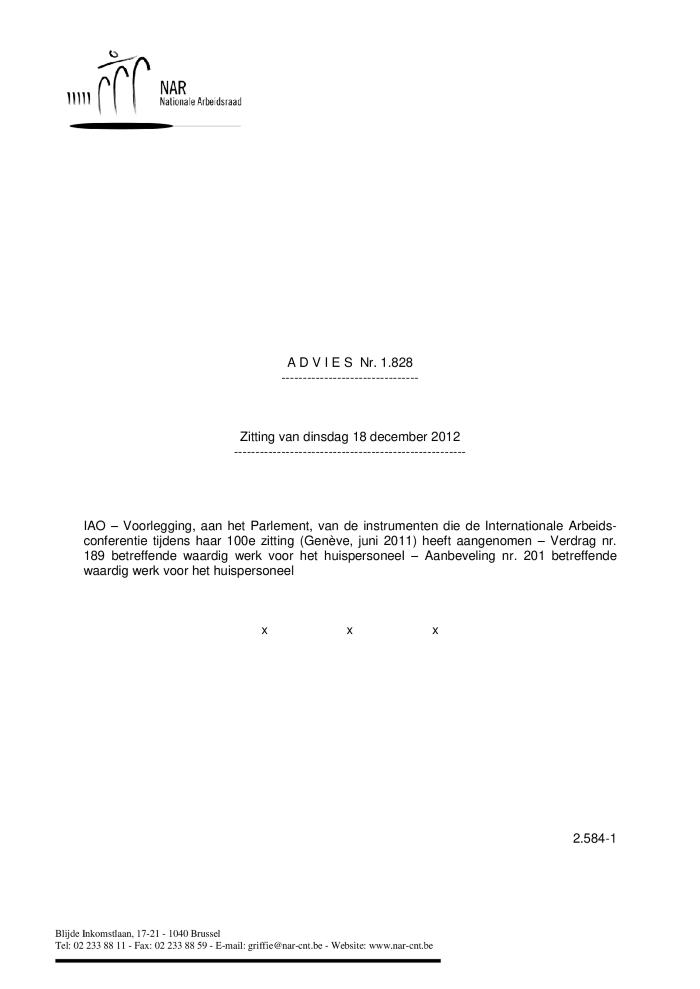 Huishoudpersoneel : achter gesloten deuren : standpunt 2012 : samenvatting (c:amaz:7364)
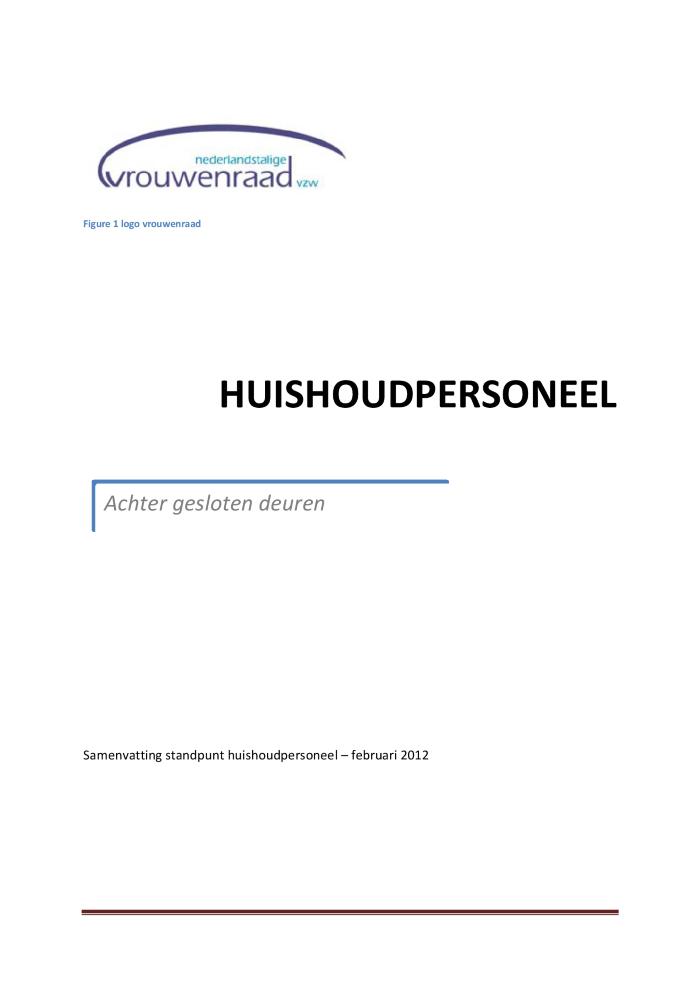 Wettelijke pensioenen werkne(e)m(st)ers vanuit genderperspectief 2012 : stand van zaken en Vrouwenraadcommentaar (c:amaz:7363)
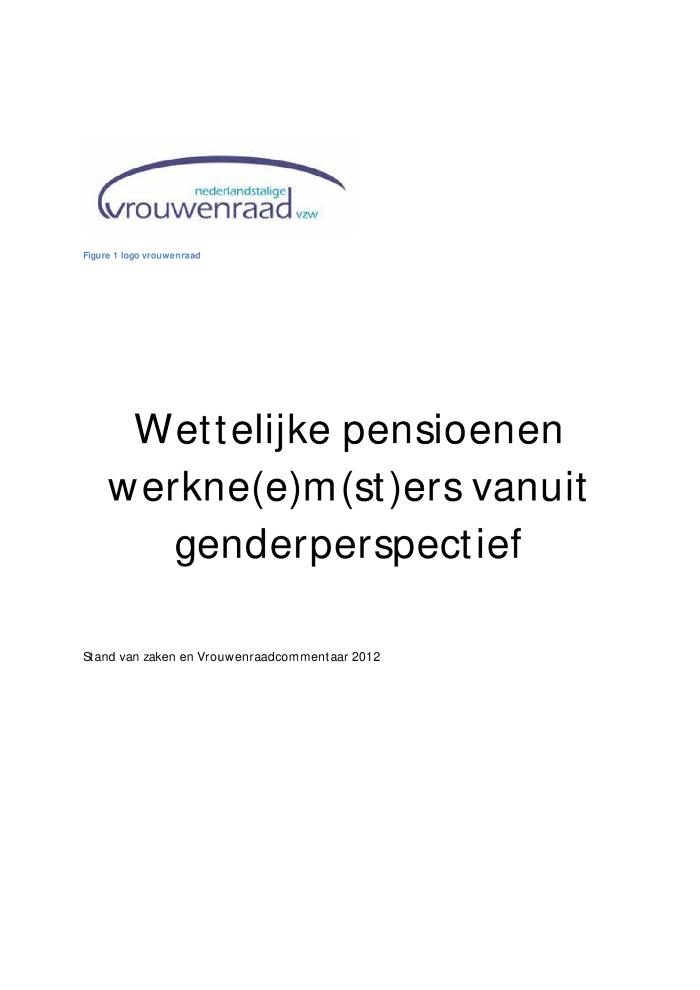 Combinatie beroeps- en gezinsleven : Vrouwenraadkadertekst 2012 (c:amaz:7362)
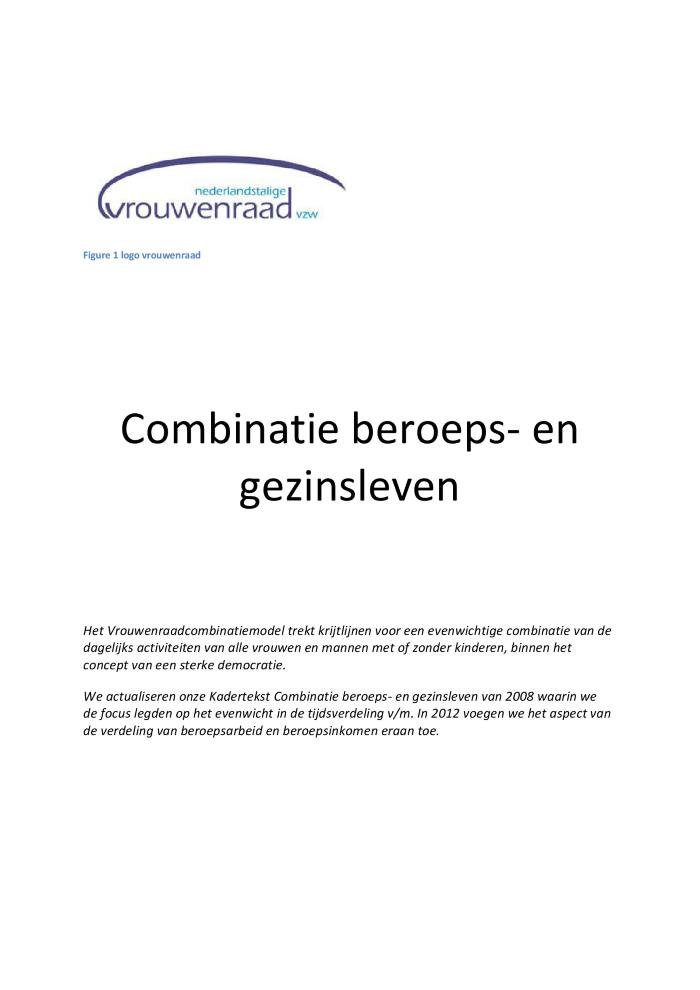 Een gendertoets van het advies van de Commissie Diversiteit over het ontwerp van een geactualiseerd Actieplan Bestrijding Arbeidsgerelateerde Discriminatie (ABAD) : juli 2012 (c:amaz:7357)
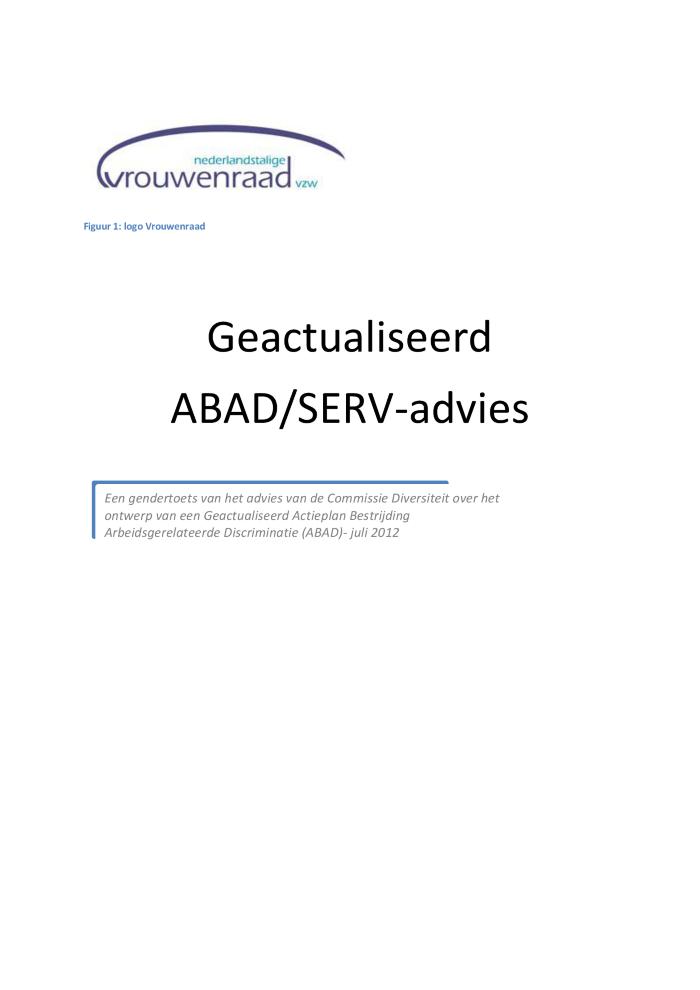 Beleidsbrief gelijke kansen 2013 - 2014 : gewikt en gewogen : enkele aandachtspunten voor het Vlaamse Gelijkekansenbeleid : november 2013 (c:amaz:7356)
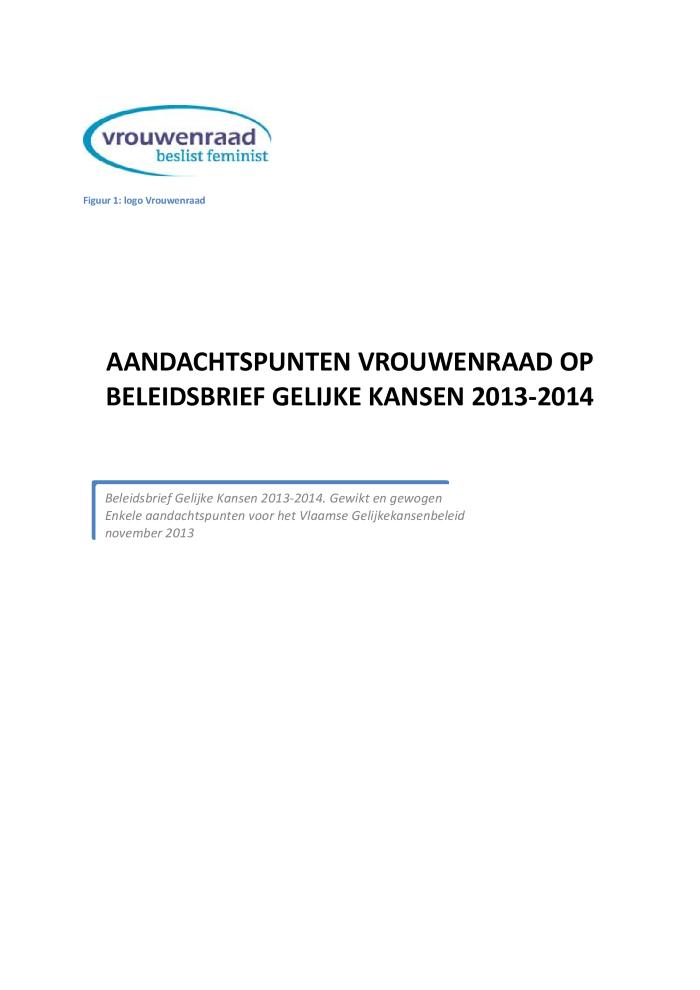 EDF answer to the European Commission's consultation on the 2013 EU citizenship report - 'your rights, your future' - perspective from women and girls with disabilities (c:amaz:7355)
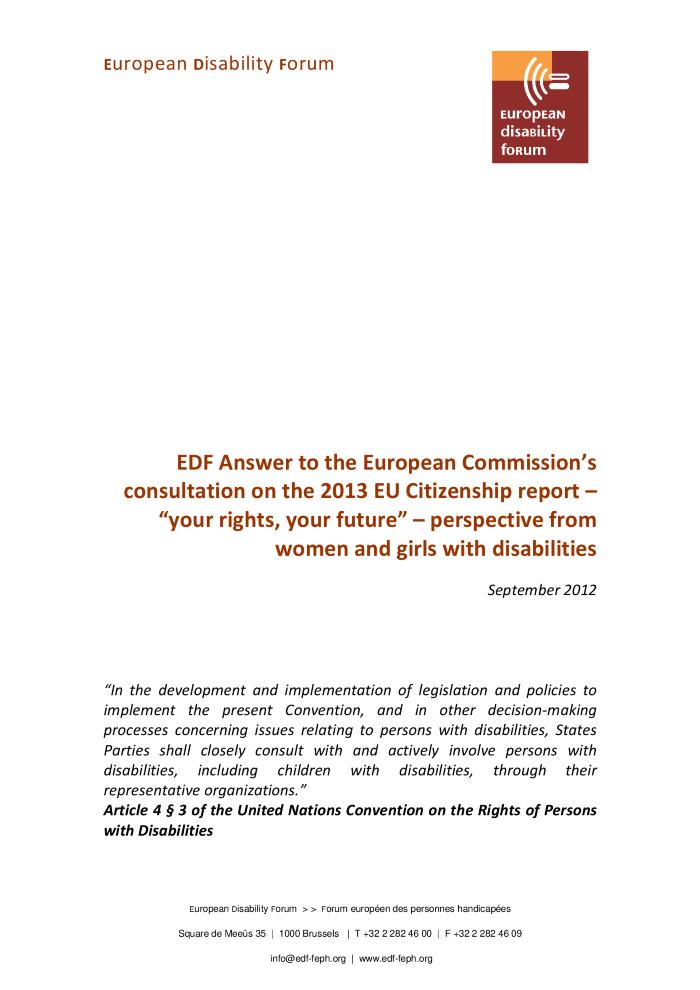 Politiële criminaliteitsstatistieken : Vlaams Gewest 2000-2011 : beleidsgegevens (c:amaz:7353)
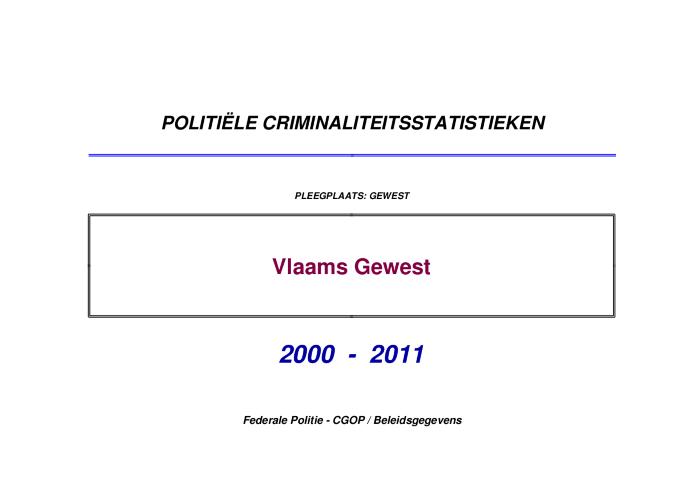 UN system-wide action plan for implementation of the CEB United Nations system-wide policy and gender equality and the empowerment of women (c:amaz:7350)
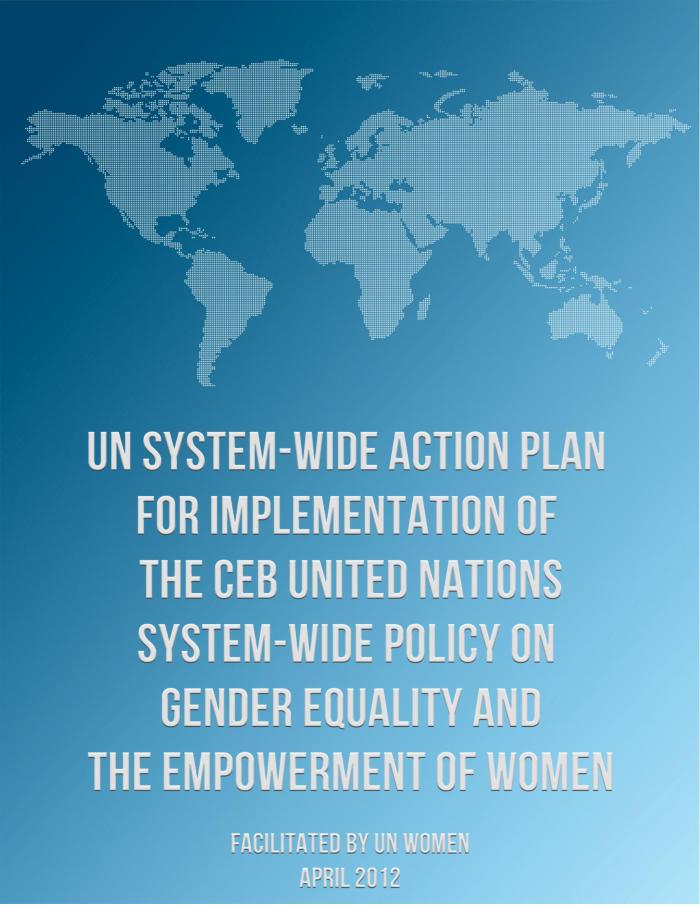 UN-SWAP : a plan to improve gender equality and the empowerment of women across the UN system (c:amaz:7349)
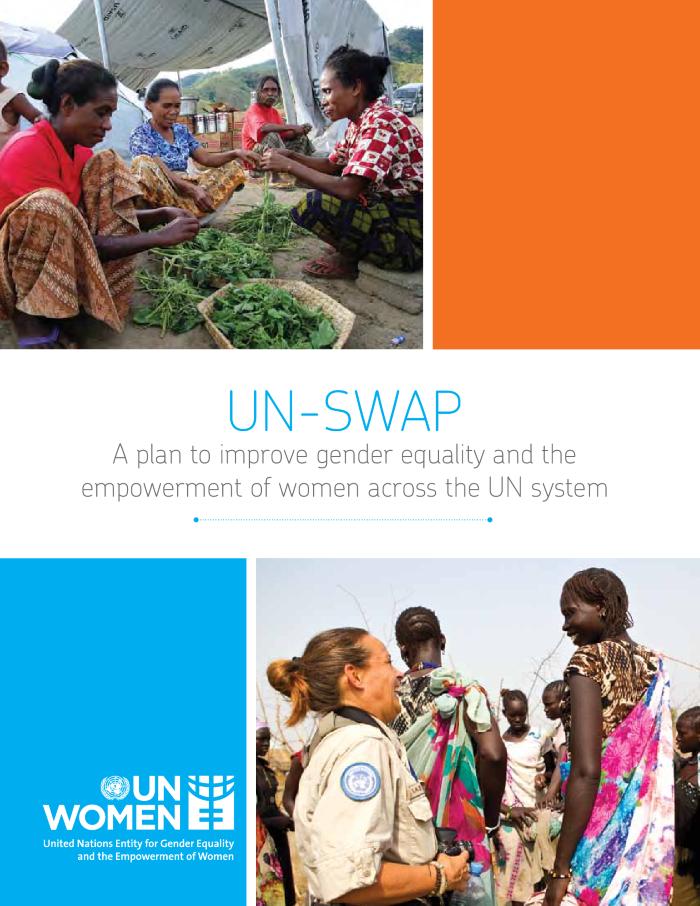 Eeuwige passie : jaarverslag 2011 / KVLV (c:amaz:7345)
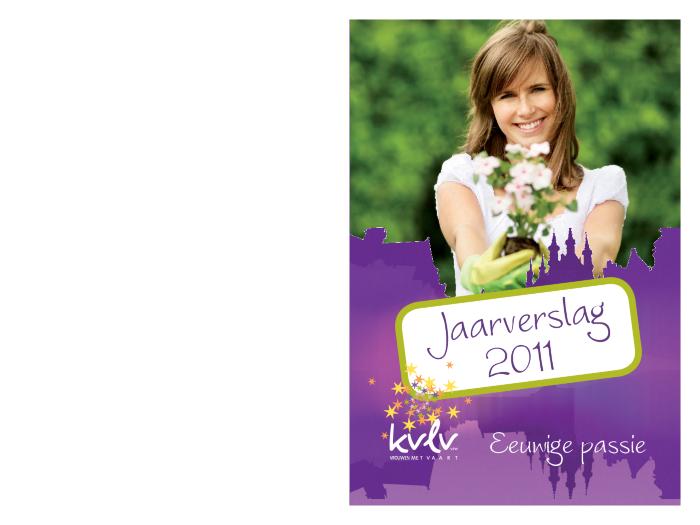 Stad/dorp op stiletto's : acties CD&V vrouw en maatschappij (c:amaz:7335)
Hoe fortuinlijk waren vrouwen vroeger : rad van fortuin (c:amaz:7333)
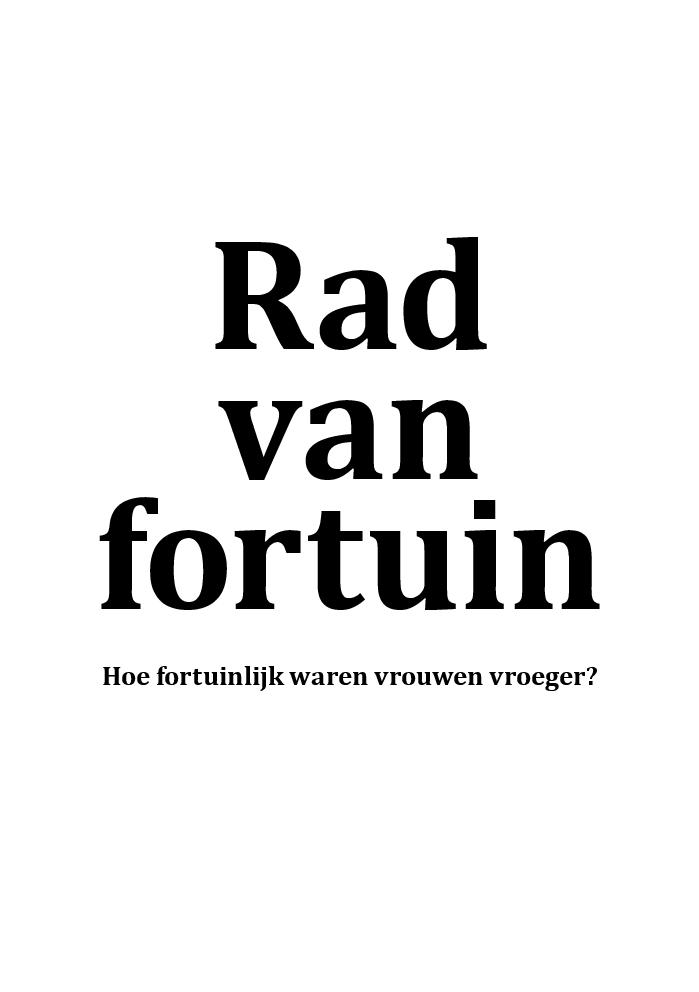 On en fait plus : on gagne moins que les hommes (c:amaz:7330)
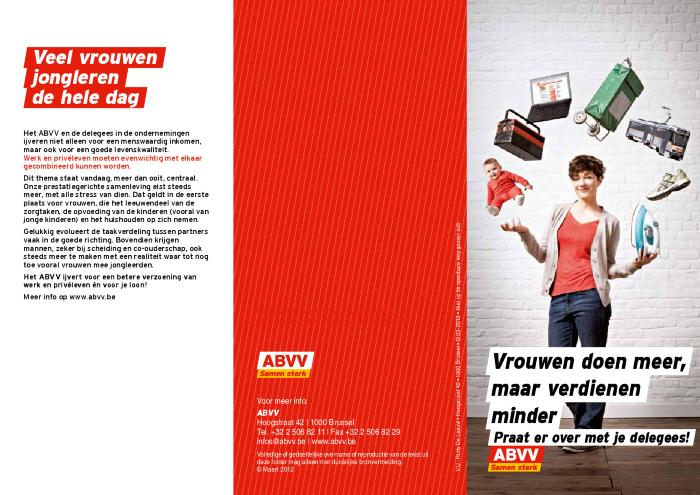 Féminismes pluriels (c:amaz:7323)
The price of austerity :  the impact on women's rights and gender equality in Europe (c:amaz:7312)
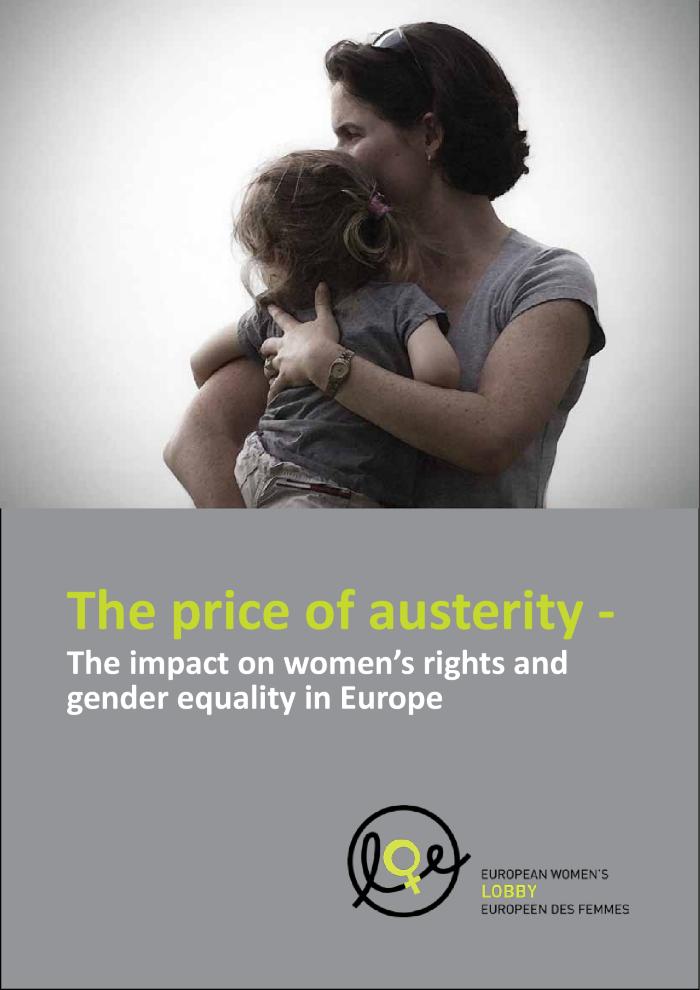 Avis n° 29 du 14 septembre 2012 du Conseil Wallon de l'Egalité entre Hommes et Femmes relatif au processus de rapportage CEDAW pour la Belgique (c:amaz:7300)
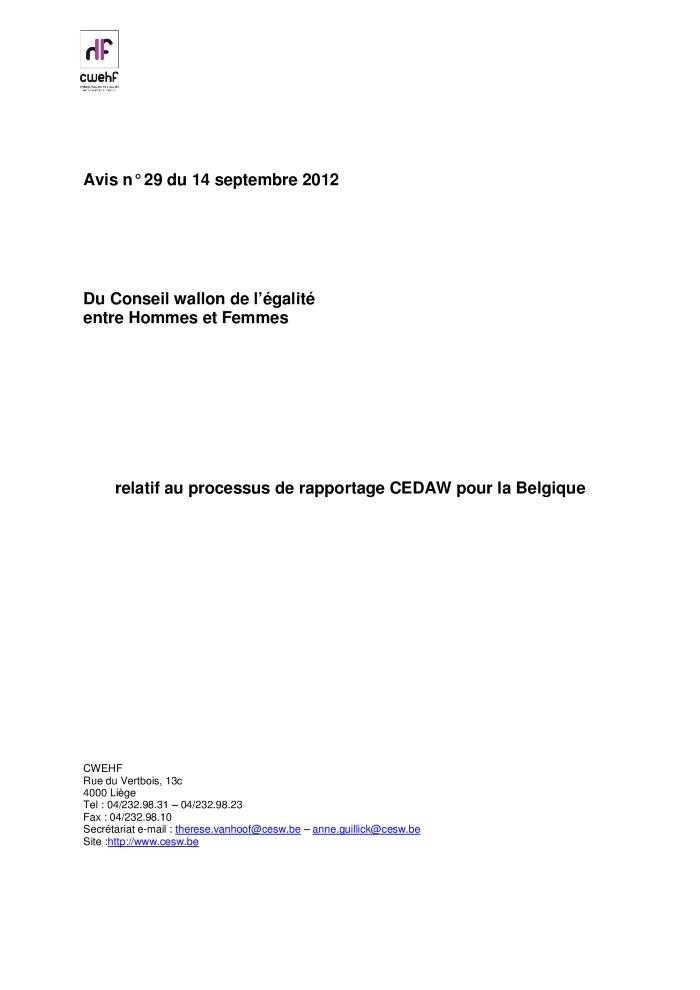 Actieplan gender hoger onderwijs (c:amaz:7298)
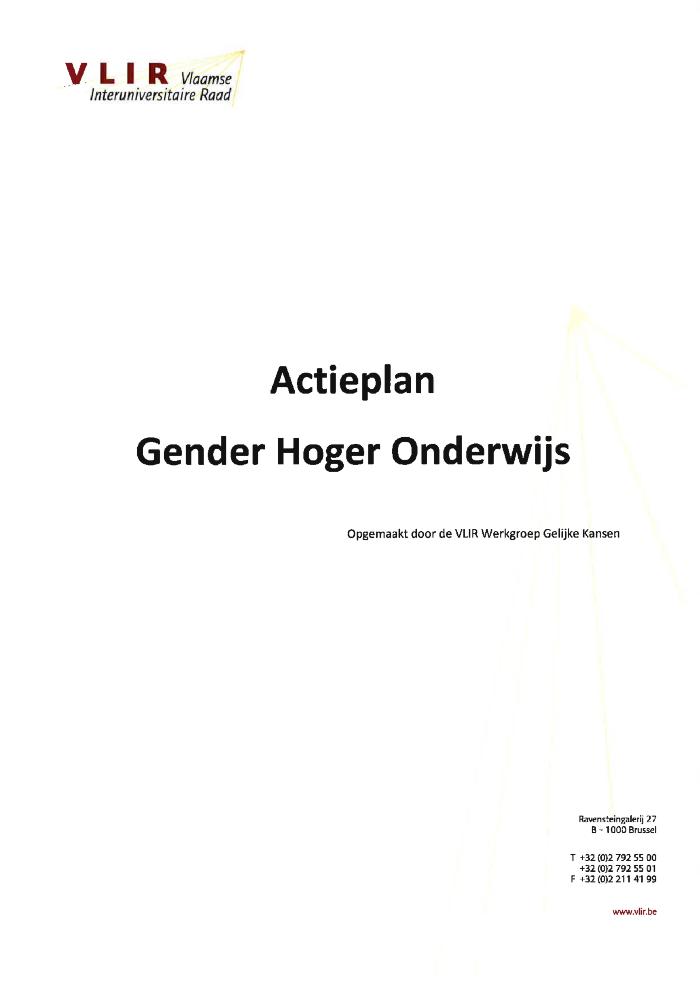 Emancipatiemonitor 2012 (c:amaz:7293)
2. Atlas zur Gleichstellung von Frauen und Männern in Deutschland : eine Standardbestimming (c:amaz:7270)
Neue Wege - Gleiche Chancen : Gleichstellung von Frauen und Männern im Lebensverlauf : erster Gleichstellungsbericht (c:amaz:7269)
Frauen in Führungspositionen : Barrieren und Brücken (c:amaz:7268)
Regulierung von Prostitution und Prostitutionsstätten : ein gangbarer Weg zur Verbesserung der Situation der Prostituierten und zur nachhaltigen Bekämpfung des Menschenhandels? (c:amaz:7267)
Women on boards in Europe from a snail's pace tot a giant leap : EWL report on progress, gaps and good practice (c:amaz:7263)
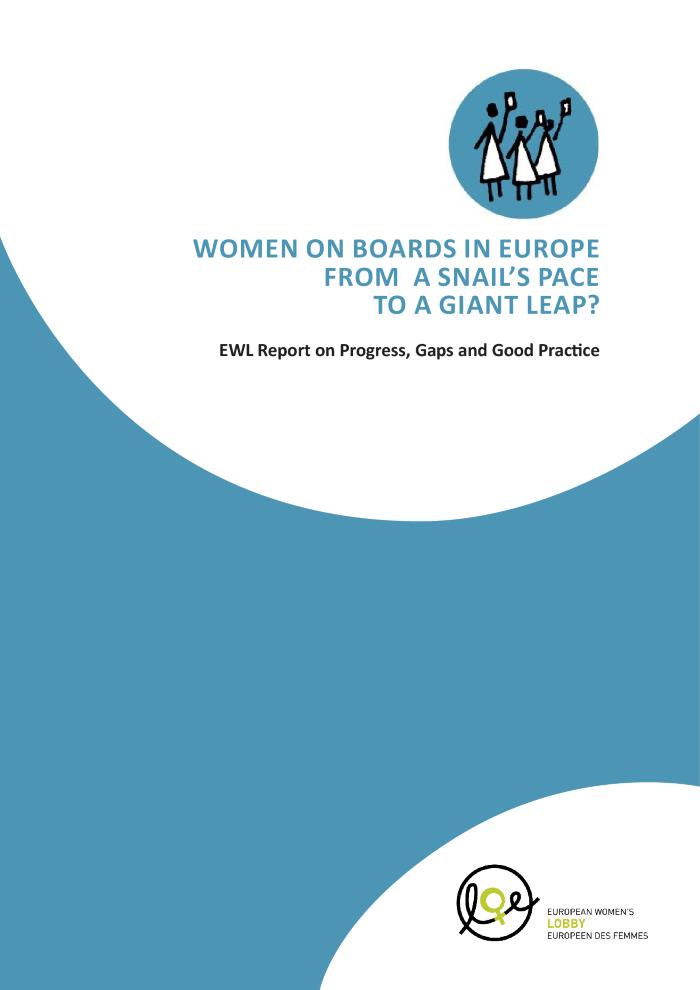 Rapport d'activités 2011 / Conseil Wallon de l'Egalité entre les Hommes et les Femmes (c:amaz:7261)
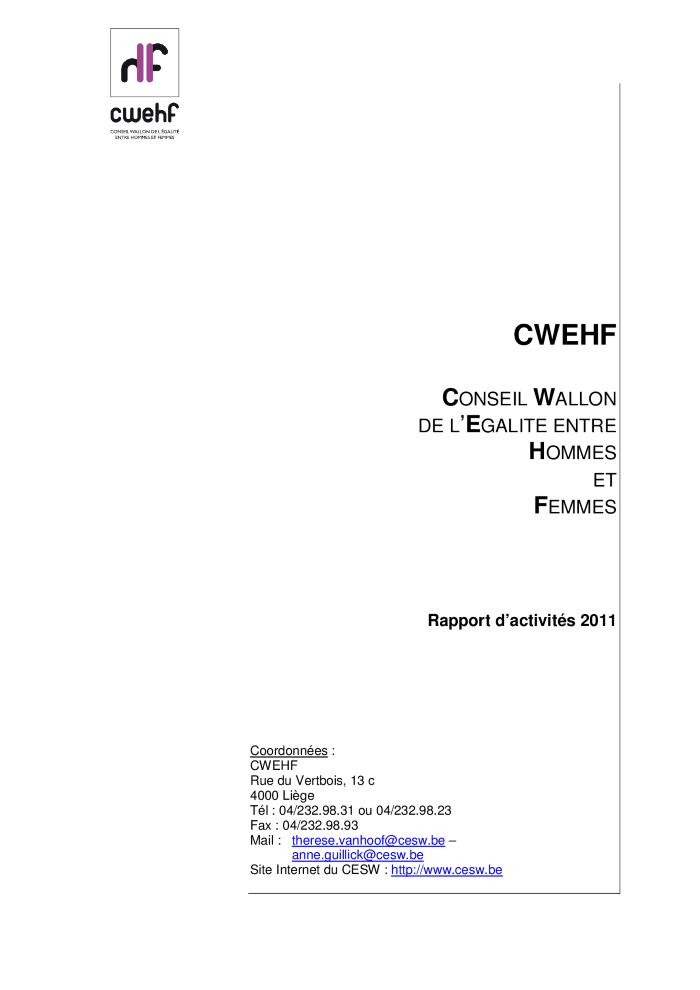 Gender-sensitive indicators for media : framework of indicators to gauge gender sensitivity in media operations and content (c:amaz:7252)
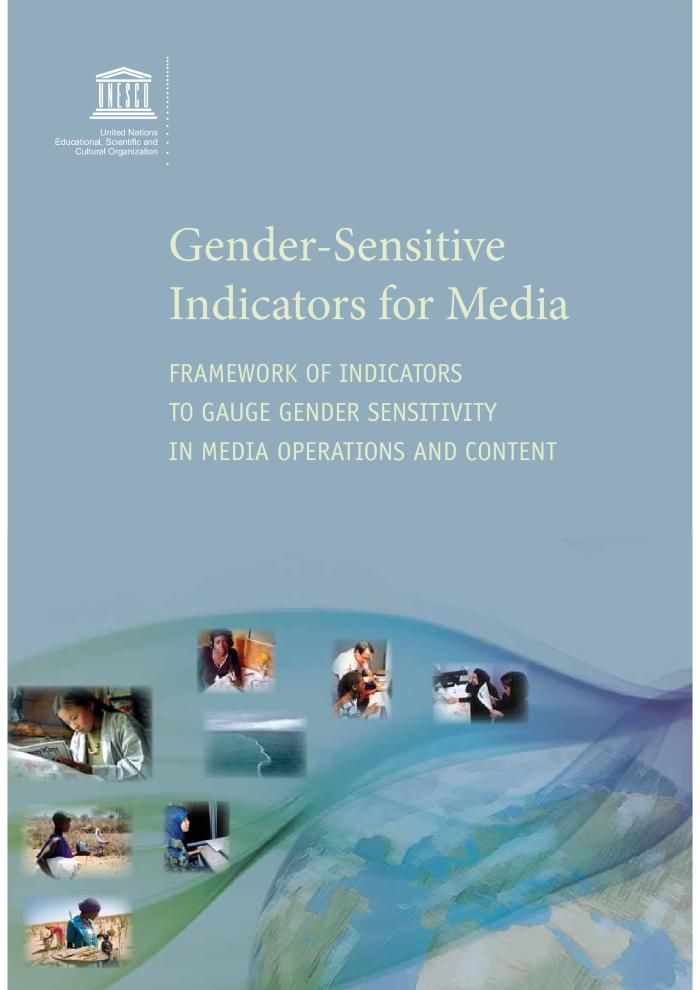 De genderloopbaankloof : advies (c:amaz:7249)
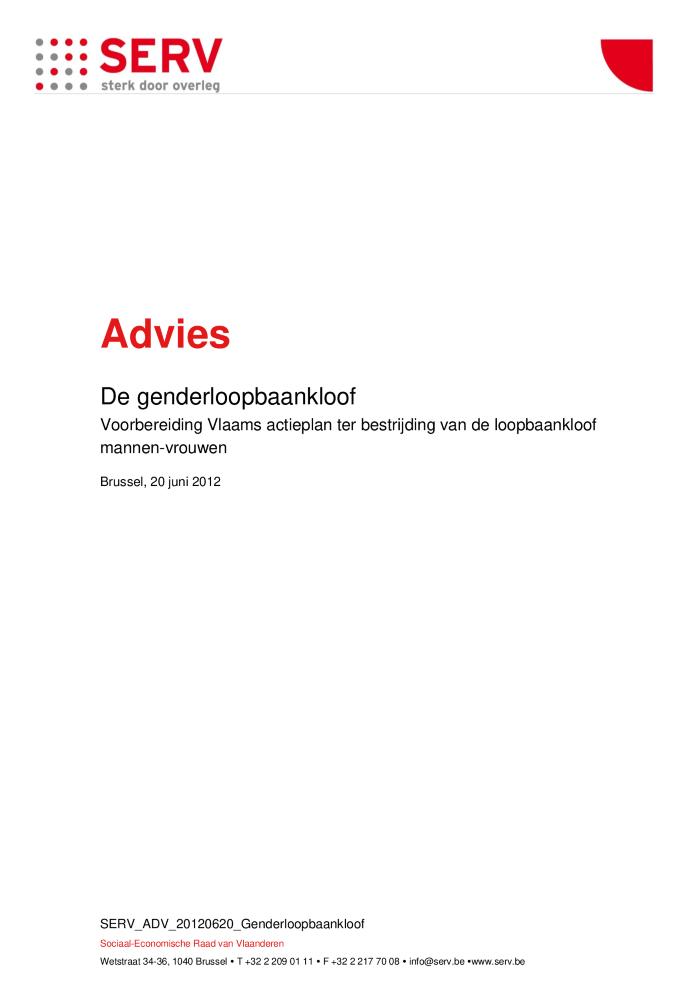 De genderloopbaankloof (c:amaz:7247)
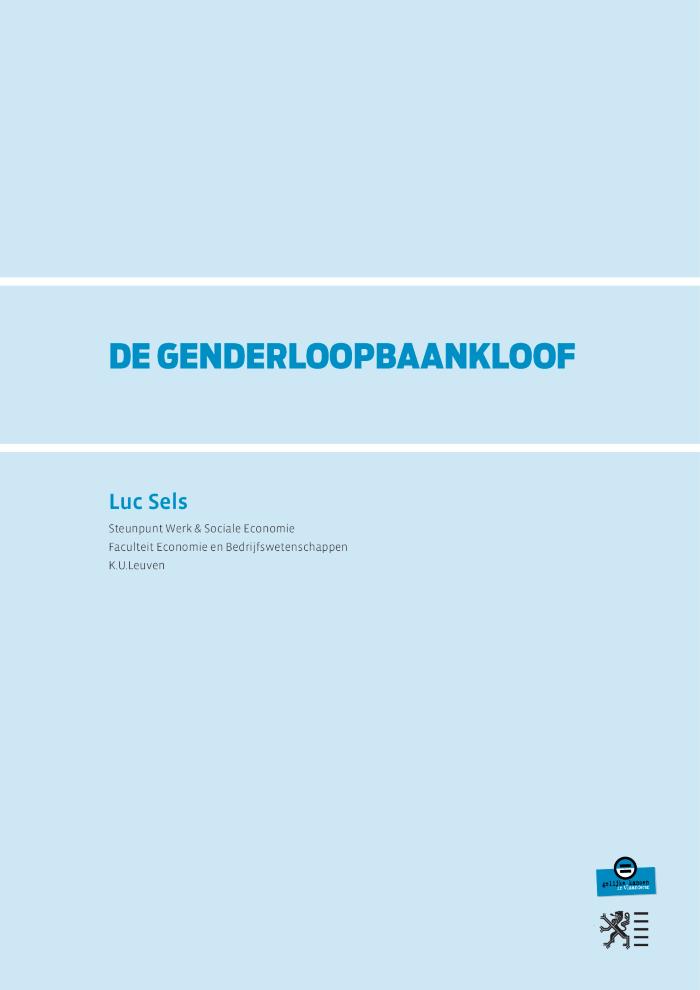 Homosexualité, bisexualité, LGBT : guide pour les couples de même sexe, leurs proches et les intervenant-e-s (c:amaz:7231)
Review of the implementation of the Beijing Platform for Action in the EU member states : violence against women - victim support : report (c:amaz:7200)
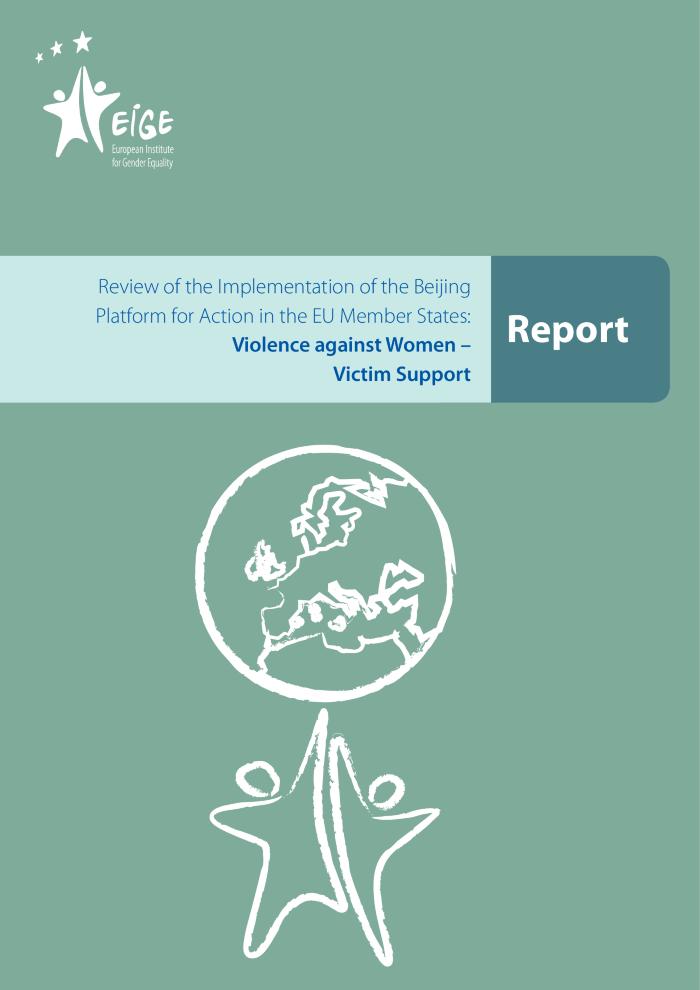 Alcohol heeft een (harde) hand in partnergeweld (c:amaz:7194)
The future women want : a vision of sustainable development for all (c:amaz:7185)
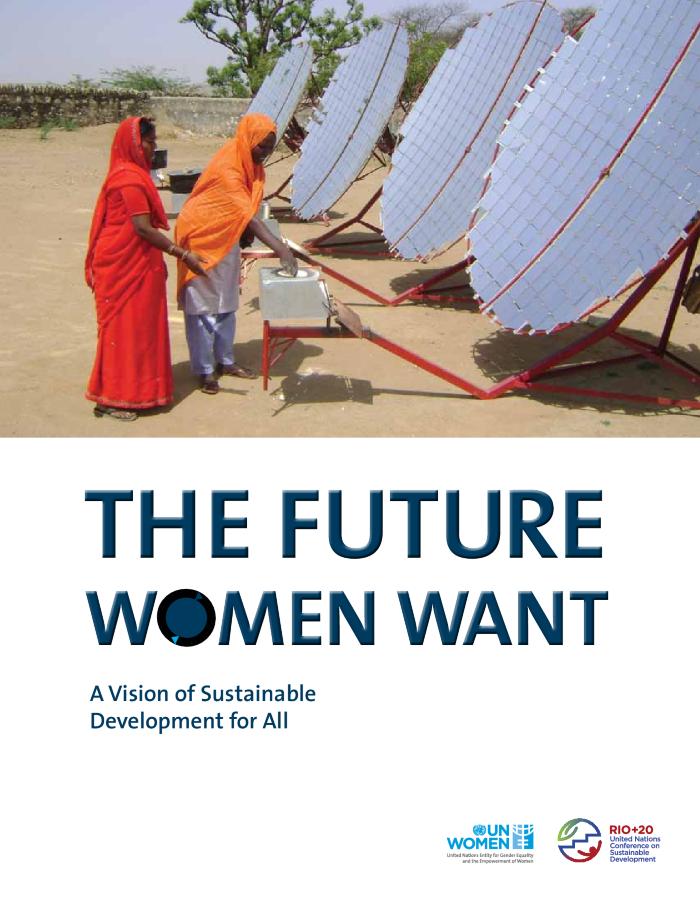 Women's Rio+20 good practice award (c:amaz:7181)
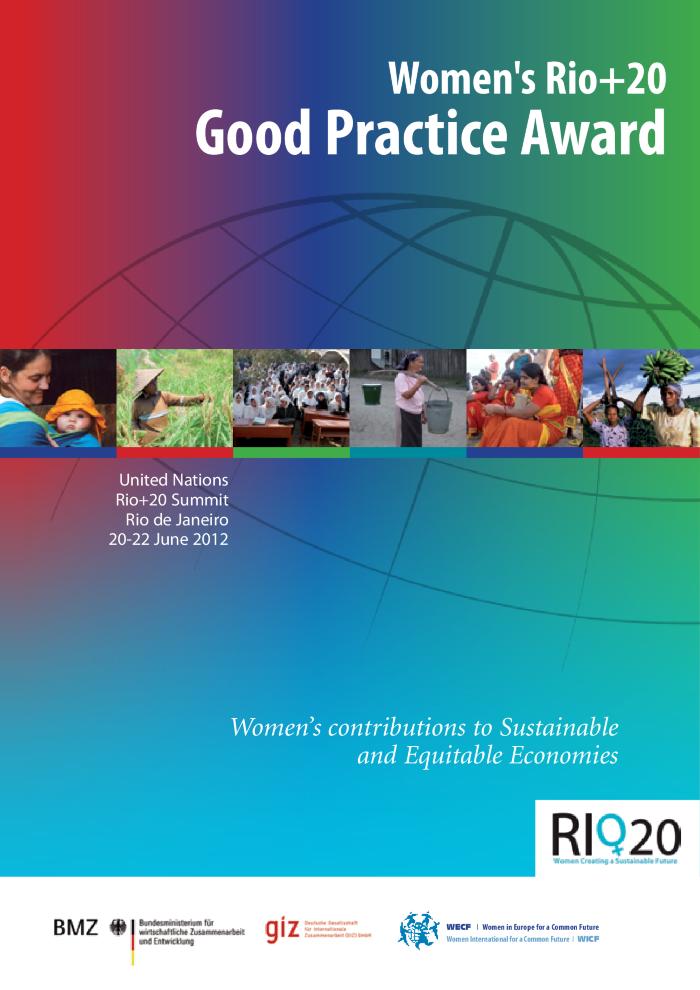 Recherche sur les consequences du changement climatique sur les femmes et les processus migratoires : le cas de la Haute Région andine péruvienne (c:amaz:7172)
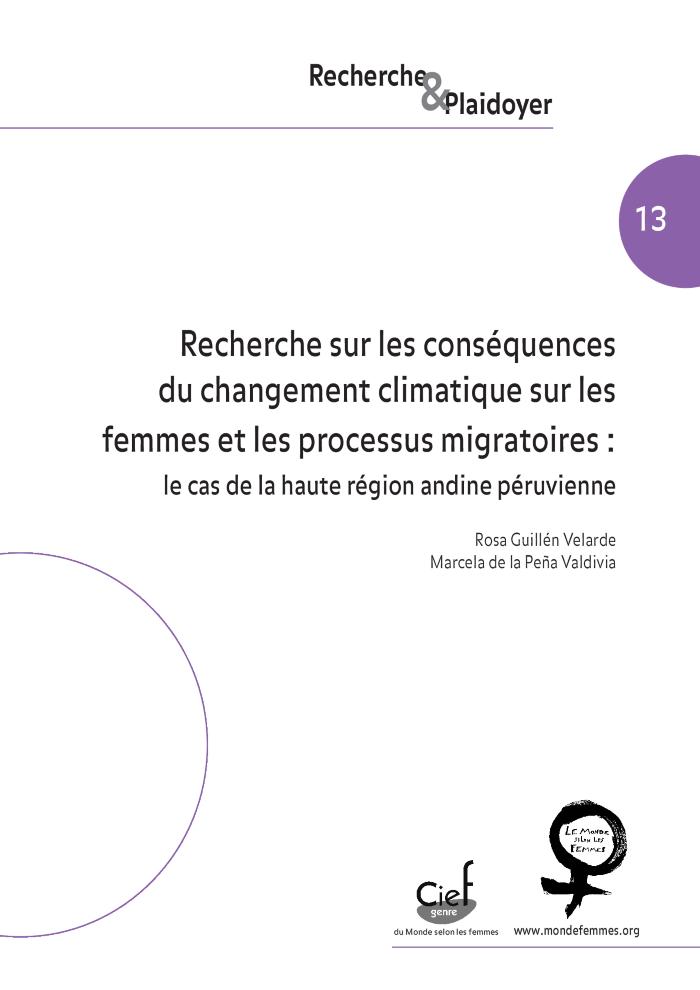 Plaidoyer pour le genre dans les négociations 'climat-environnement' (c:amaz:7170)
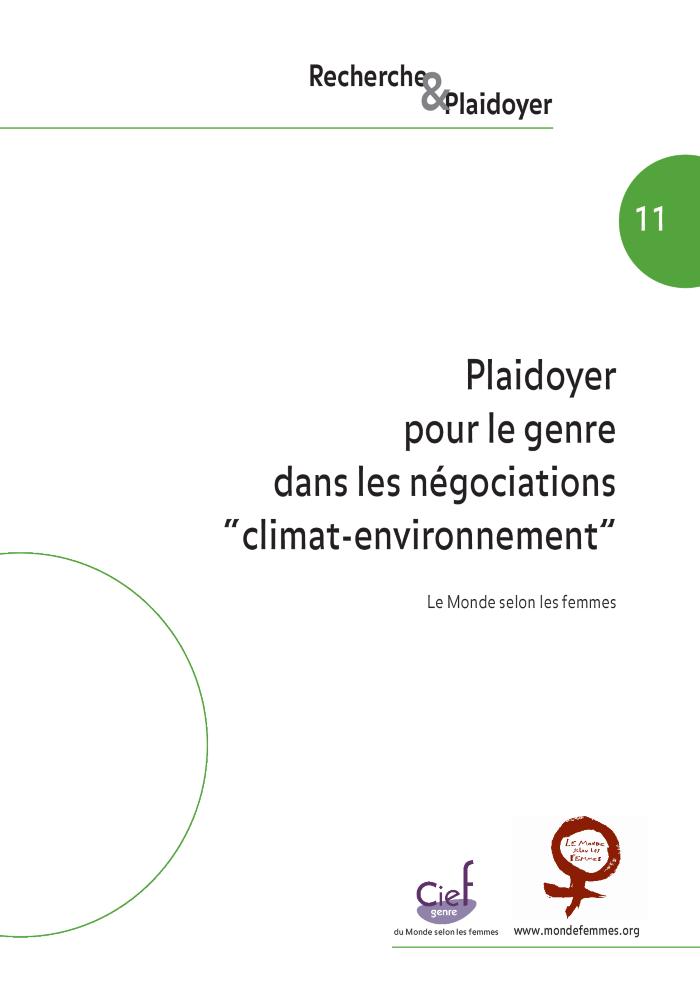 Flexizekerheid en werktijdenregeling vanuit een genderperspectief (c:amaz:7169)
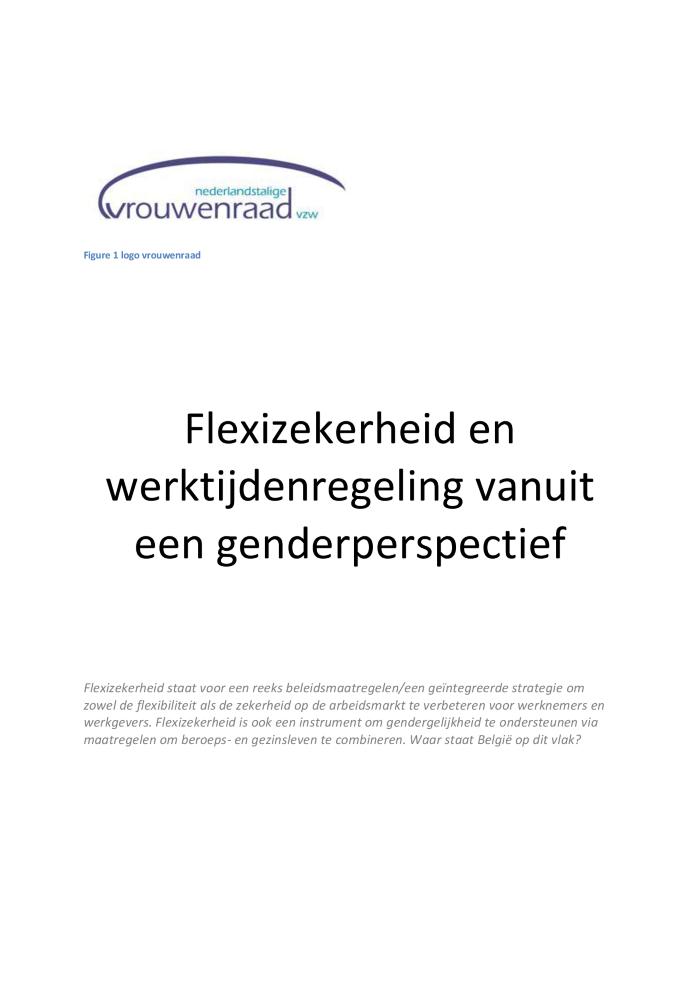 30 ans de féminisme à l'Universite des Femmes : en route vers l'avenir : aperçu bibliographique : colloque anniversaire 24 mai 2012 (c:amaz:7162)
Vrouwen in het Europees Parlement : internationale vrouwendag 8 maart 2012 (c:amaz:7161)
Data for the evaluation of the European semester process from a gender equality perspective (c:amaz:7160)
Le féminisme et l'enseignement, pour une égalité filles/garçons : étude (c:amaz:7148)
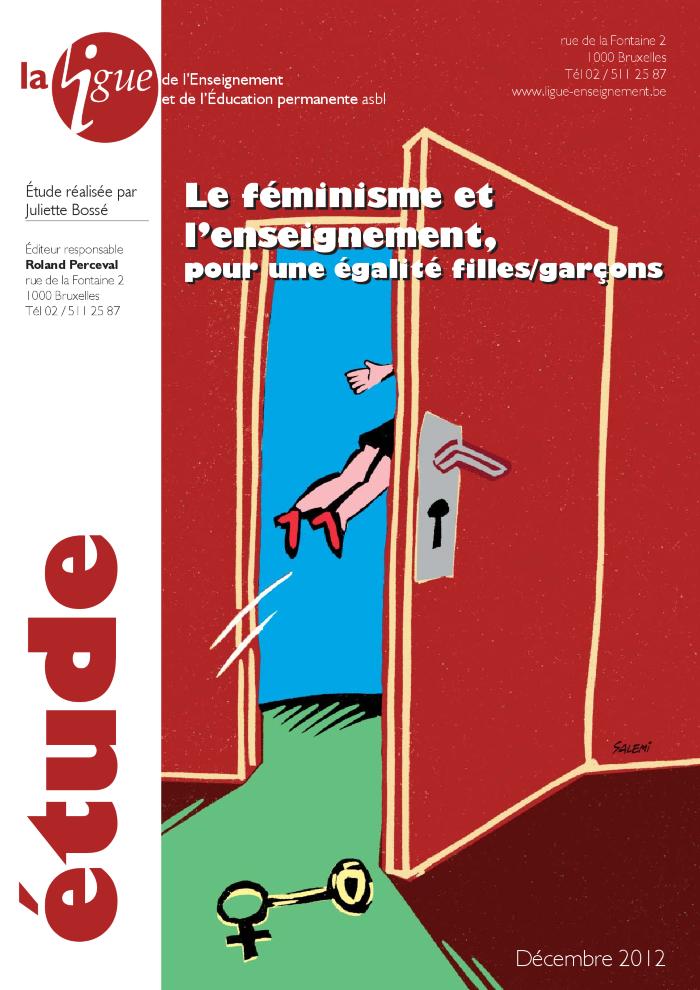 Focus op gezinsvriendelijke gemeenten : speerpunten volgens gezinnen (c:amaz:7138)
Pleidooi voor een sterke vrouwenbeweging : alzo sprak Mathilda van Vlaanderen (c:amaz:7129)
Aktionärinnen fordern Gleichberechtigung - 2012 : Ziele, Strategien uns Massnahmen für mehr Frauen in Führungspositionen (c:amaz:7128)
Gleichstellung von Frauen und Männern in der Bundesverwaltung und in den Gerichten des Bundes (c:amaz:7127)
Prostitutie : infodossier en 'Manifest tegen het prostitutiesysteem' (c:amaz:7126)
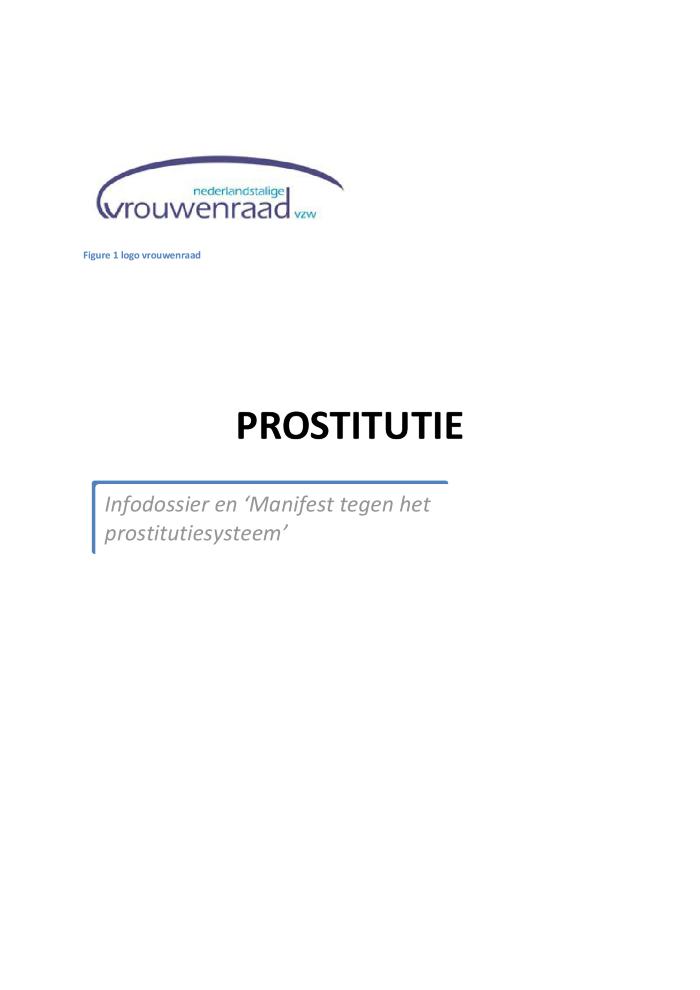 Vrouwenraad over het NAP Partnergeweld en andere vormen van intrafamiliaal geweld 2010 - 2014 : een blik op de toekomst (c:amaz:7125)
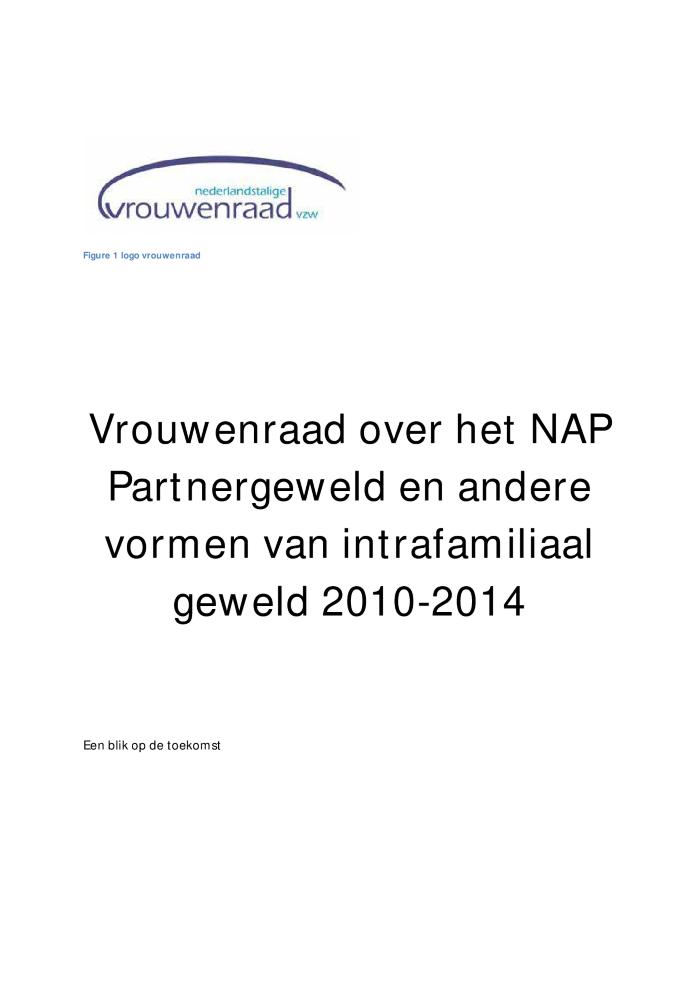 Learning resource kit for gender-ethical journalism and media house policy. Book 2: Practical resources (c:amaz:7121)
Learning resource kit for gender-ethical journalism and media house policy. Book 1: Conceptual issues (c:amaz:7120)
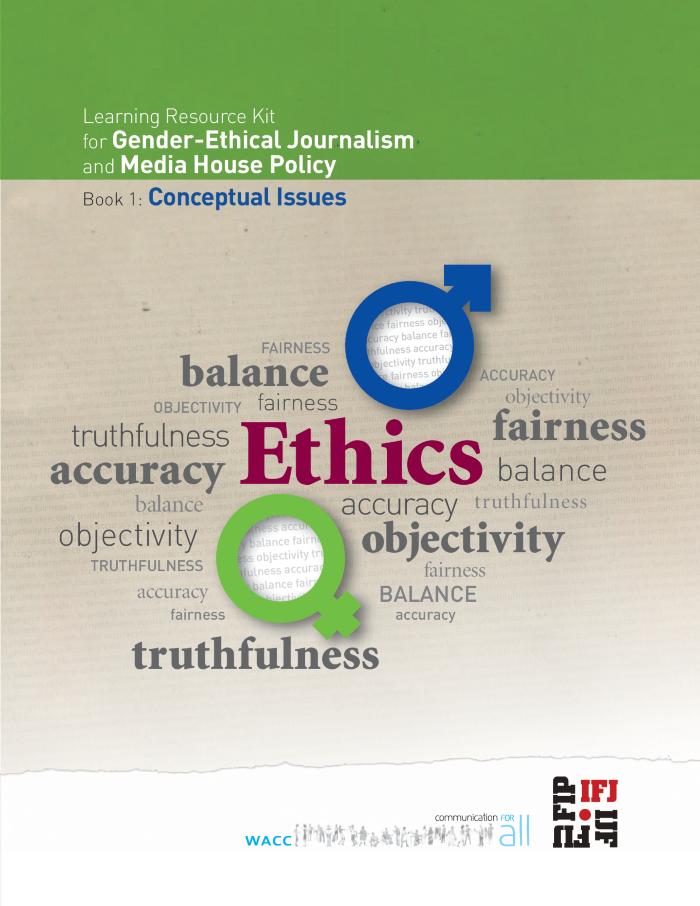 Advies over de nota 'De genderloopbaankloof' (c:amaz:7116)
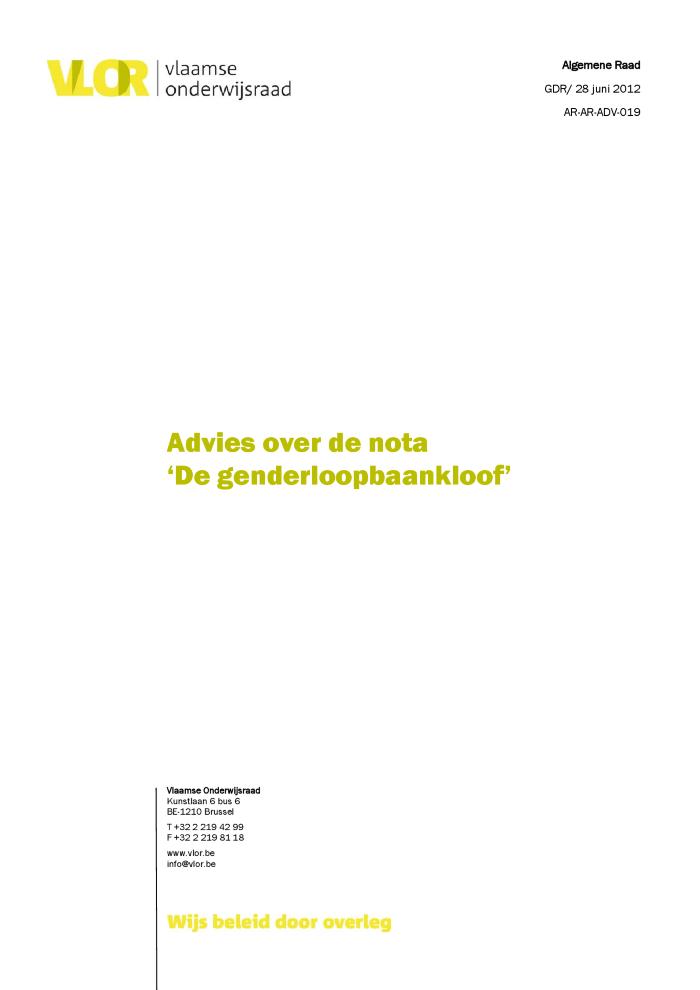 International Parliamentary Conference on Gender & Politics : representation of women in parliament, politics and public life : summary report [6-8 November 2012, London] (c:amaz:7111)
Vrouwenraaddossier : tijdskrediet privé-sector : over de wijzigingen in het stelsel van tijdskrediet na de besparingen van de federale regering met aandacht voor de Vlaamse premies (c:amaz:7109)
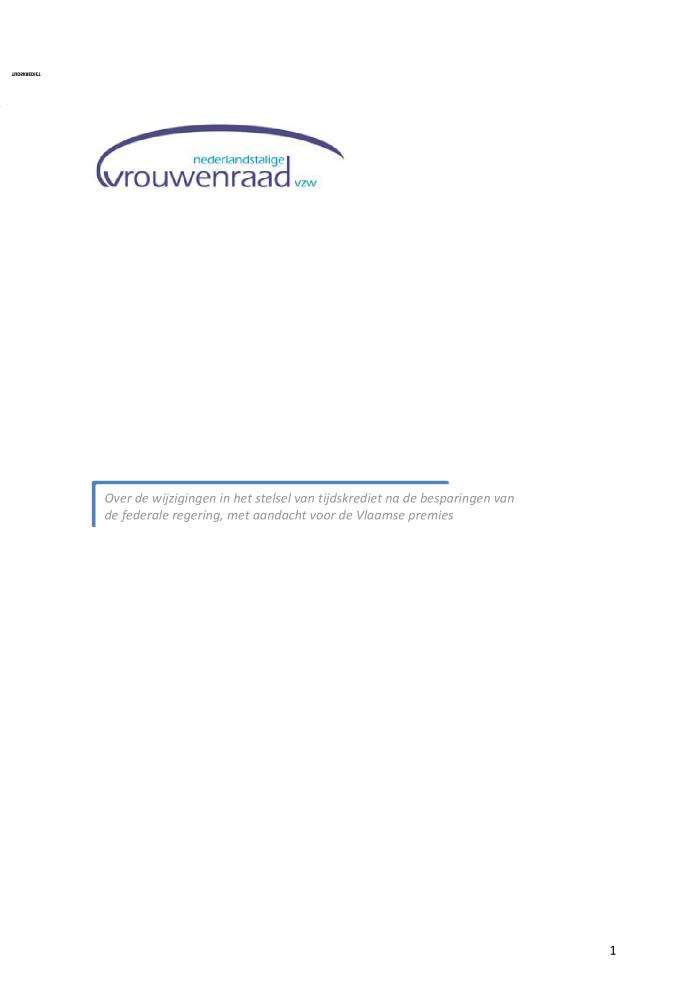 Dépistage du cancer du sein : actions de terrain avec les acteurs locaux : rapport de la recherche-action des Femmes Prévoyantes Socialistes et de la mutualité Socialiste-Solidaris (c:amaz:7101)
Baromètre diversité egalité 2012 (c:amaz:7097)
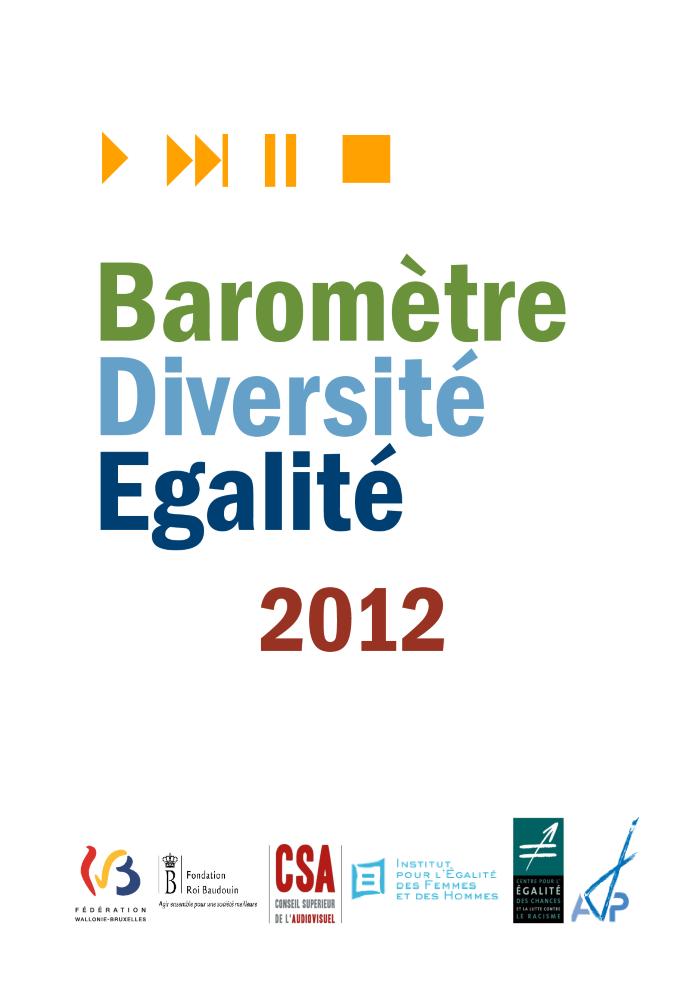 Over seksisme: informatienota 'seksisme' (c:amaz:7094)
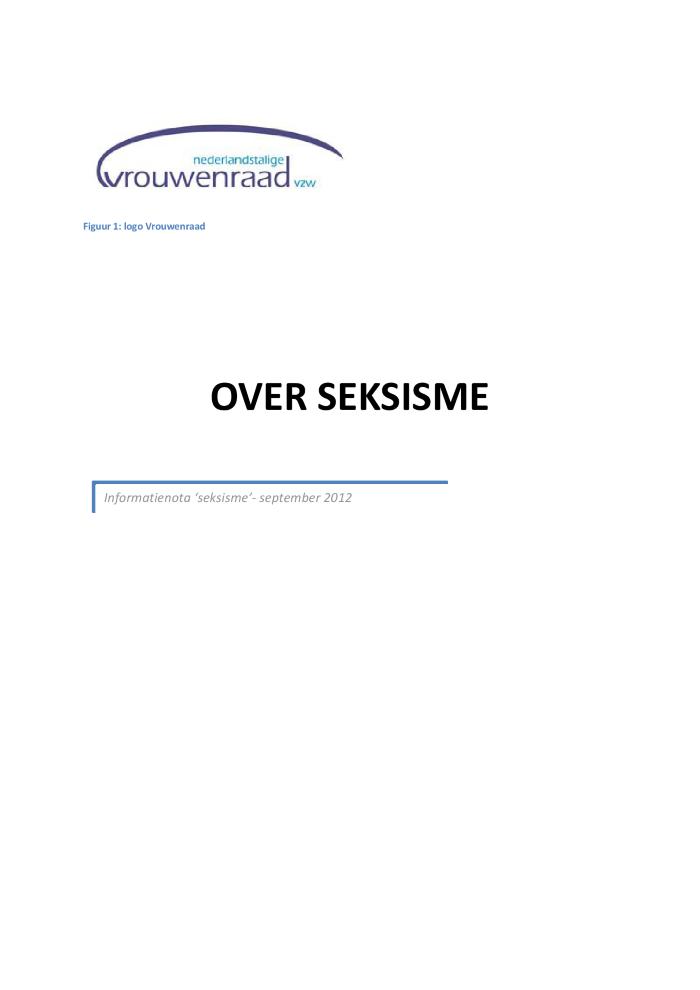 VRT reageert op nieuwe ENA-studie over spreektijd in journaals:  Man/vrouw verhouding in  moet beter, diversiteitsplan zal komende jaren zijn vruchten afwerpen : persbericht 9 januari 2012 (c:amaz:7089)
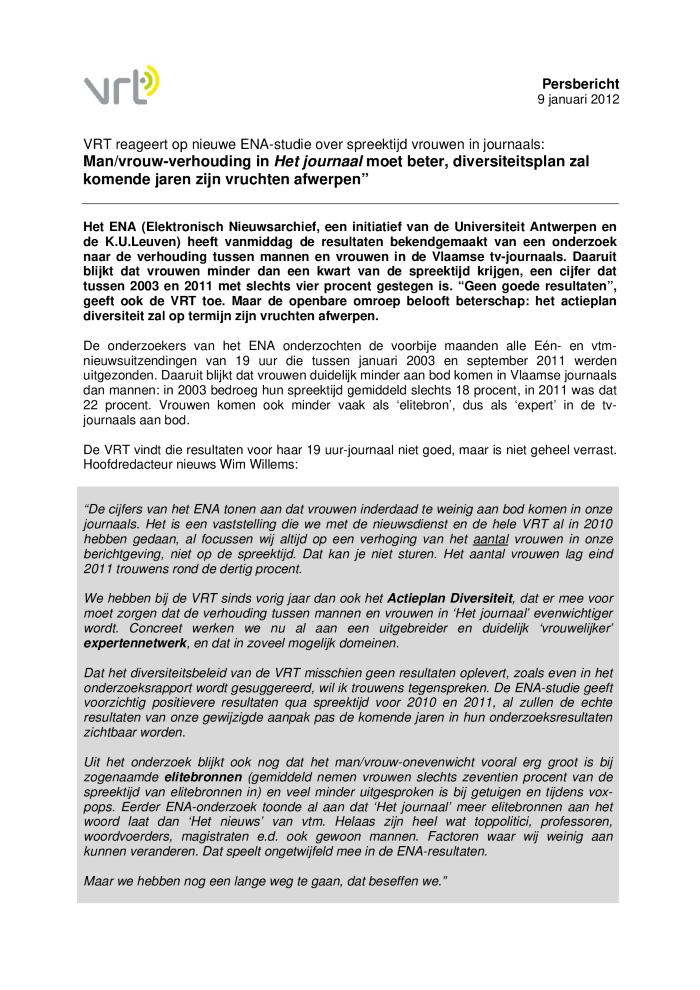 I love FPS ou ... [DVD] : 90 raisons d'être féministe et d'aimer les FPS. Ou l'inverse (c:amaz:7080)
Employment and Social Developments in Europe 2011 (c:amaz:7046)
Beleidsbrief gelijke kansen. Beleidsprioriteiten 2012-2013 (c:amaz:7036)
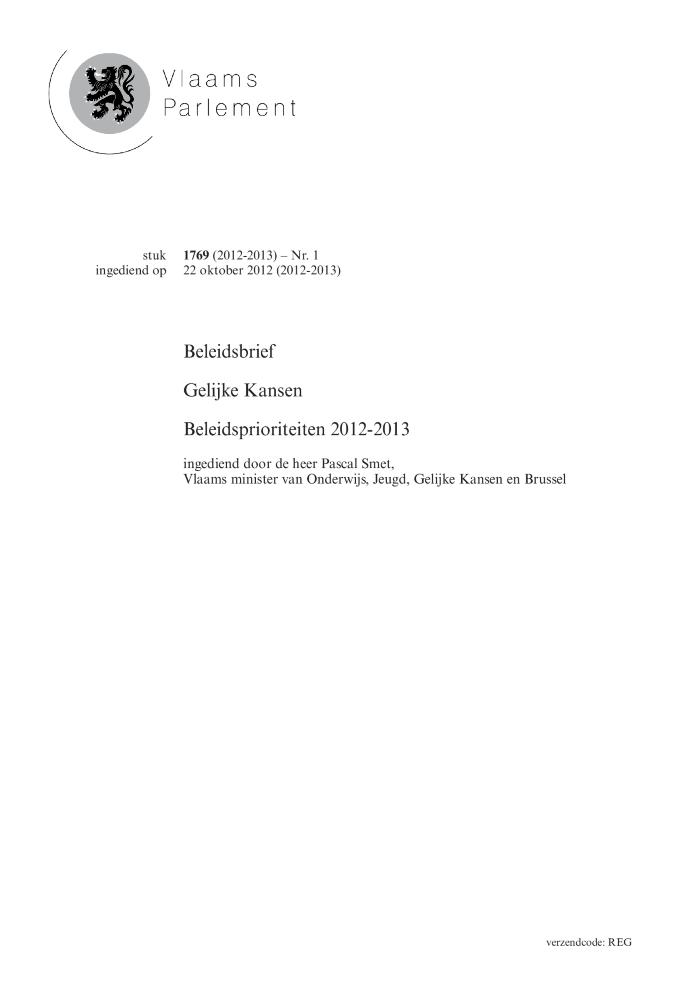 La grossesse ne protège pas des violences entre partenaires : parlons-en! (c:amaz:7032)
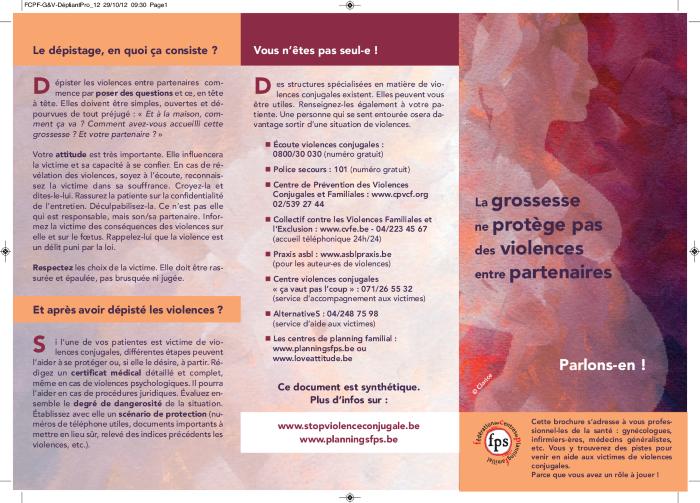 Bienvenue à Saint-Josse ten-Noode (c:amaz:7002)
Nederlandstalige Vrouwenraad vzw (c:amaz:6996)
Wegwijzers voor de toekomst : VIVA-SVV blikt vooruit (c:amaz:6982)
Un regard sur le féminisme en Belgique (dossier) (c:amaz:6972)
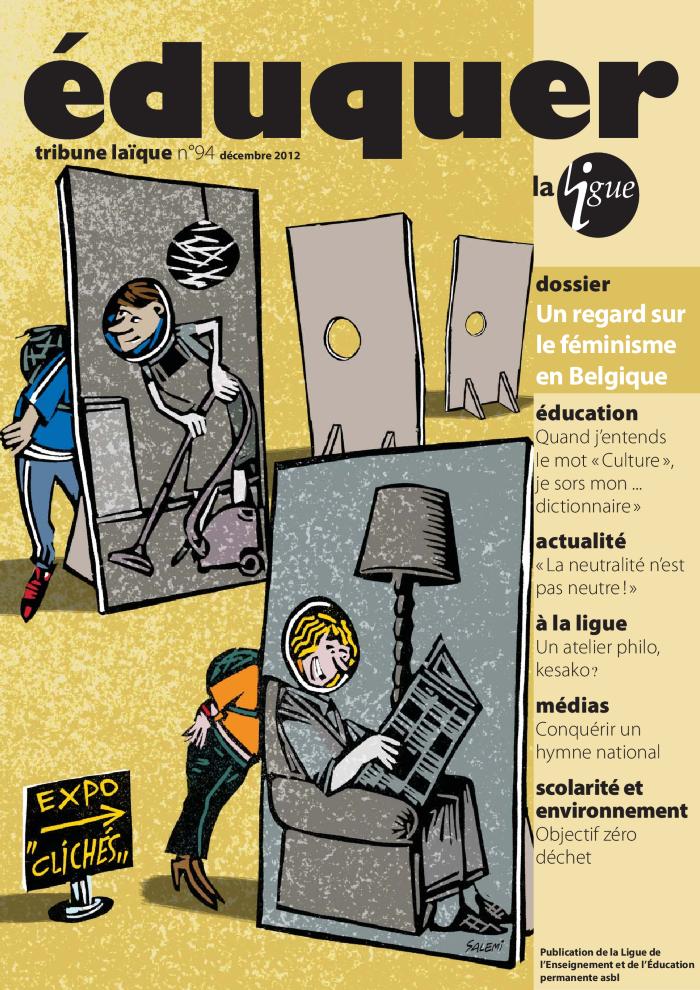 The 2012 guidelines for European project leaders : complete method for preparing your project, organising your application file and managing the funded projects : 3 steps - 29 chapters - 140 pages of practical guidance : Eurofunding 2012 Guide (c:amaz:6936)
Le sexisme dans le livre jeunesse : actes de la Journée d'études du 16 janvier 2012 (c:amaz:6815)
Review of the implementation in the EU of area K on the Beijing Platform for Action : women and the environment : gender equality and climate change : report (c:amaz:6810)
Review of the implementation of the Beijing Platform for Action in the area F : women and the economy. Reconciliation of work and family life as a condition of equal participation in the labour market : report (c:amaz:6809)
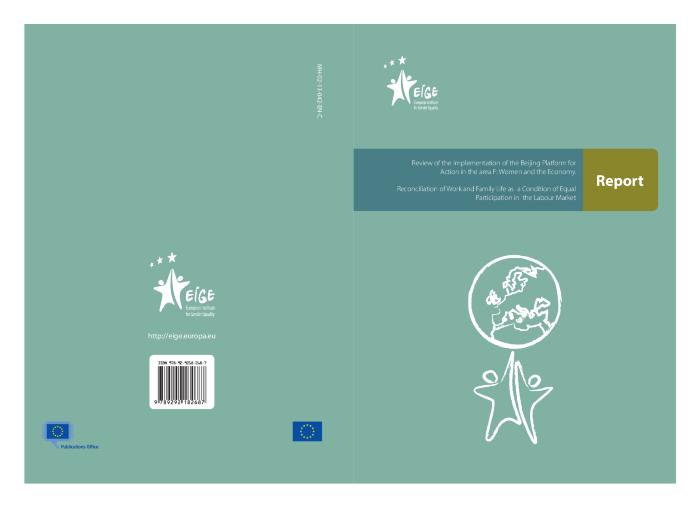 Rationale for the gender equality index for Europe (c:amaz:6808)
EIGE's annual report 2011 (c:amaz:6807)
Mensenhandel...wat te doen? : advies voor ziekenhuispersoneel (c:amaz:6802)
Une place d'accueil pour chaque enfant, ça ne drevrait pas être un combat... c'est un droit! (c:amaz:6793)
Numéro spécial 90 ans des Femmes Prévoyantes Socialistes (c:amaz:6788)
The multi-annual financial framework 2014 - 2020 from a gender equality perspective : notes (c:amaz:6787)
Seksueel partnergeweld in Vlaanderen : een belevingsstudie (c:amaz:6731)
La discrimination c'est mal! (c:amaz:6710)
Cet outil, constitué de 12 capsules audiovisuelles vise, au travers de l'image et de l'humour de Fréderic Jannin et Sergio Honorez, un large public, composé de jeunes comme de moins jeunes.Enseignants, éducateurs, actuers du monde associatif, pourront en faire un double usage :- Pour aider à comprendre ce que sont les discriminations:Les capsules vidéos contiennent les informations nécessaires à une meilleure connaissance de la législation sur les discriminations : qu'est-ce q'une discrimination?, quels sont les critères protégés contre les discriminations (critères raciaux et apparentés, âge, sexe et critères apparentés, état civil et naissance, orientation sexuelle, conviction religieuese ou philosophique, conviction politique, langue, handicap et état de santé, fortune et origine sociale)?, quels sont les comportements répréhensibles?, arrive-t-il que l'on discrimine sans le savoir?, etc.- Pour réfléchir et débattre :Les capsules audiovisuelles peuvent être analysées et discutées au niveau du tonemployé, de l'usage fait de l'humour, des exemples utilisés, de ce qu'il est socialement acceptable ou non de dire
Manifeste contre le système prostitueur (c:amaz:6697)
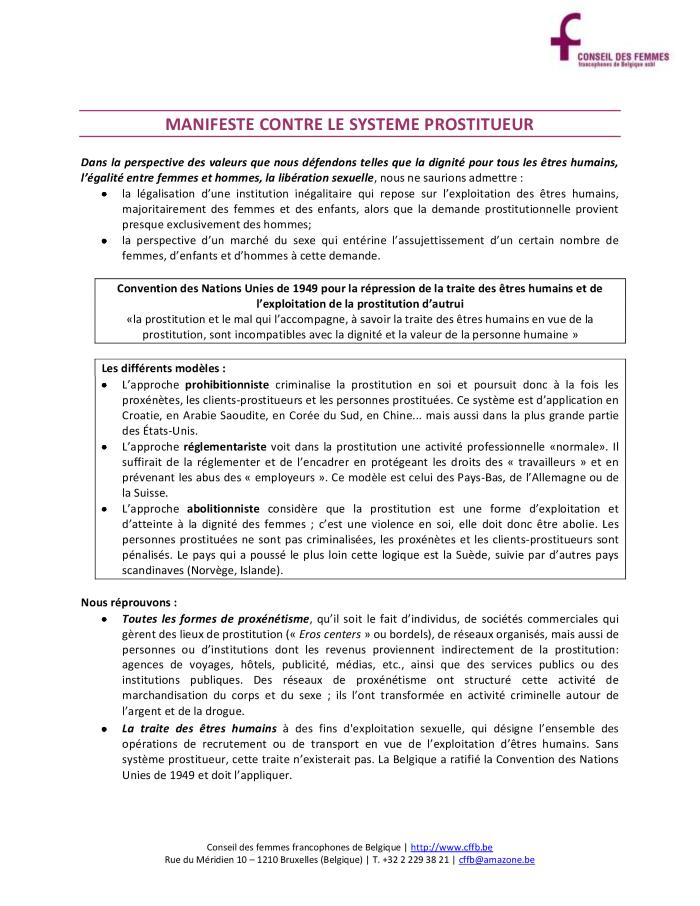 Carton rouge à la prostitution lors des événements sportifs ! (c:amaz:6694)
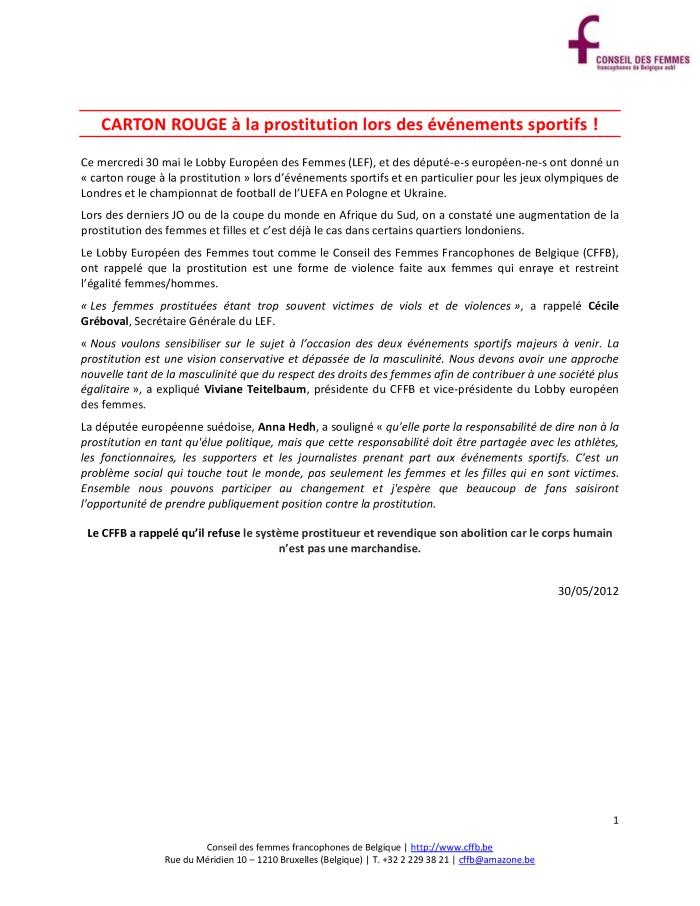 Transfoob geweld en discriminatie van transgenders : een infobrochure voor politiediensten en meldpunten (c:amaz:6689)
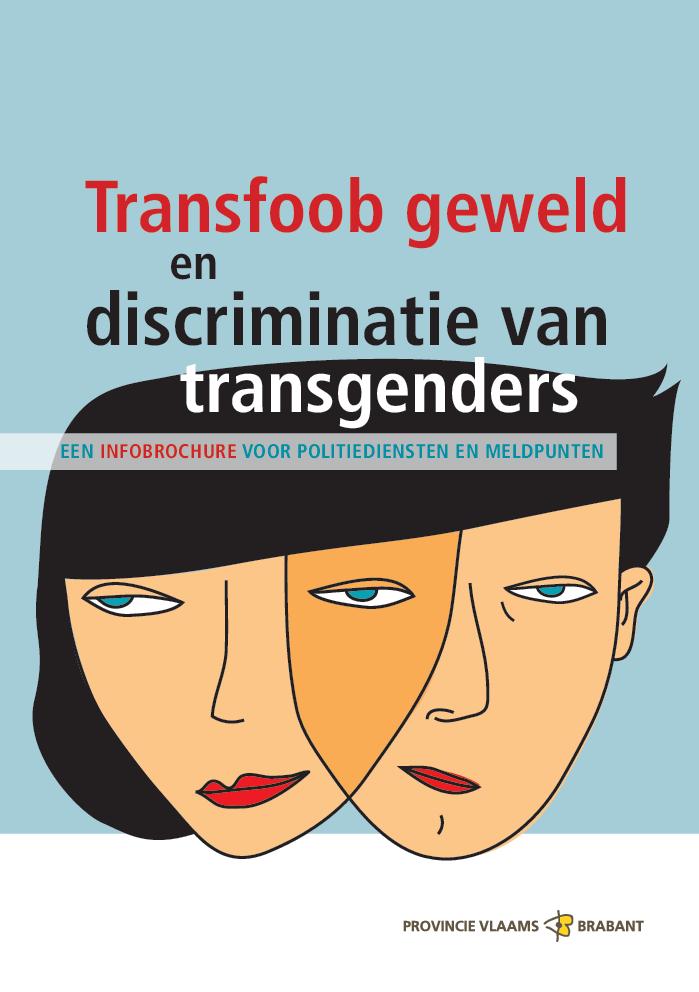 Gender inequality in the European Union : flash eurobarometer 341 (c:amaz:6685)
Varieties of feminism : German gender politics in global perspective (c:amaz:6643)
Inventaris dienstverlening politioneel aanbod intrafamiliaal geweld. Arr.Turnhout (c:amaz:6613)
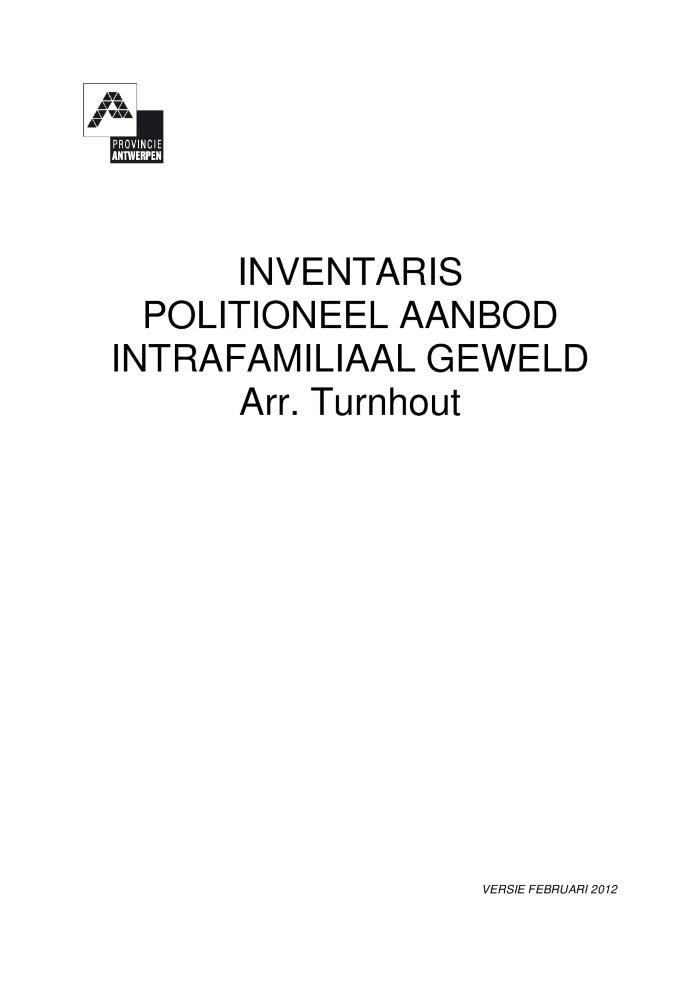 Inventaris dienstverlening politioneel en justieel aanbod intrafamiliaal geweld. Arr. Mechelen (c:amaz:6612)
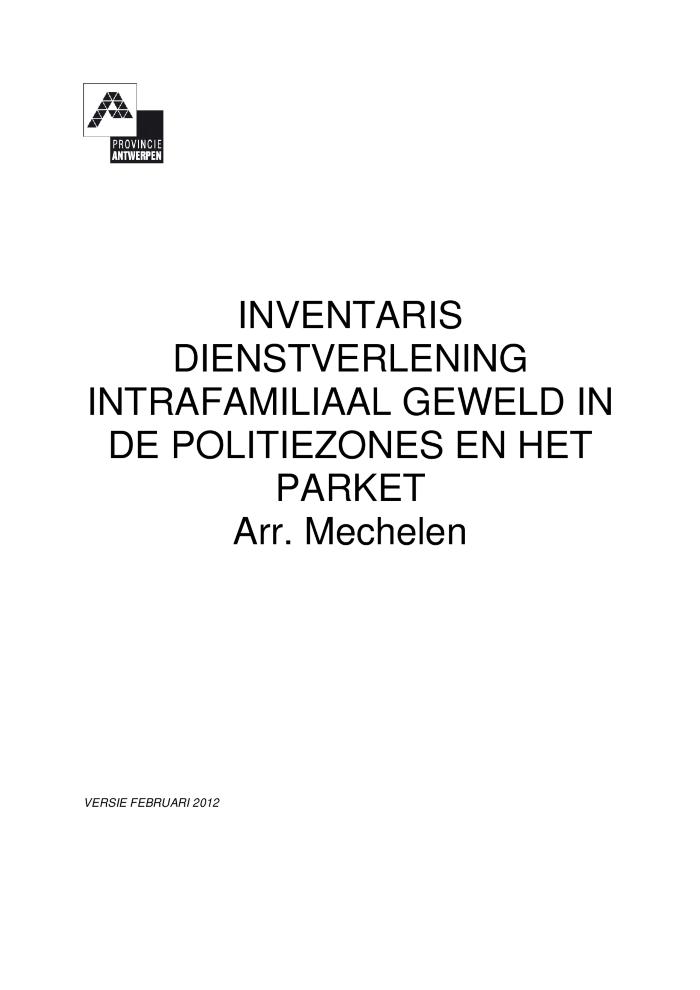 Inventaris dienstverlening politioneel en justieel aanbod intrafamiliaal geweld. Arr. Antwerpen (c:amaz:6611)
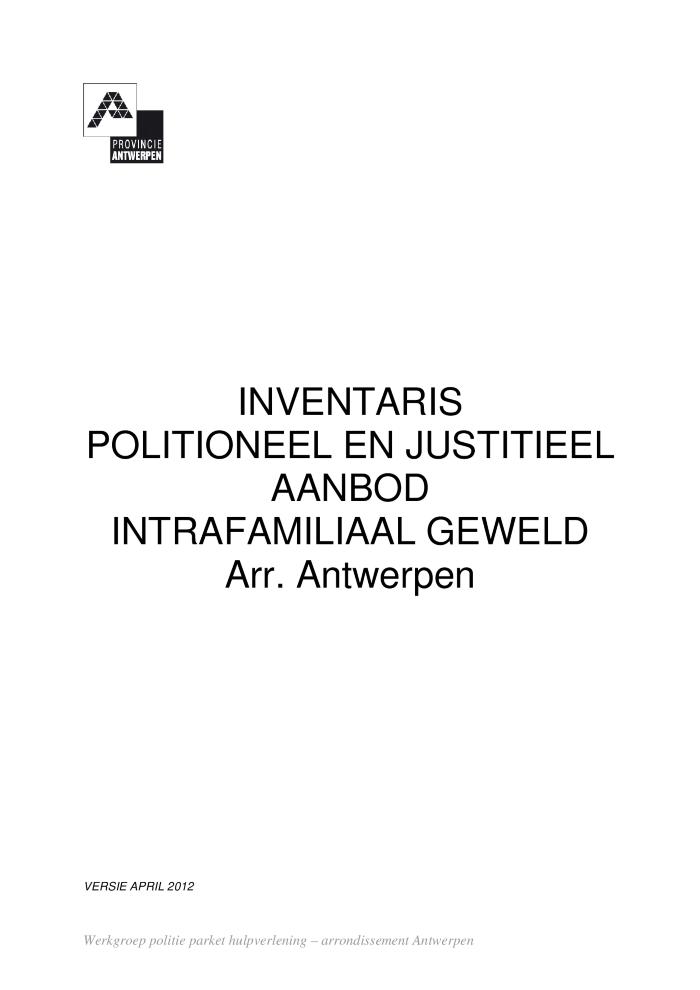 Gendering the European Union : new approaches to old democratic deficits (c:amaz:6584)
De promotiekloof : carrières van vrouwen en mannen op de Belgische arbeidsmarkt (c:amaz:6582)
The contribution of women to peace and reconciliation (c:amaz:6573)
CD-ROM Dimitra : femmes rurales, genre et développement : information & communication = CD-ROM Dimitra : rural women, gender and development : information & communication (c:amaz:5367)
The future we want: a feminist perspective [Publication series on ecology; volume 21] (c:amaz:14516)
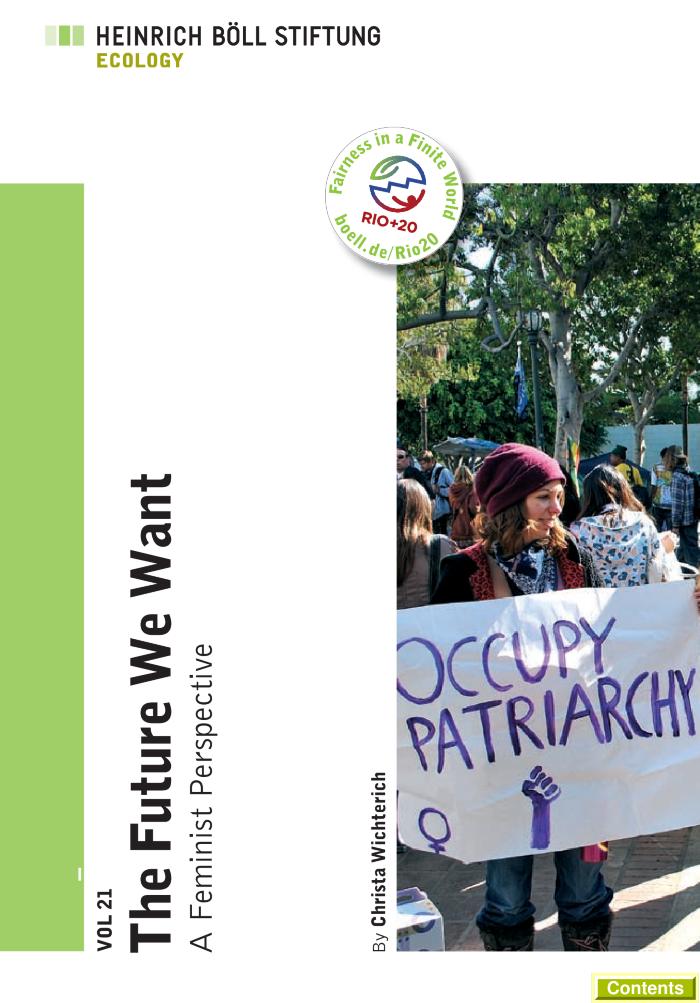 The multiple crises the financial crash, hunger, climate change and resource scarcity demonstrate emphatically that neoliberal market globalization cannot fulfill its promises: namely to bring about the optimal allocation of resources on the entire planet and thus be a win-win game for all. This also implies the failure of the concept of sustainability put forward at the 1992 United Nations Conference on Environment and Development (UNCED) in Rio de Janeiro. That concept was optimistic about the compatibility of economic growth, resource protection and social justice. The United Nations has proposed a Global Green New Deal based on a Green Economy, as the new guiding principle for the Rio+20 Conference. This is its effort to salvage the concept of sustainability, which has lost credibility. The Green Economy seeks to point a way out of the financial, climate and energy crisis and simultaneously make the connection to the Millennium Development Goals and poverty alleviation. [Source: https://us.boell.org/en/2012/01/26/future-we-want-feminist-perspective.]
Advies Gelijkekansen- en Diversiteitsplan 2013 : Vlaamse overheid (c:amaz:14315)
/docstore/e03236/1310.pdf
30 novembre 2011 : Loi modifiant la législation en ce qui concerne lamélioration de lapproche des abus sexuels et des faits de pédophilie dans une relation dautorité. (c:amaz:14262)
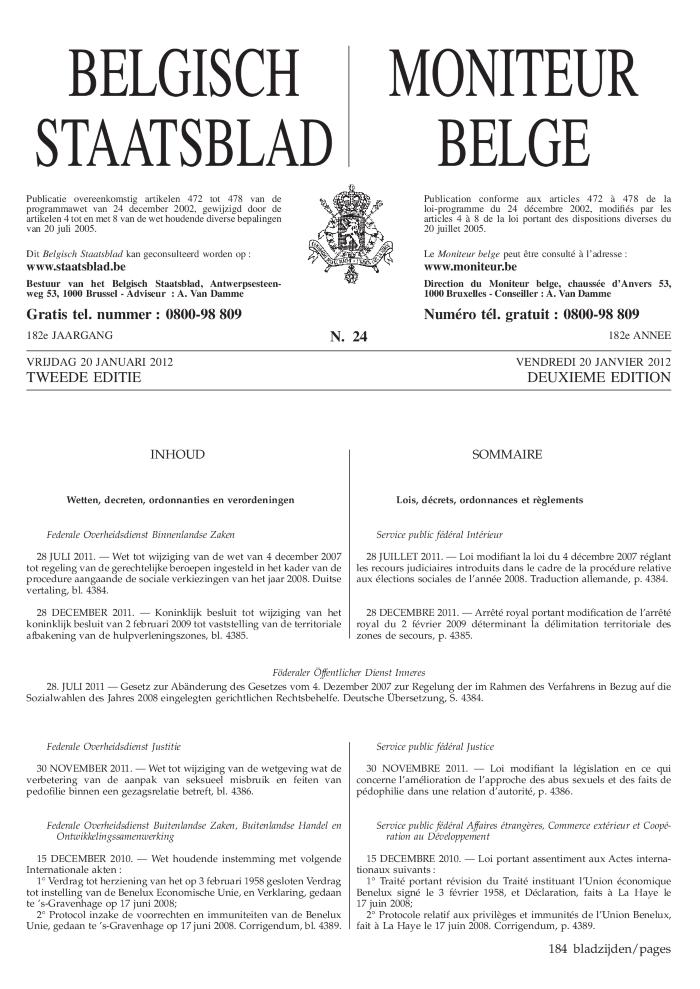 30 november 2011 : Wet tot wijziging van de wetgeving wat de verbetering van de aanpak van seksueel misbruik en feiten van pedofilie binnen een gezagsrelatie betreft. (c:amaz:14261)
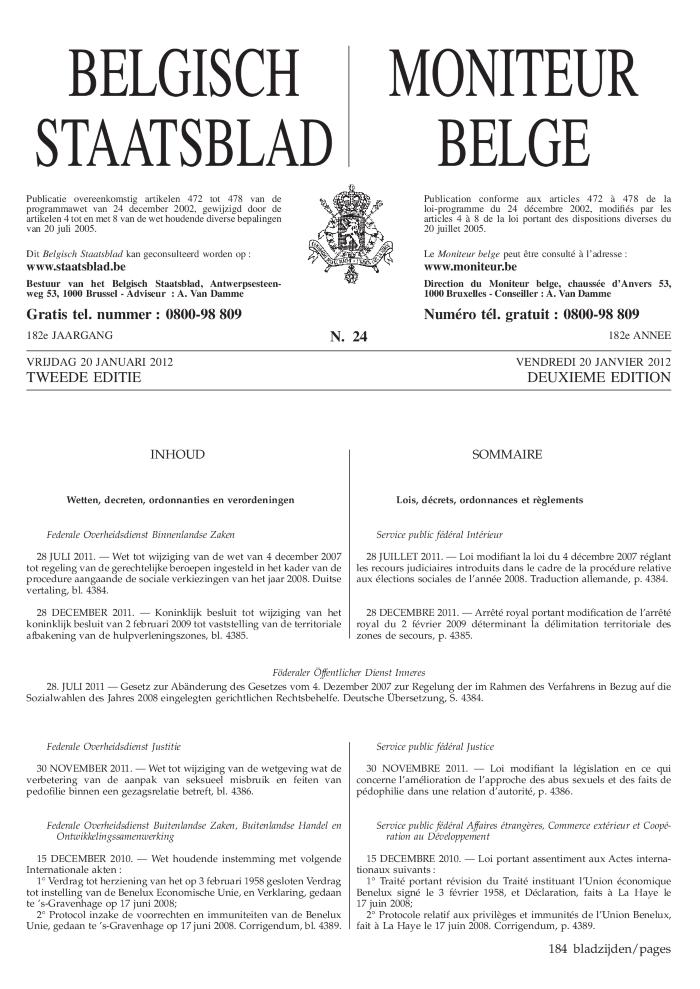 Selber Schuld!? : sexualisierte gewalt : begriffsdefinition, grenzziehung und professionelle handlungsansätze [Konferenzband] (c:amaz:14185)
"Op de duur geloofde ik dat het mijn schuld was" : Slachtoffer van partnergeweld? : Praat erover. (c:amaz:14161)
"Waarom deed niemand iets?": Getuige van partnergeweld?: Kijk niet weg. (c:amaz:14160)
"Ik kon haar beschuldigende blik niet zien als ik dronken binnenkwam": verlies je soms de controle?: praat erover en stop het gewelddadig gedrag. (c:amaz:14068)
Journée d'étude du Conseil wallon de l'Egalité entre Hommes et Femmes « POUR QUE MOBILITÉ RIME AVEC ÉGALITÉ (H/F) » : mobilité sexuée et enjeux sociaux. (c:amaz:13917)
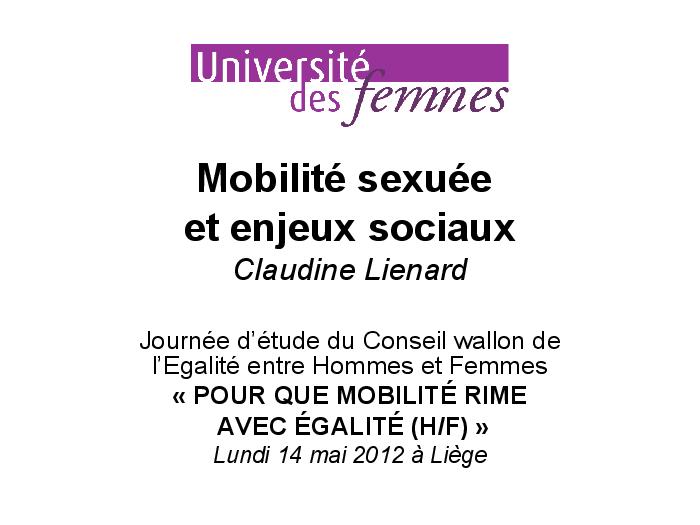 Positive action measures to ensure full equality in practice between men and women, including on company boards (c:amaz:13901)
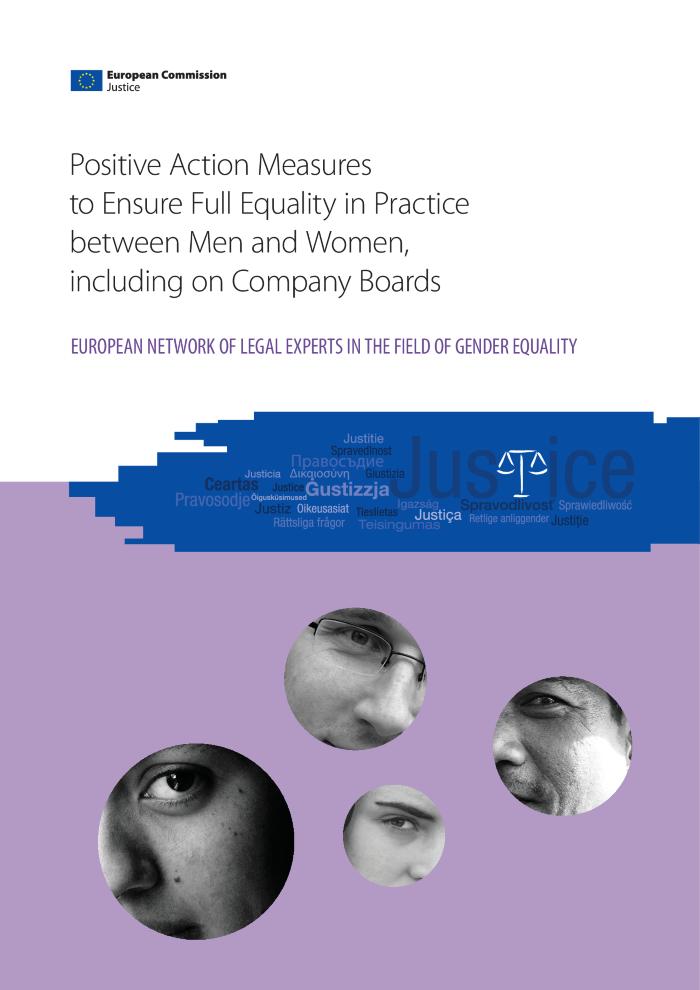 Genre et espace : éléments de réflexion (c:amaz:13889)
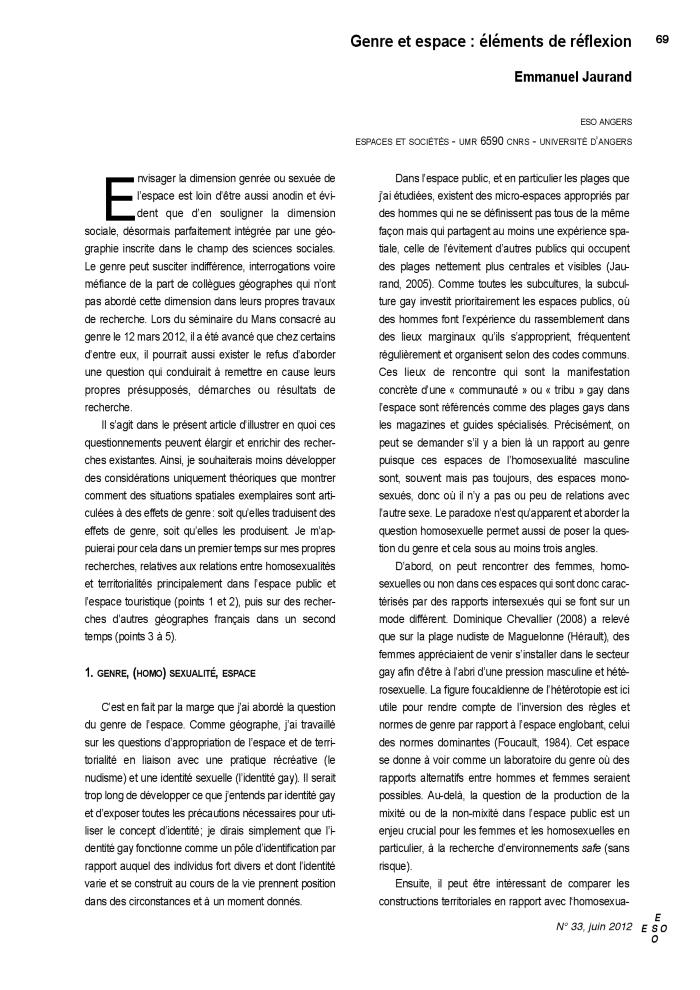 Comprendre et lutter contre la violence à l'égard des femmes : la violence sexuelle (c:amaz:13877)
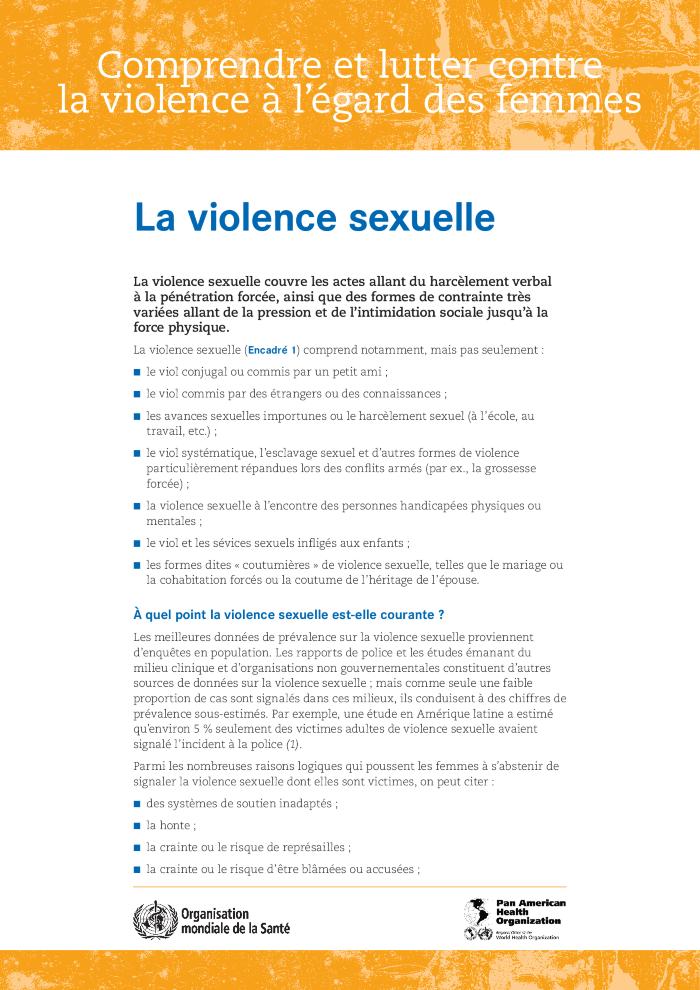 Women in ICT (c:amaz:13860)
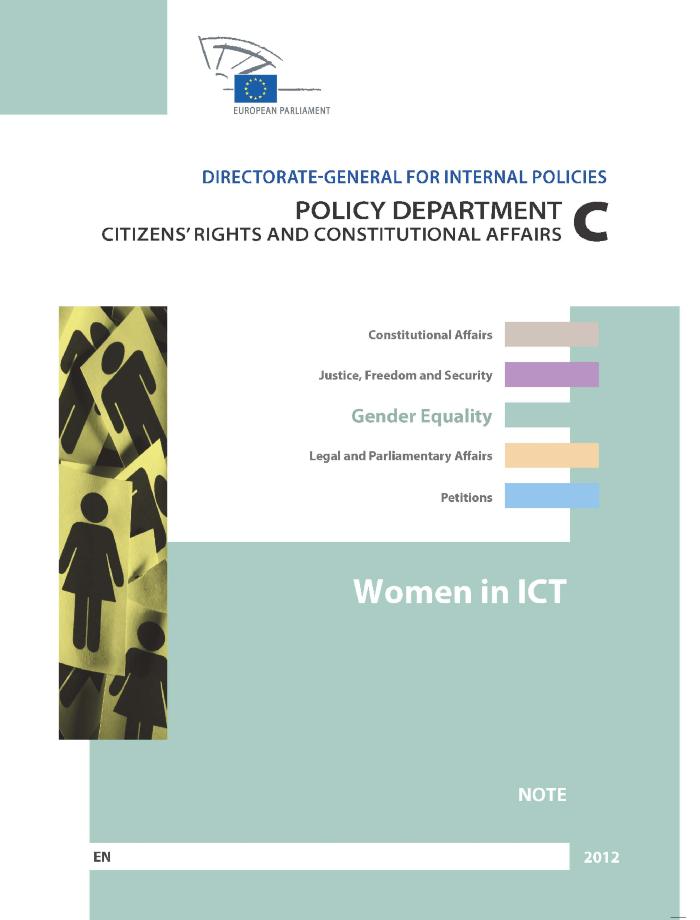 The Global Gender Gap : report 2012 (c:amaz:13760)
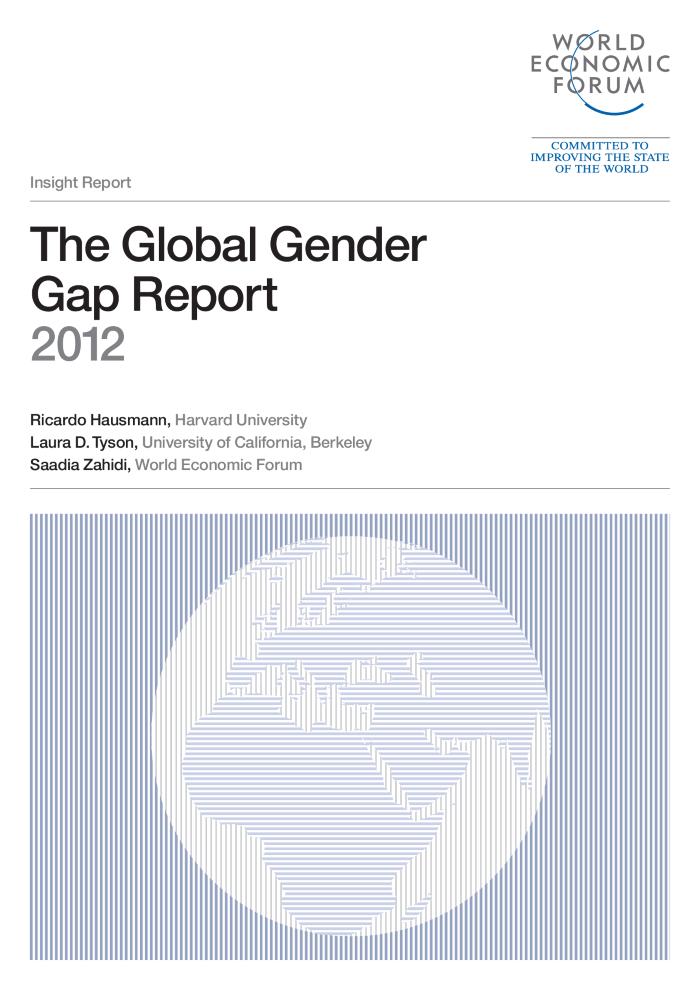 « Femmes et Hommes en Belgique » : S'approprier quelques statistiques et indicateurs de genre (c:amaz:13743)
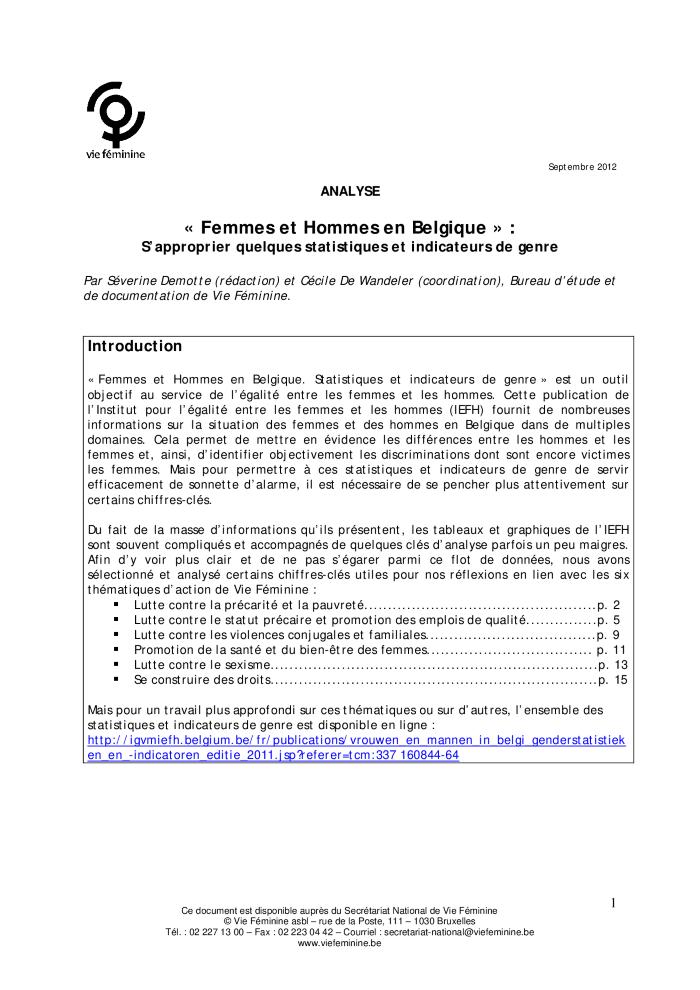 Vrouwendag Oostende 2012: hoogtijd voor een andere wereld: visietekst (c:amaz:13588)
/docstore/605cad/612.pdf
Vrouwendag Oostende 2012: hoogtijd voor een andere wereld: eisenpakket (c:amaz:13585)
/docstore/55bb0c/609.pdf
Etude relative aux obstacles juridiques au dépistage des MGF dans le cadre scolaire : propositions et recommandations sur la faisabilité d'un moyen de prévention de MGF dans le cadre scolaire ou du suivi par l'ONE (c:amaz:13468)
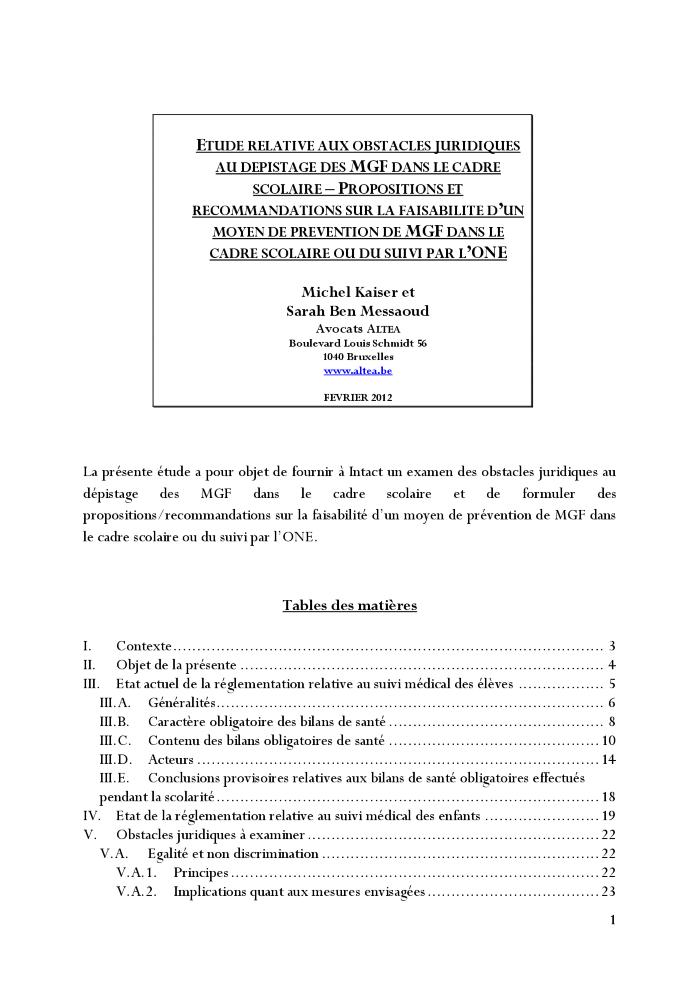 Etude sur les moyens donnés dans l'accueil des demandeurs d'asile pour détecter l'existence de mutilations génitales féminines chez une femme ou le risque d'en subir chez une fillette (c:amaz:13460)
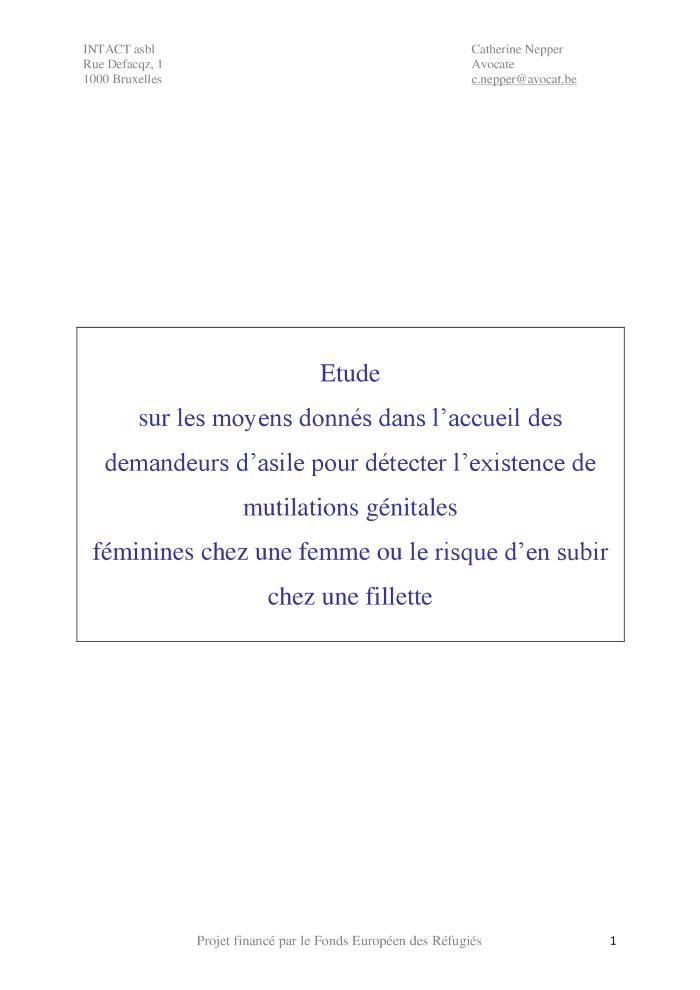 La protection internationale et les mutilations génitales féminines (mgf) : les 11 recommandations d'Intact (c:amaz:13452)
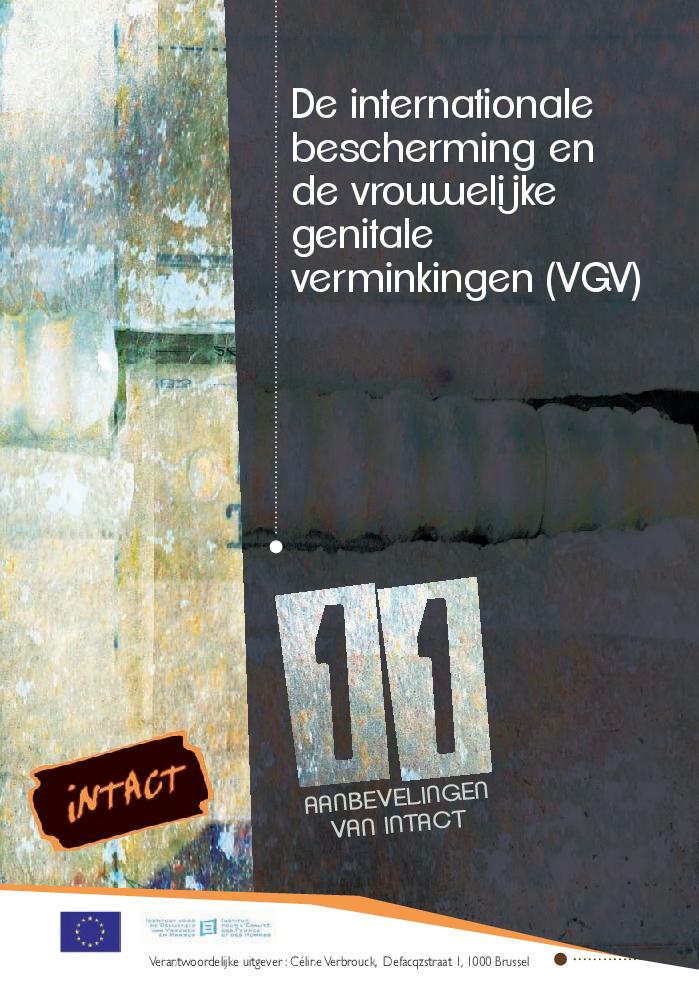 Egalité professionnelle femmes / hommes dans les agences d'architecture (c:amaz:13316)
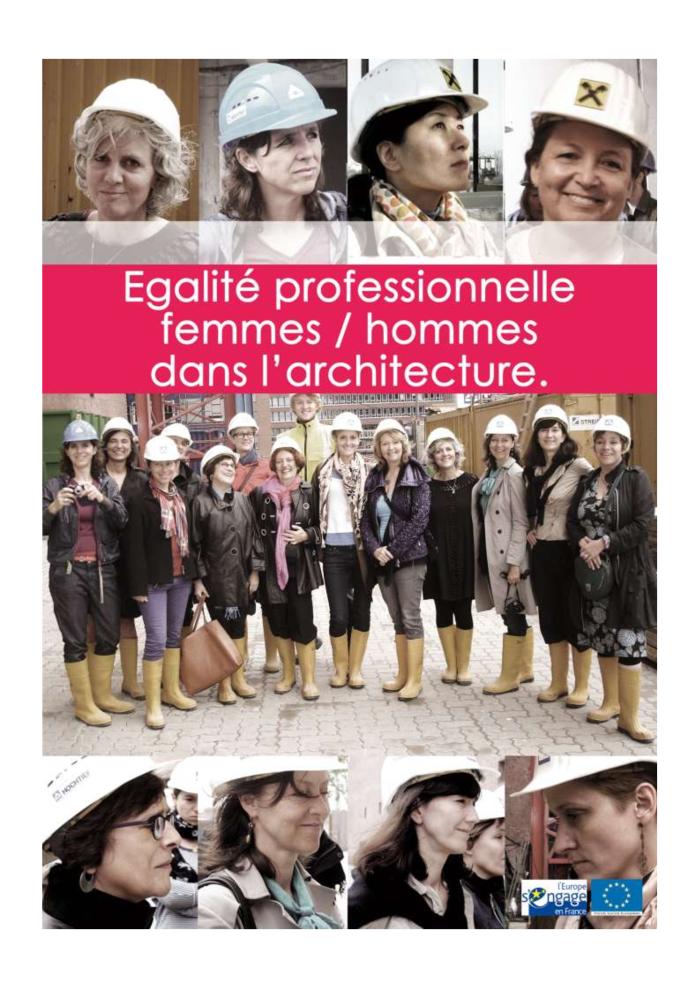 Engagement van de federale ministers en staatssecretarissen om de genderdimensie te integreren in twee beleidslijnen van hun departement (c:amaz:13260)
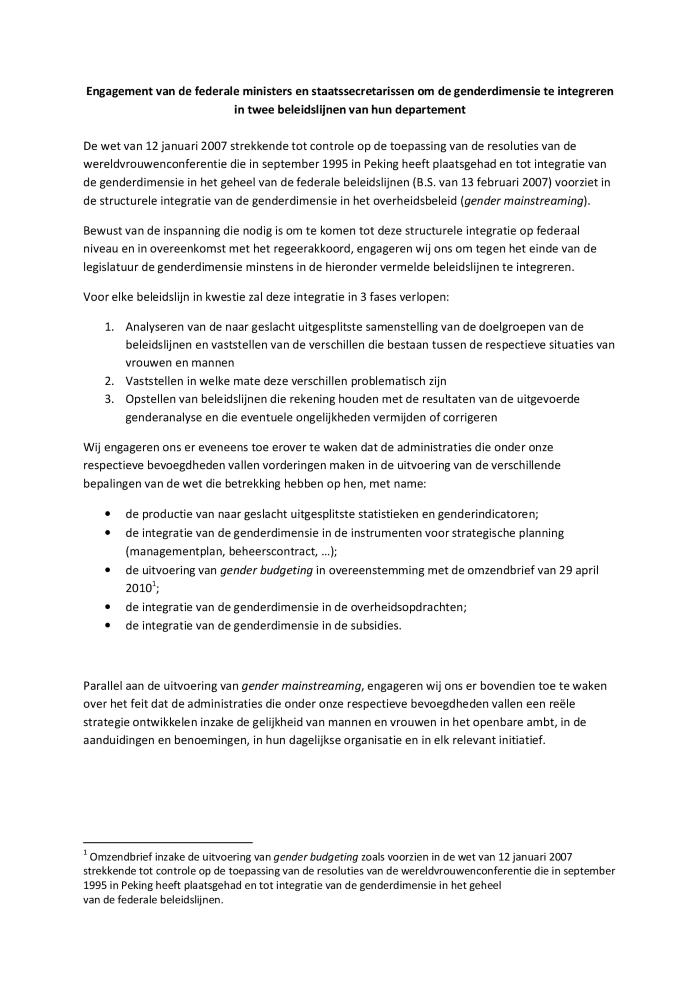 Avis concernant la modification des règles du Code civil sur la transmission du nom à l'enfant (c:amaz:12912)
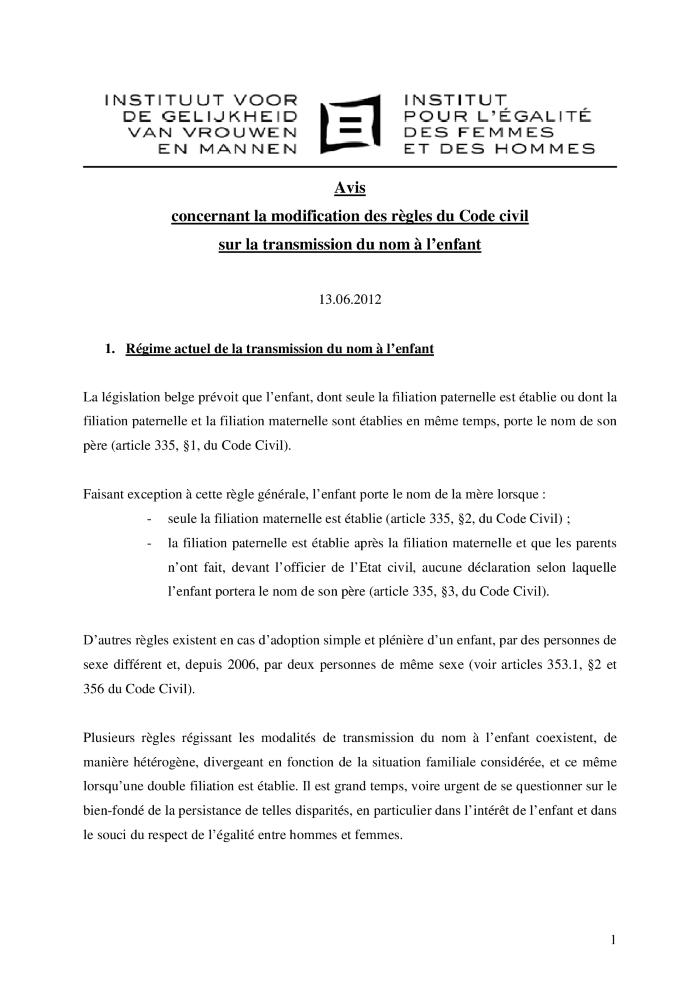 Étude phénoménologique scientifique de la violence liée à l'honneur en Belgique : recommandations (c:amaz:12900)
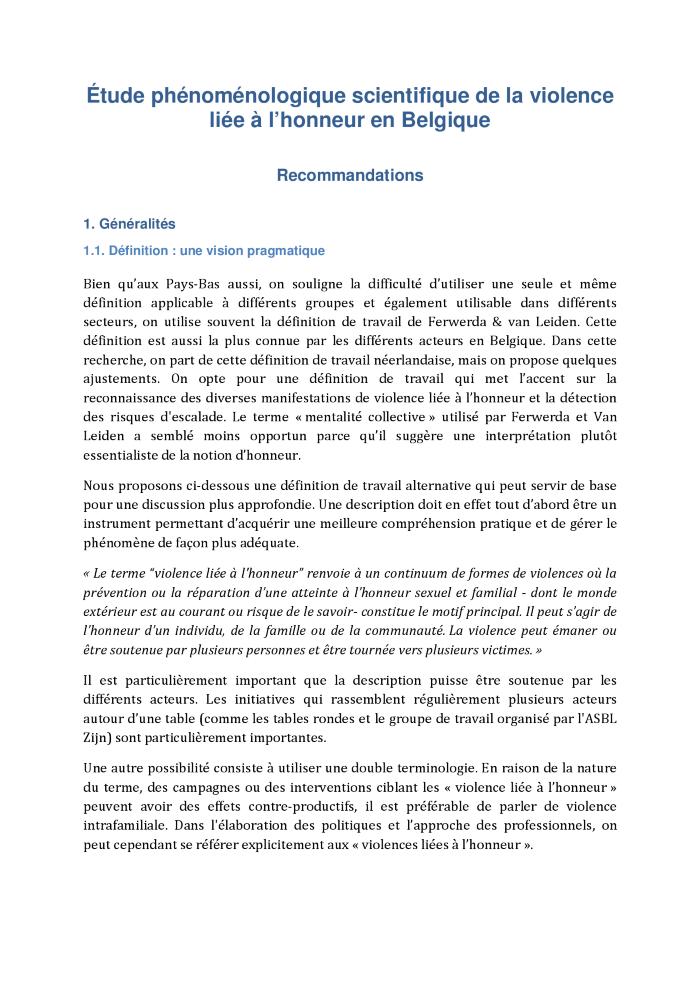 Inventaire des mesures d'aide à l'emploi en Région de Bruxelles-Capitale en 2011 : document réalisé dans le cadre du suivi du programme national de réforme 2011 (PNR) (c:amaz:12832)
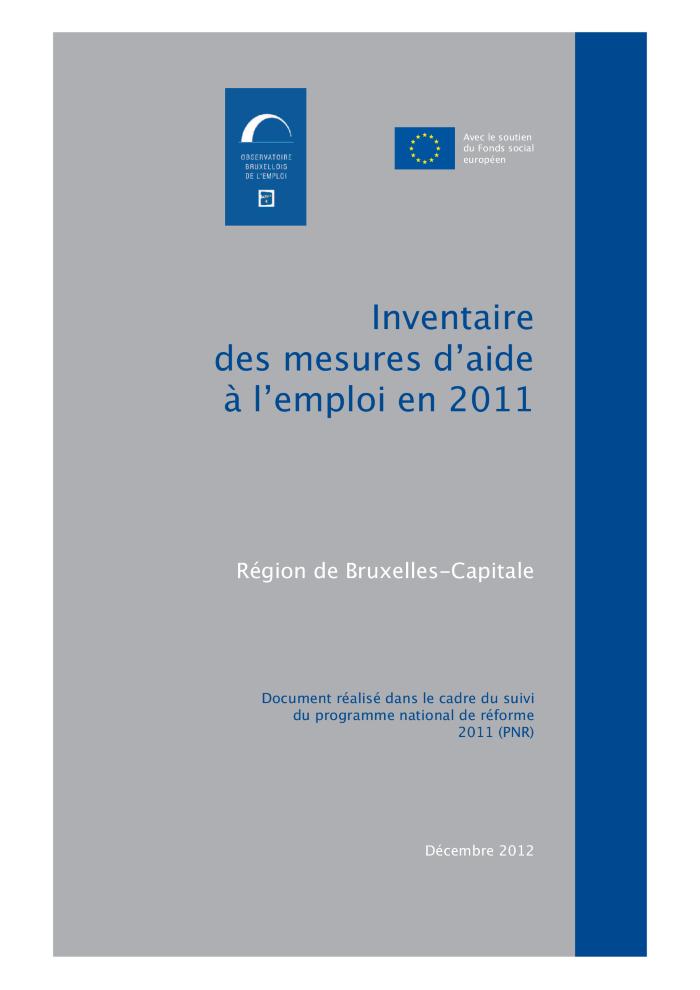 La situation des femmes étrangères ou d'origine étrangère sur le marché de l'emploi en Région Bruxelloise: approche par la territorialité (c:amaz:12734)
Inégalités hommes-femmes : il est temps d'agir (c:amaz:12729)
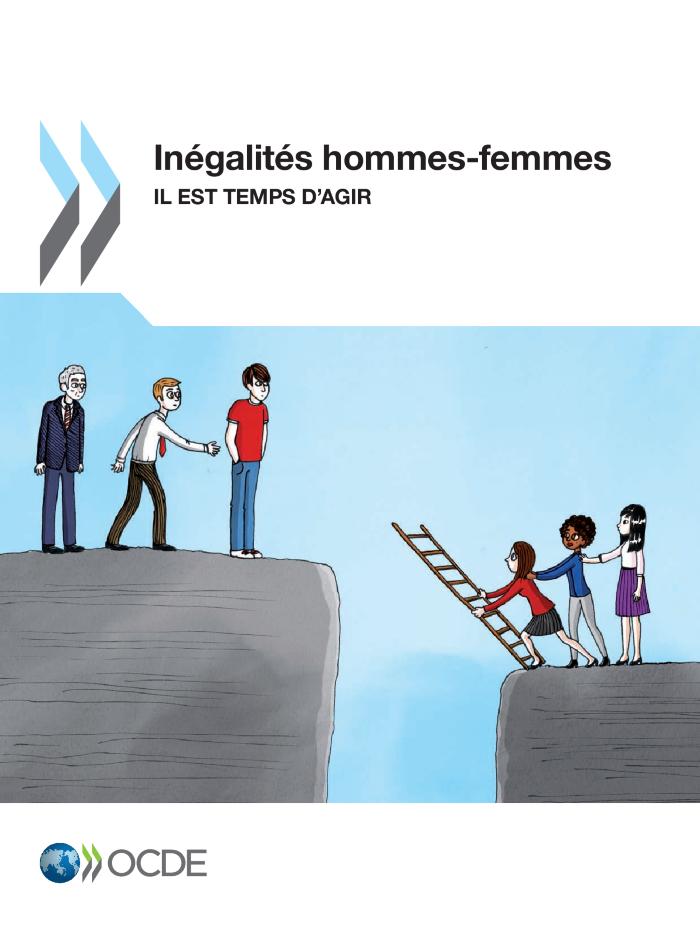 Closing the gender gap : act now (c:amaz:12728)
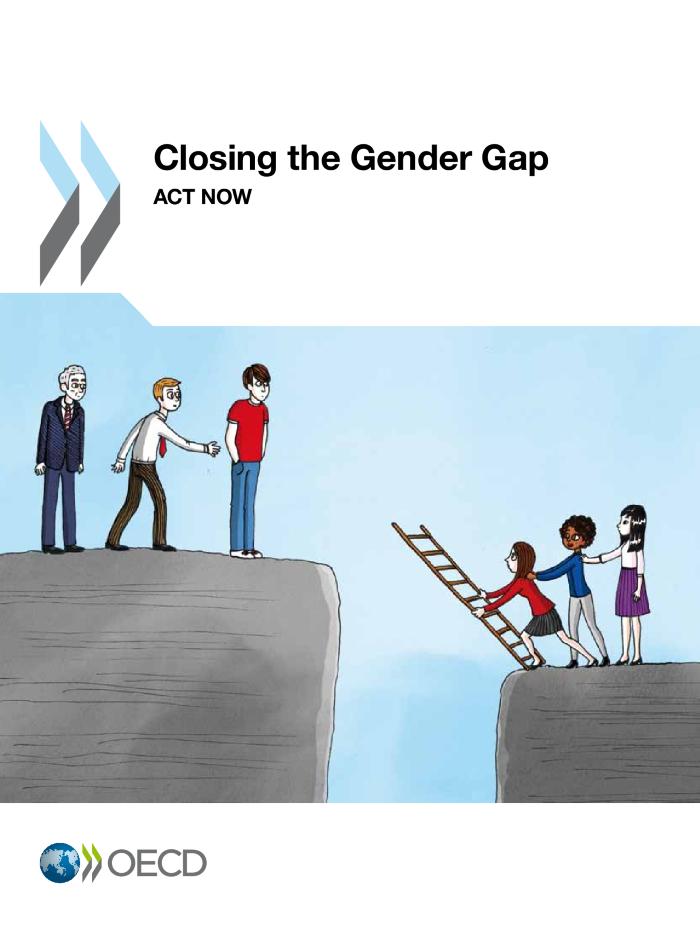 20 december 2012 : omzendbrief nr. 18/2012 van het College van Procureurs-generaal bij de Hoven van Beroep betreffende het tijdelijk huisverbod ingeval van huiselijk geweld (c:amaz:12564)
20 décembre 2012 : circulaire n° 18/212 du Collège des Procureurs généraux près les Cours d'Appel relative à l'interdiction temporaire de résidence en cas de violence domestique (c:amaz:12563)
Le personnel domestique : entre façade et réalité : position 2012 (c:amaz:12491)
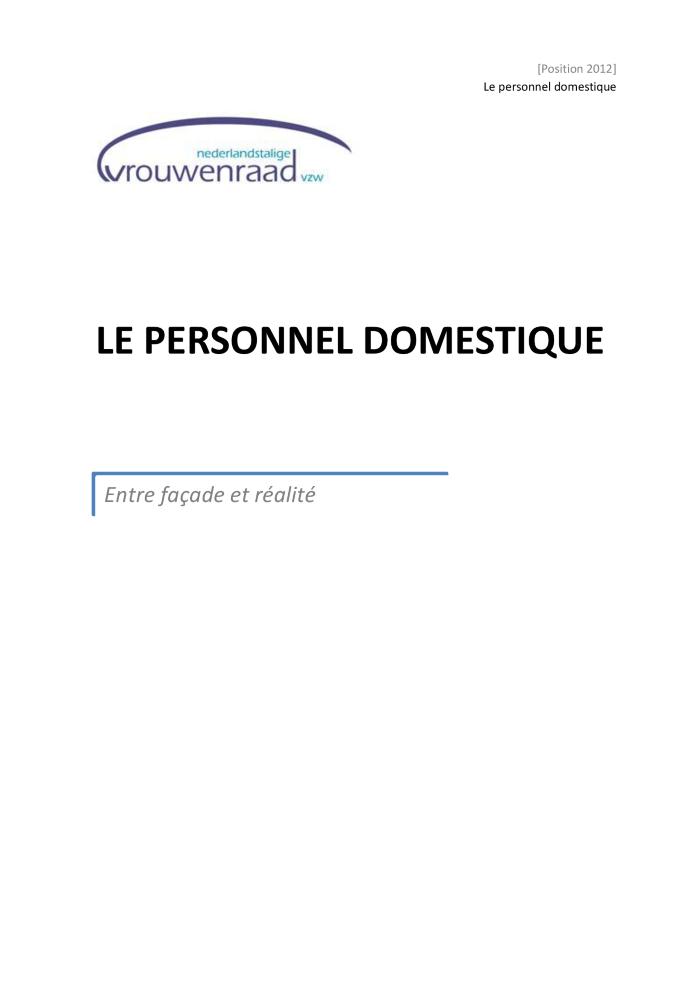 Approche territoriale du chômage des femmes étrangères ou d'origine étrangères en Région bruxelloise : résumé (c:amaz:12437)
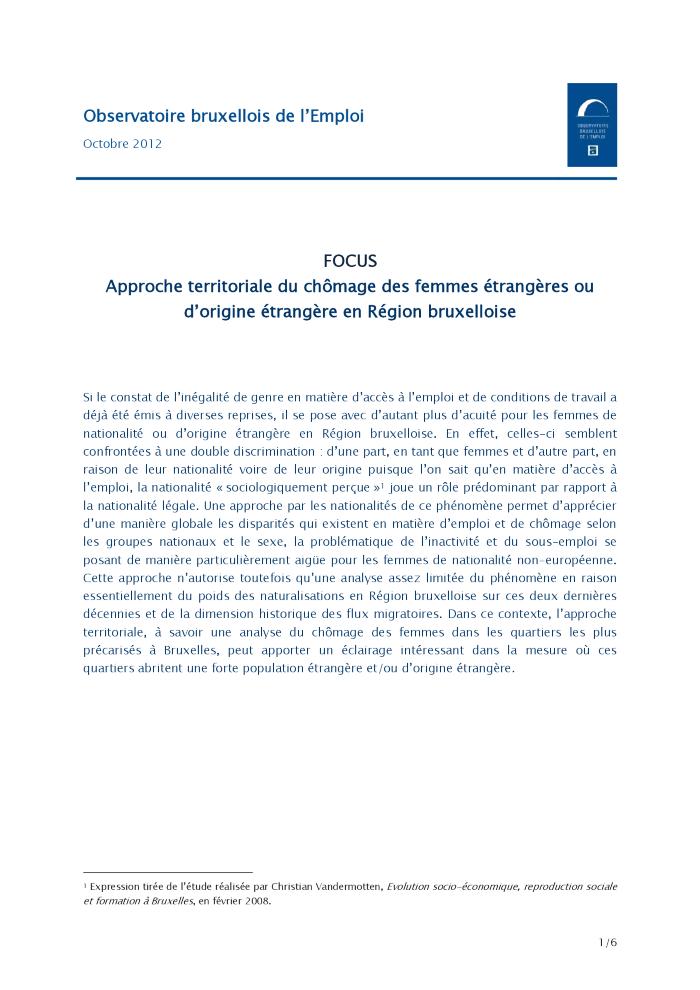 Evolution du marché de l'emploi bruxellois (c:amaz:12421)
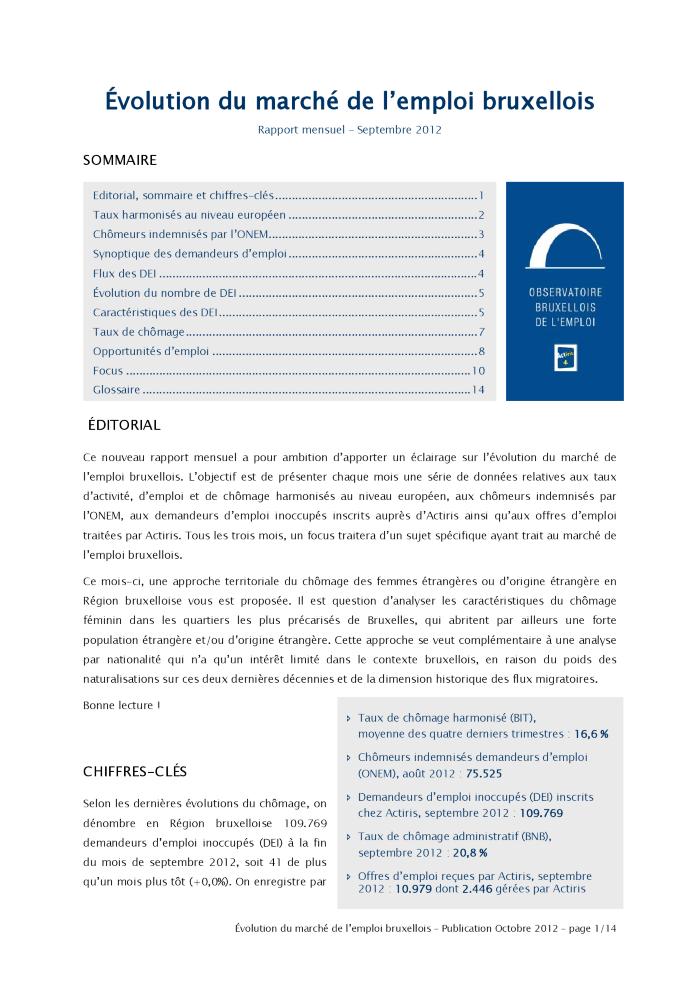 Marriage migration from Emirdag to Brussels : executive sommary (c:amaz:12414)
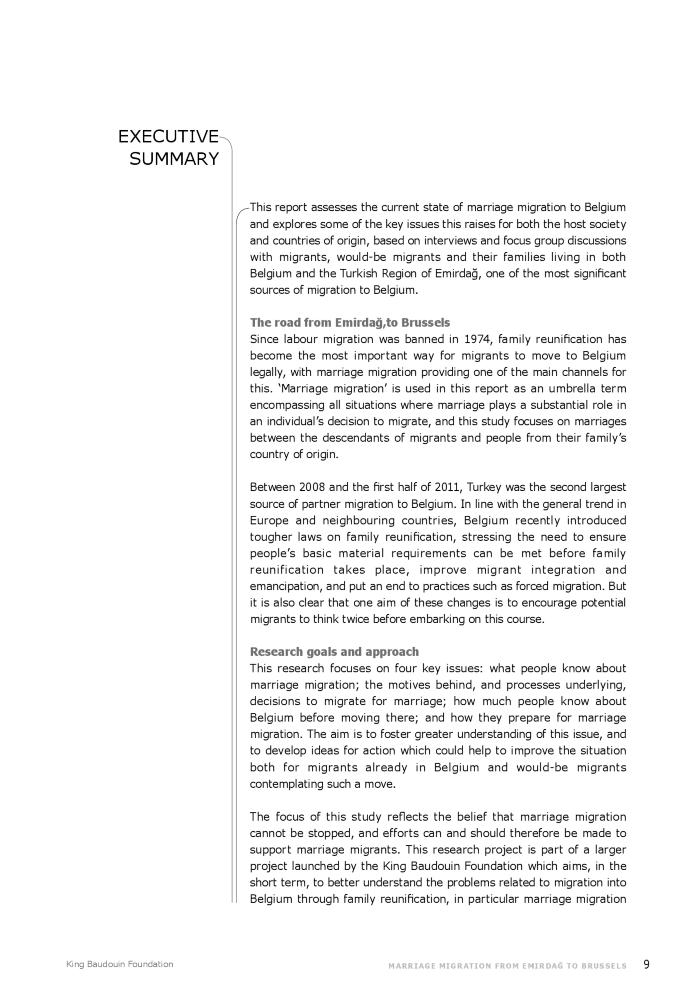 Marriage migration from Emirdag to Brussels (c:amaz:12411)
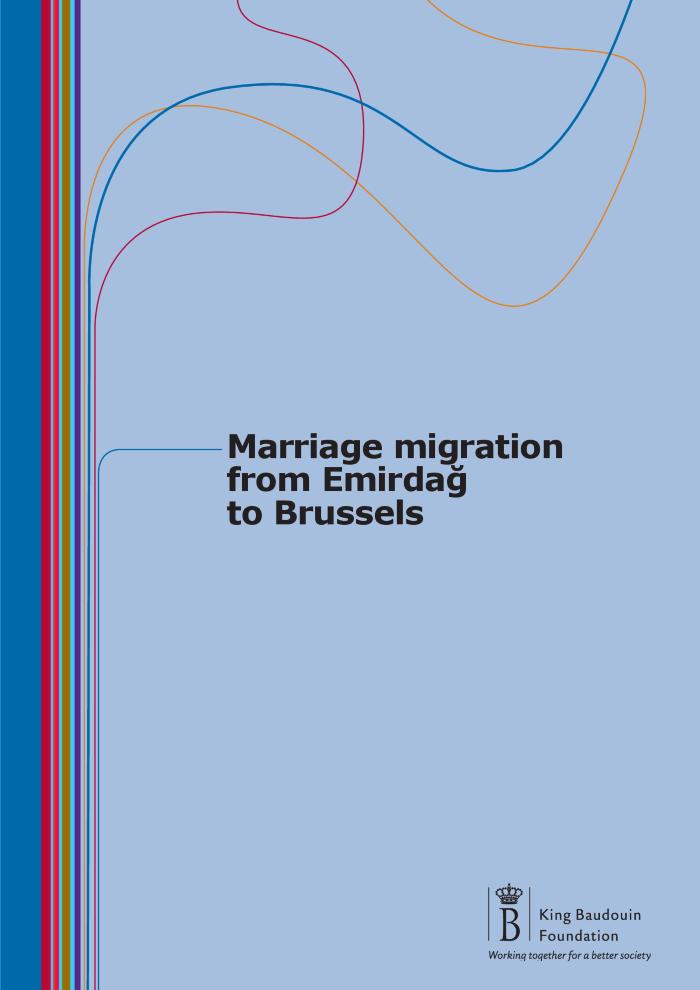 Openbare ruimte, gender en onveiligheidsgevoel (c:amaz:12404)
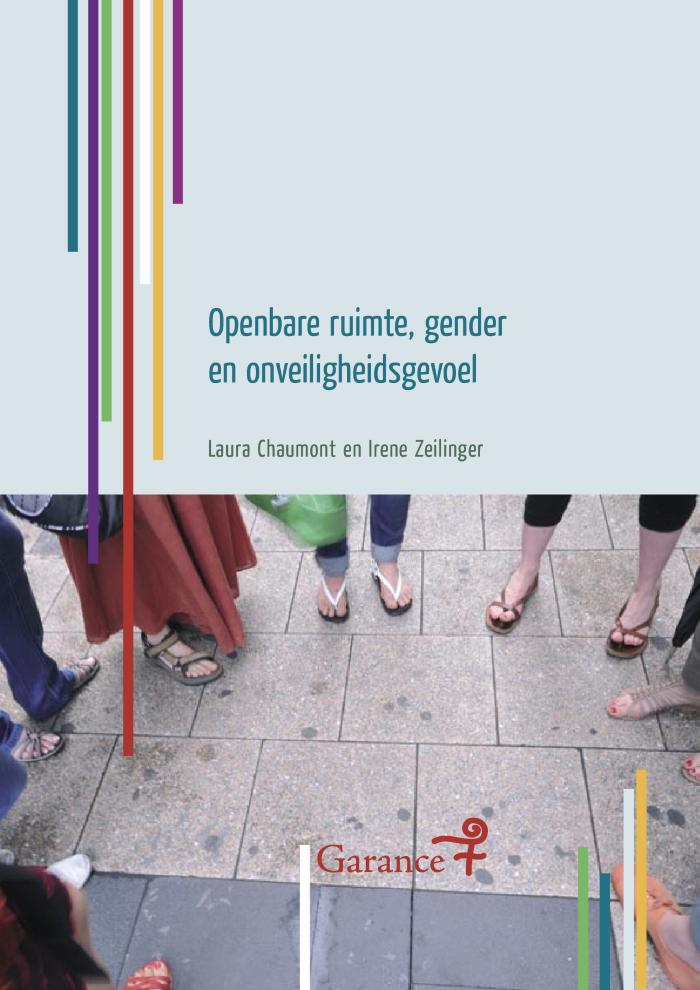 Espace public, genre et sentiment d'insécurité (c:amaz:12403)
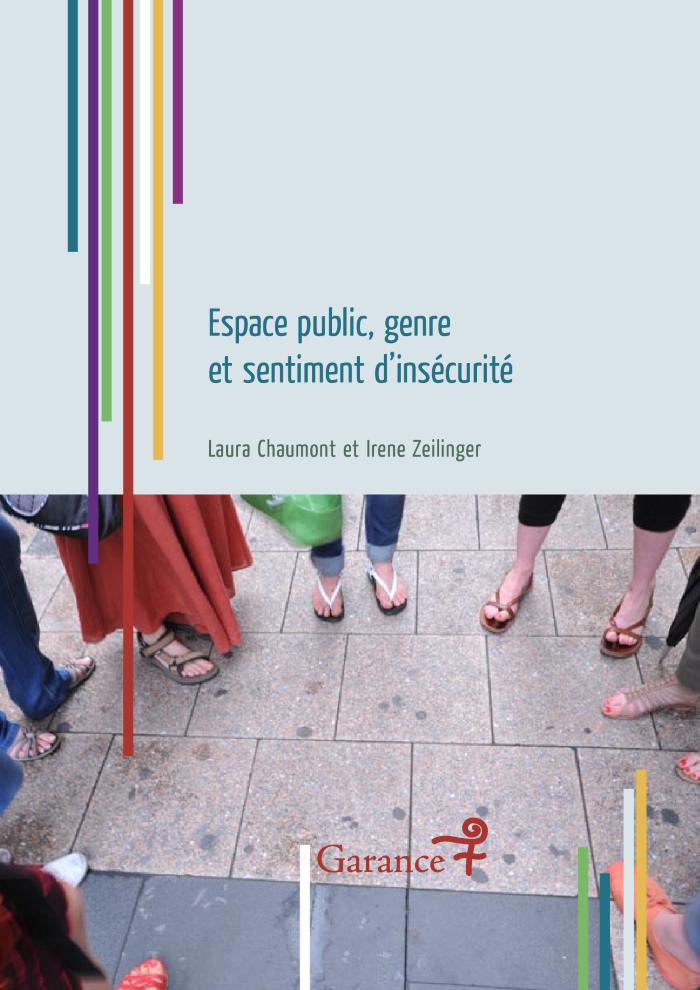 Papa op het werk : geef uzelf alle kansen : een brochure voor de papa's? (c:amaz:12386)
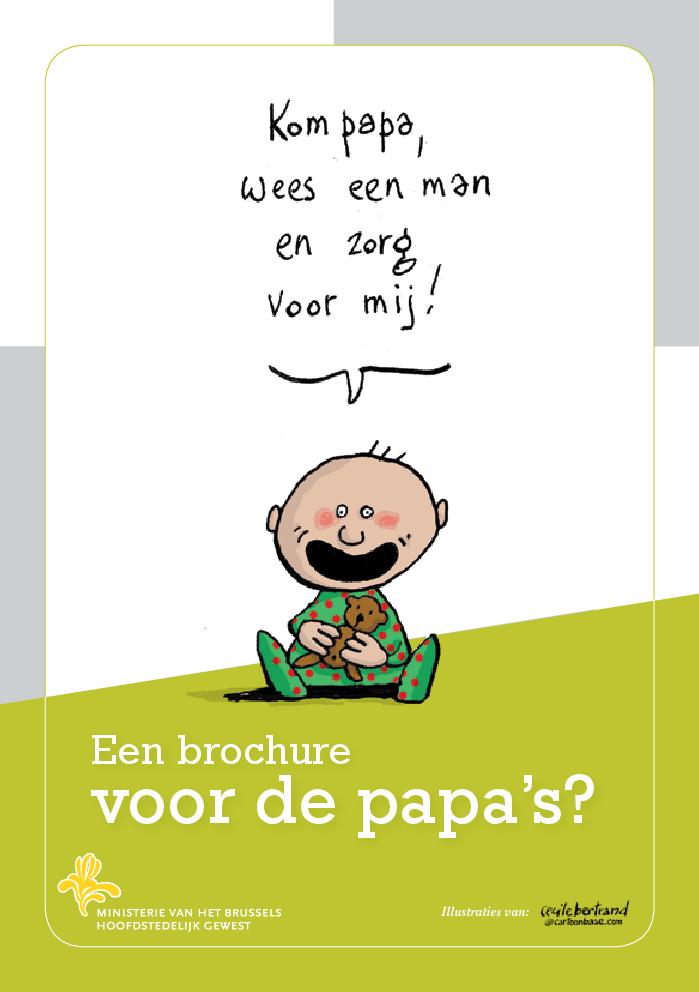 Papa au travail : donnez-vous votre chance (c:amaz:12385)
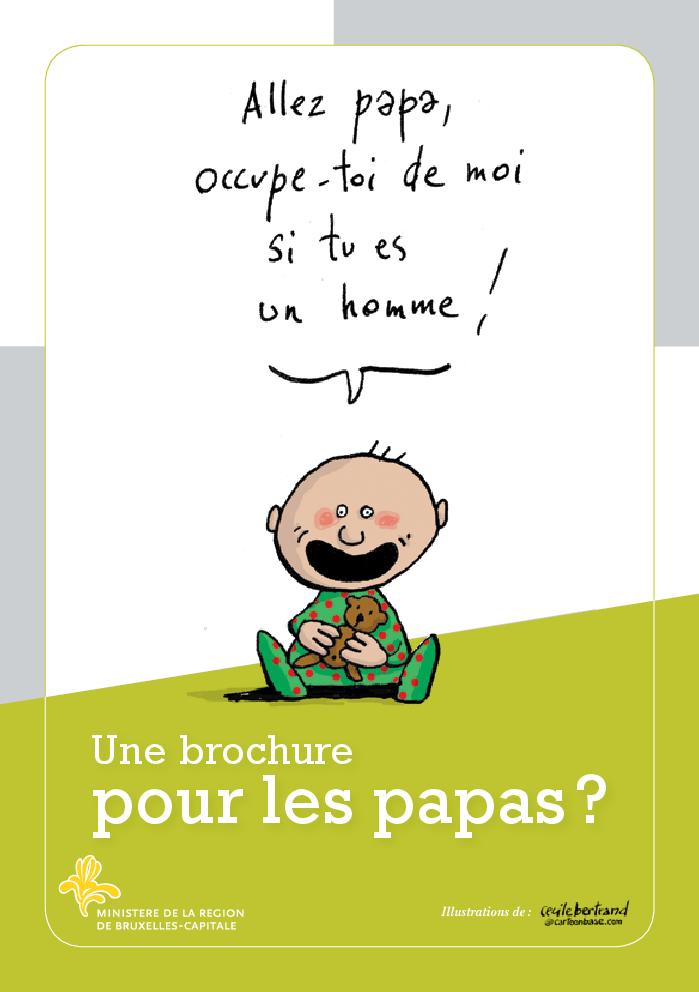 Vrouwen en klimaatverandering : resolutie van het Europees Parlement van 20 april 2012 over vrouwen en klimaatverandering (2011/2197(INI)) (c:amaz:12341)
Les femmes et le changement climatique : résolution du Parlement européen du 20 avril 2012 sur les femmes et le changement climatique (2011/2197(INI)) (c:amaz:12340)
Women and climate change : European Parliament resolution of 20 April 2012 on women and climate change (2011/2197(INI)) (c:amaz:12339)
25 years on : the Federal Ministry for Women : from women's policy to a sustainable policy of fair opportunities for women and men (c:amaz:12324)
25 Jahre Bundesfrauenministerium : von der Frauenpolitik zu einer nachhaltigen Politik der Fairen Chancen für Frauen und Männer (c:amaz:12323)
L'écart salarial entre les femmes et les hommes en Belgique : rapport 2012 (c:amaz:12315)
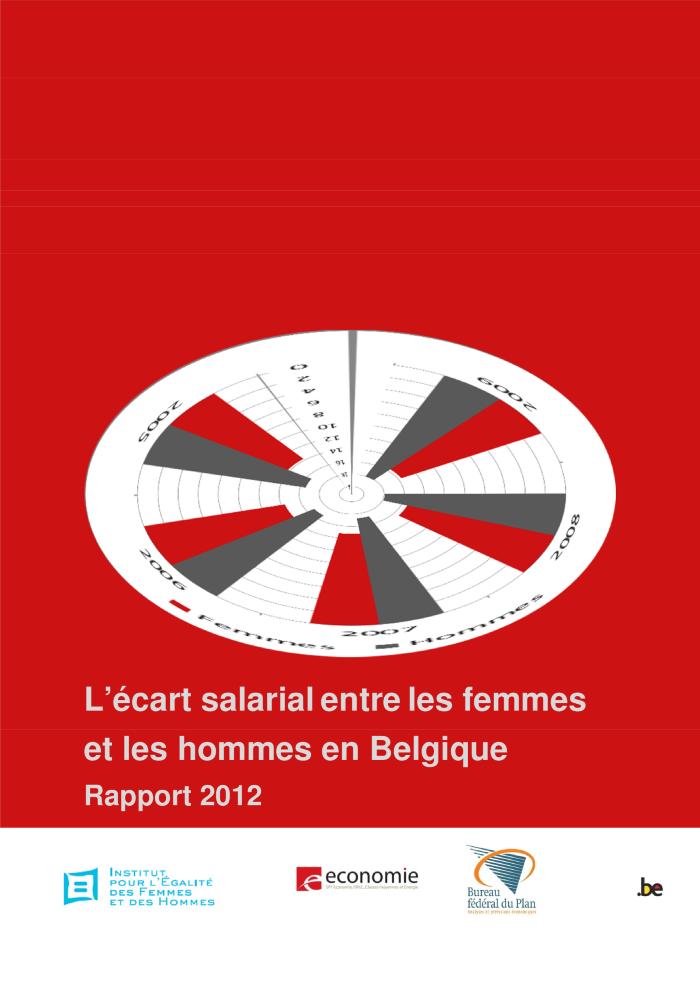 Voorstel van resolutie betreffende de Belgische rol in de internationale strijd tegen HIV en aids (c:amaz:12312)
Proposition de résolution relative au rôle de la Belgique dans la lutte internationale contre le VIH/sida (c:amaz:12311)
Nota balans « Gelijke kansen » 6/12/11 - 6/12/12 (c:amaz:12304)
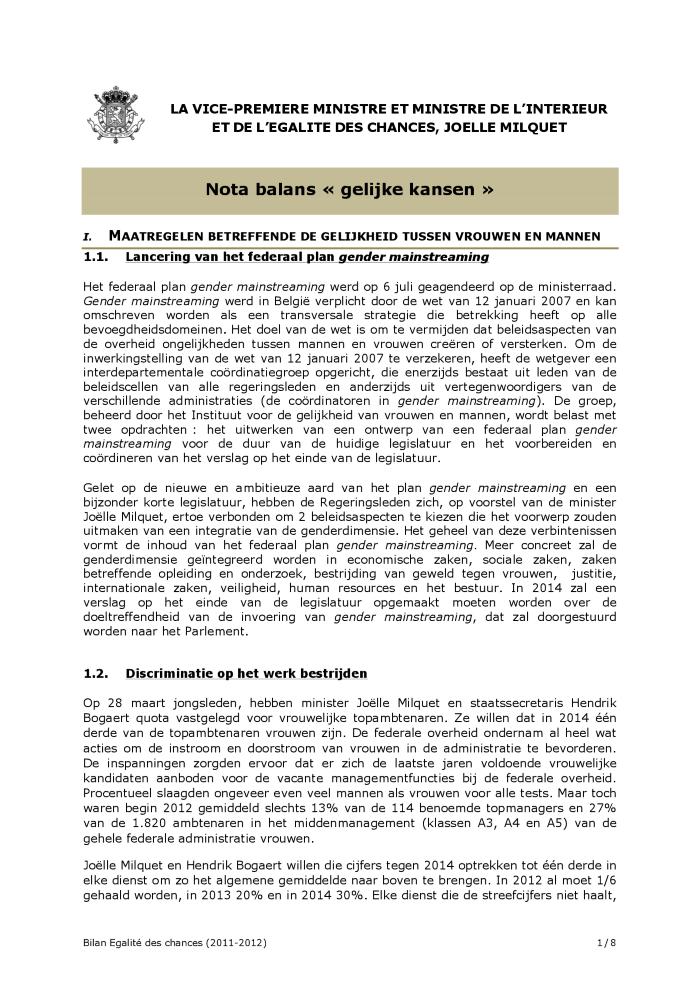 Note bilan « Egalité des chances » 6/12/11 - 6/12/12 (c:amaz:12303)
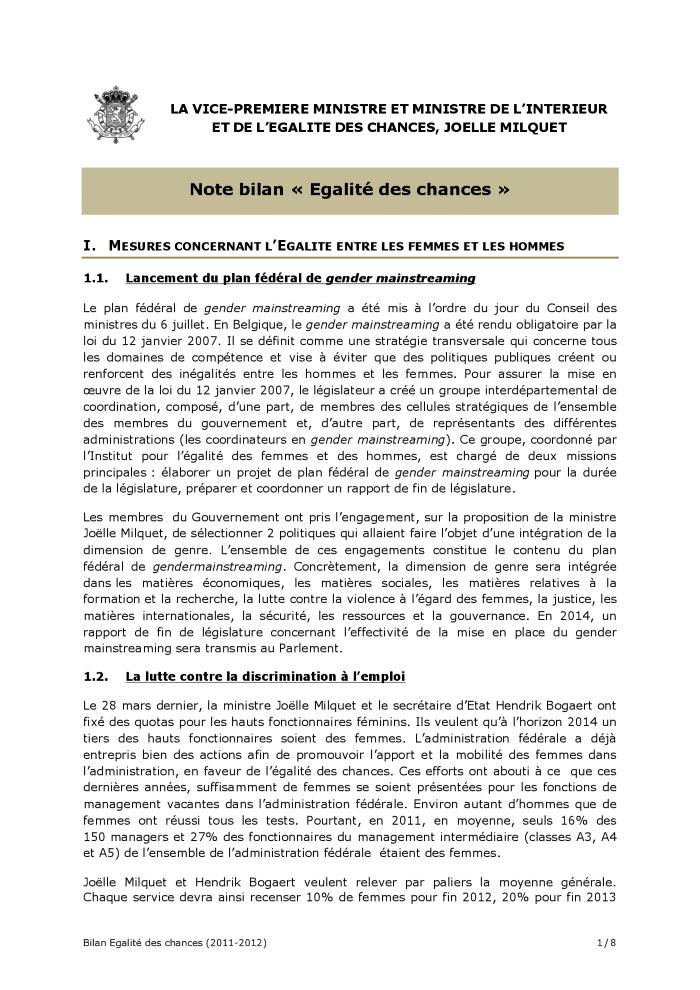 Wegwijs in ... werk en ouderschap (c:amaz:12302)
Clés pour ... devenir parent tout en travaillant (c:amaz:12301)
Wegwijs in ... het betaald educatief verlof (c:amaz:12300)
Clés pour ... le congé-éducation payé (c:amaz:12299)
Plan d'action pour des parlements sensibles au genre (c:amaz:12296)
Plan de acciòn para los parlamentos sensibles al género (c:amaz:12295)
Plan of action for gender-sensitive parliaments (c:amaz:12294)
Rapport parlementaire mondial : l'évolution de la représentation parlementaire (c:amaz:12289)
Global parliamentary report : the changing nature of parliamentary representation (c:amaz:12288)
Femmes en politique : 2012 (carte) : situation au 1er janvier 2012 (c:amaz:12287)
Women in politics : 2012 [map] : situation on 1 January 2012 (c:amaz:12286)
Convention du Conseil de l'Europe sur la lutte contre la traite des êtres humains,  STCE n° 197 ouverte à la signature à Varsovia (Pologne) le 16 mai 2005 et rapport explicatif (c:amaz:12285)
Council of Europe convention on action against trafficking in human beings, CETS No. 197 opened for signature in Warsaw (Poland), on 16 May 2005 and explanatory report (c:amaz:12284)
Een andere kijk : activiteitenverslag 2011 / Instituut voor de Gelijkheid van Vrouwen en Mannen (c:amaz:12189)
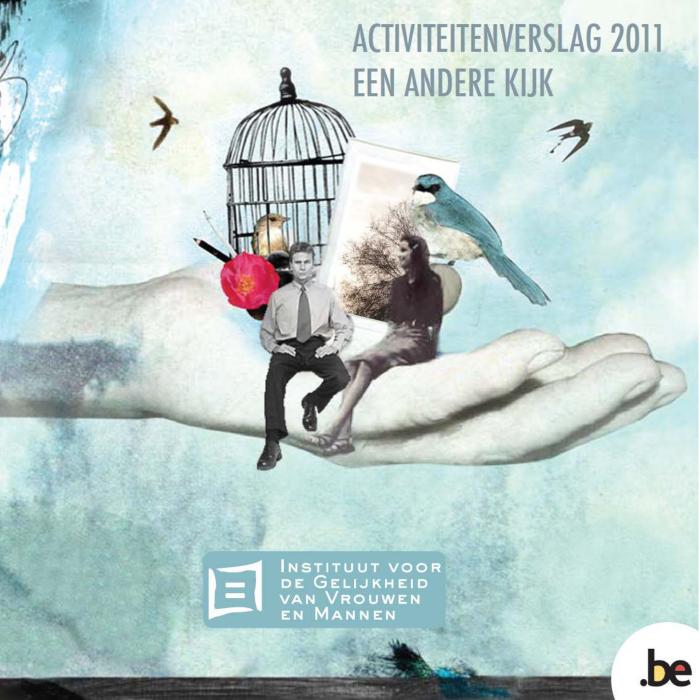 Door middel van sensibiliseringscampagnes, partnerschappen en acties wil het Instituut individuele burgers en de samenleving aanzetten tot een gunstige en blijvende verandering, door het overnemen of de bewustwording van gepast gedrag. Om te kunnen veranderen moeten mensen echter in de eerste plaats inzien dat bepaalde gedragsvormen ongepast zijn en dat een verandering wel degelijk steek houdt. Daarom koos het Instituut bij het opstellen van zijn jaarverslag van 2011 voor verschillende vormen van zien als rode draad. Inzicht krijgen in ons gedrag, onze zeden, de praktijken in andere landen, de bestaande wetgeving enz., kortom in onze samenleving, is een eerste voorwaarde tot bewustwording en, vervolgens, gedragswijziging.
Un autre regard : rapport d'activités 2011 (c:amaz:12188)
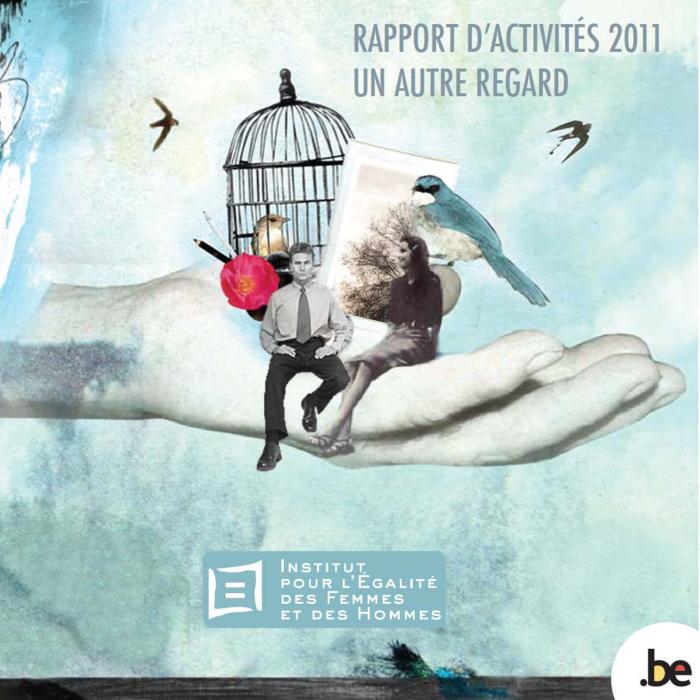 Acties en aanbevelingen in de strijd tegen de ongelijke behandeling van vrouwen en mannen op de Brusselse arbeidsmarkt : initiatiefadvies : 20 september 2012 (c:amaz:12095)
Actions et recommandations pour lutter contre les inégalités de traitement entre femmes et hommes sur le marché de l'emploi bruxellois : avis d'initiative : 20 septembre 2012 (c:amaz:12094)
La lutte contre la traite et le traffic des êtres humains en Belgique : plan d'action 2012-2014 (c:amaz:12068)
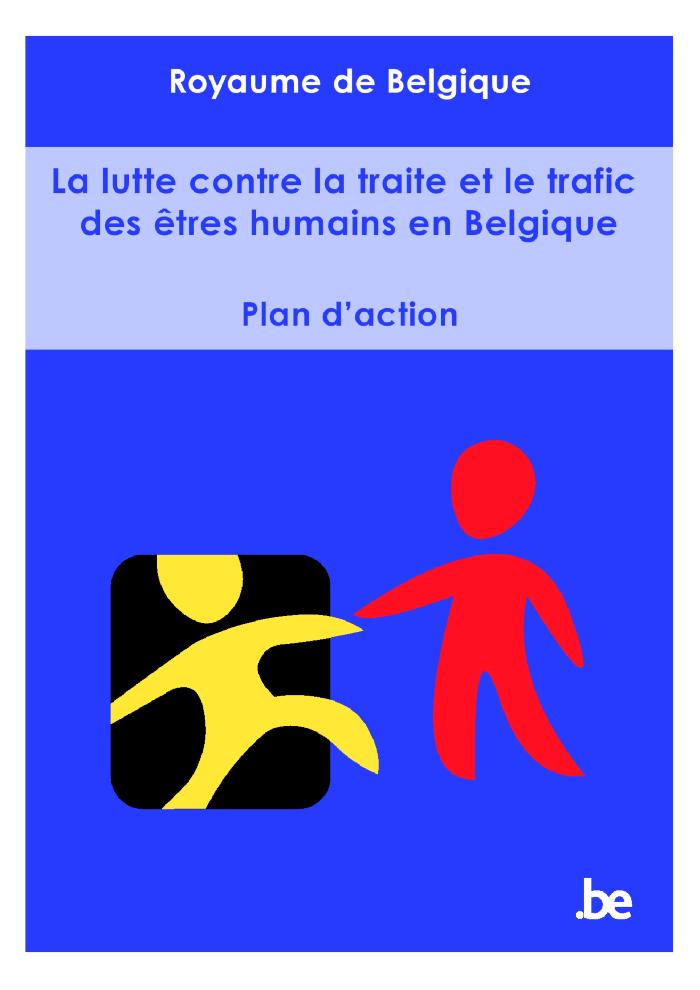 Vrouwen en mannen in België : genderstatistieken en genderindicatoren : persconferentie van 21 februari 2012 (c:amaz:12065)
Femmes et hommes en Belgique : statistiques et indicateurs de genre : conférence de presse du 21 février 2012 (c:amaz:12064)
Statistiques policières de criminalité : Belgique 2000-2011 : données de gestion (c:amaz:12030)
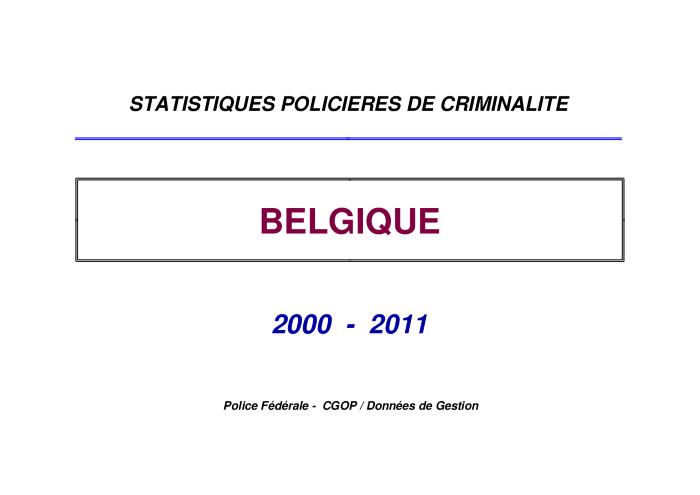 The EU strategy towards the eradication of trafficking in human beings 2012-2016 : communication from the Commission to the European Parliament, the Council, the European Economic and Social Committee and the Committee of the Regions (c:amaz:12026)
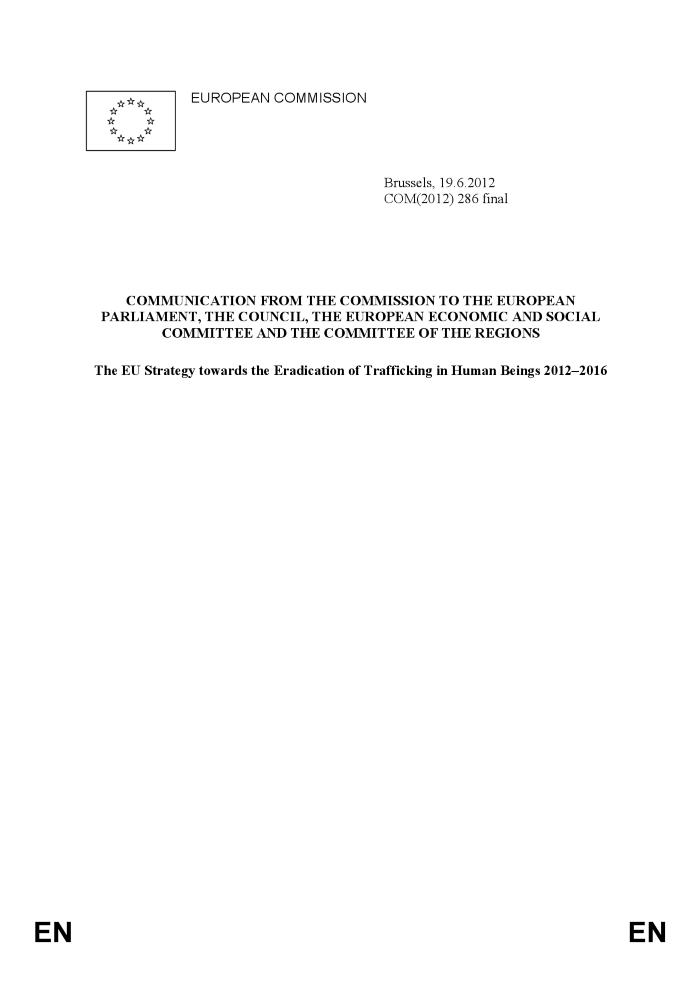 The European social charter (c:amaz:11960)
Gelijkheid van werkende vrouwen en mannen : basisdocumentatie januari 2012 (c:amaz:11602)
Egalité entre travailleurs feminins et masculins : documentation de base janvier 2012 (c:amaz:11601)